LICEO ARTISTICO SABATINI-MENNA
Disciplina Biennio LABOR. ARTISTICO A.S 2021/2022
La I B…. stupisce con le MASCHERE
COME ABBIAMO FATTO A CREARE LE NOSTRE MASCHERE?
«Il bozzetto creativo» la nostra partenza. 
La rappresentazione di un’idea e la sensibilità artistica che si concretizzano con  la tecnica…………………..il resto.
Benvenuti al Liceo Artistico Sabatini Menna
Creazione….
Il bozzetto creativo….
Il bozzetto creativo….
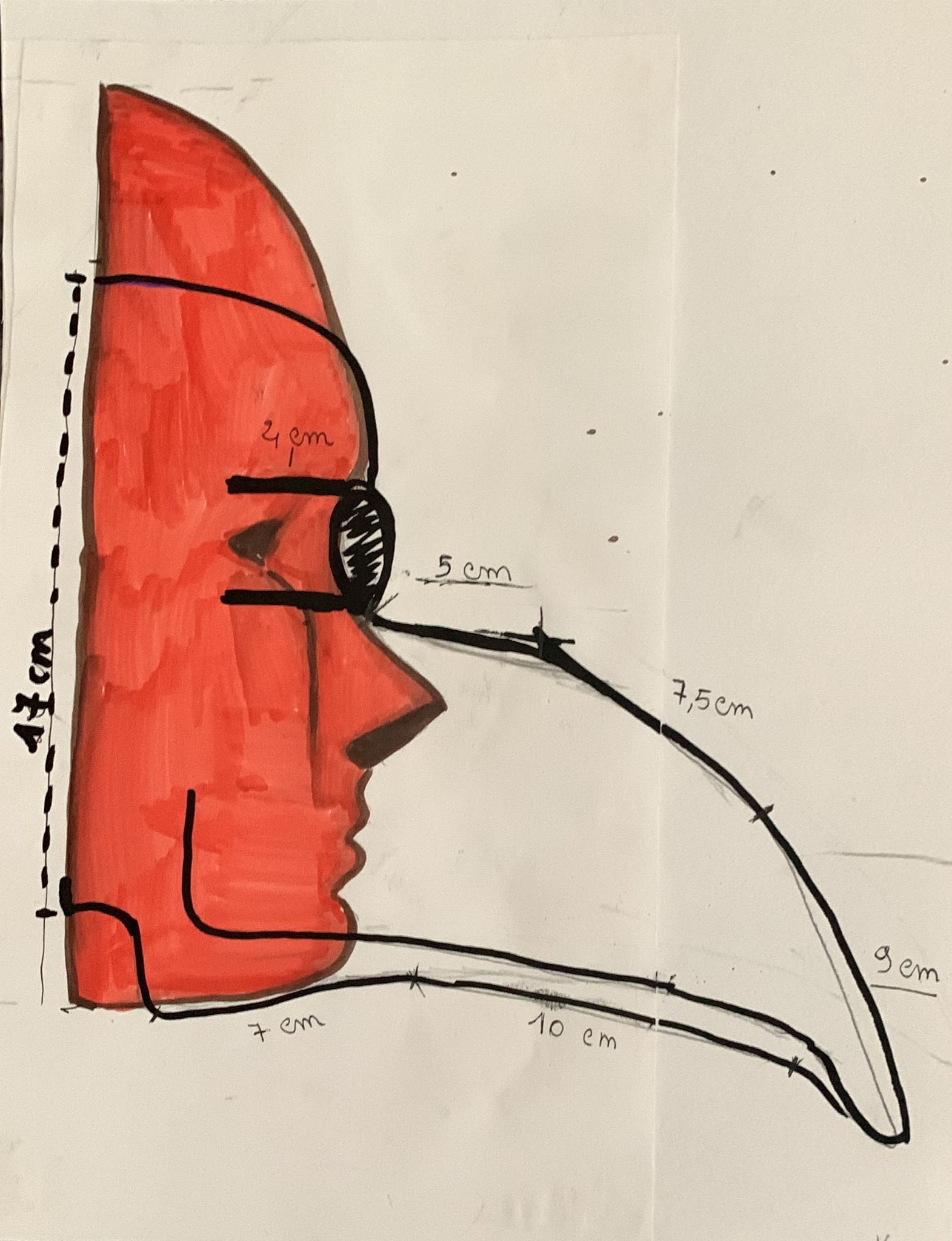 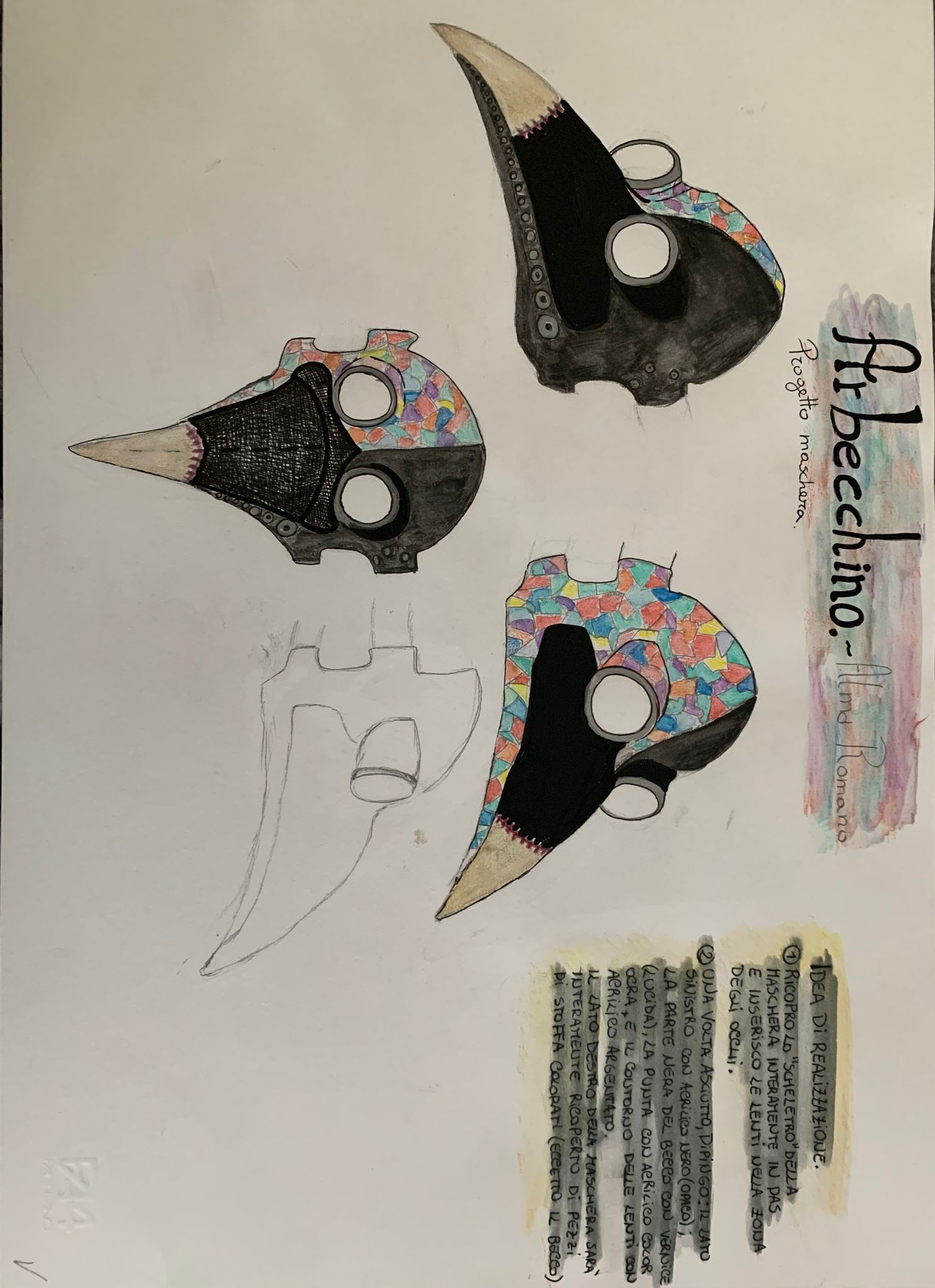 Poi abbiamo realizzato le nostre idee…
Creazione….
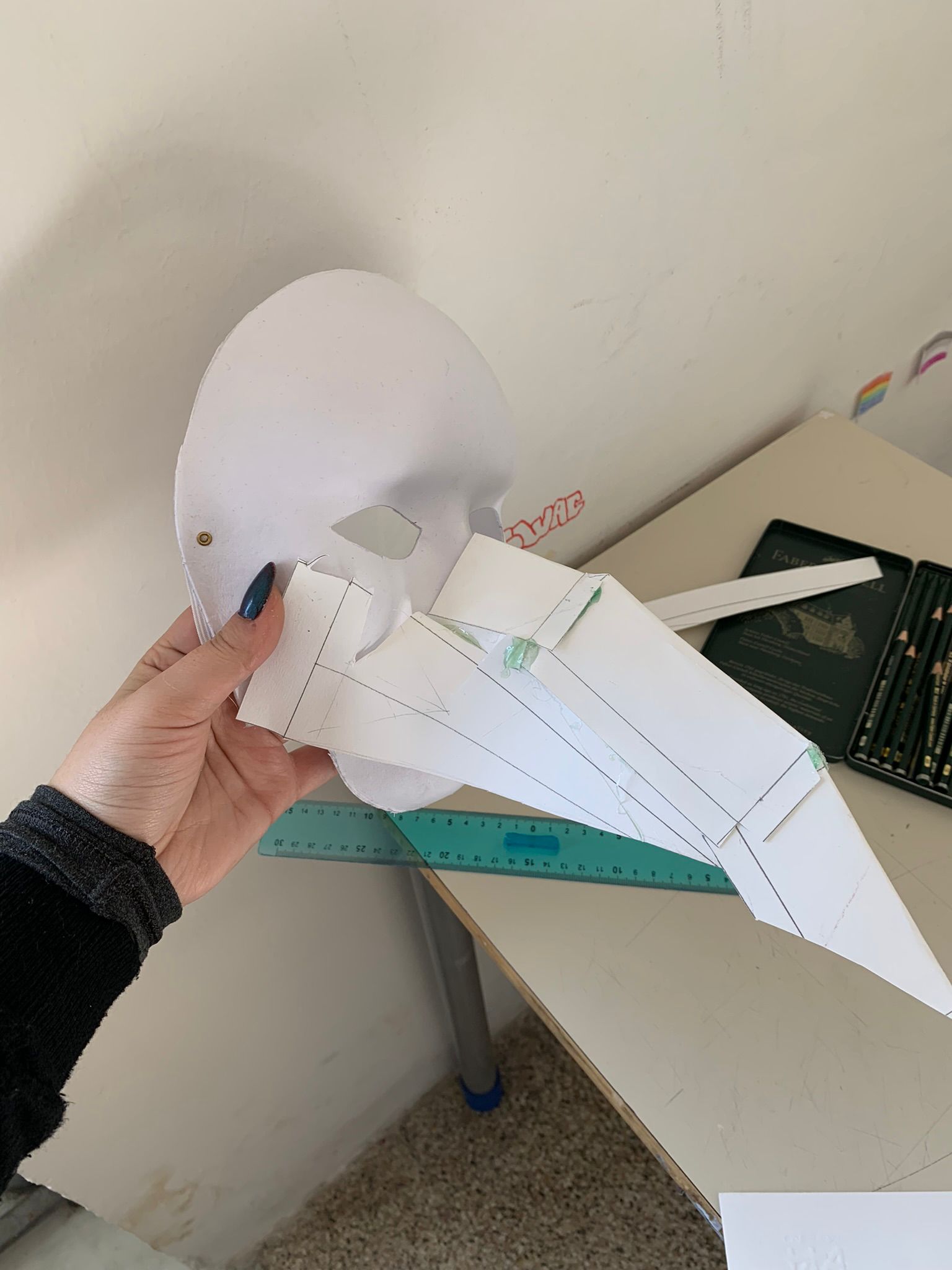 ..realizzare per esempio un becco… in cartoncino
Creazione….
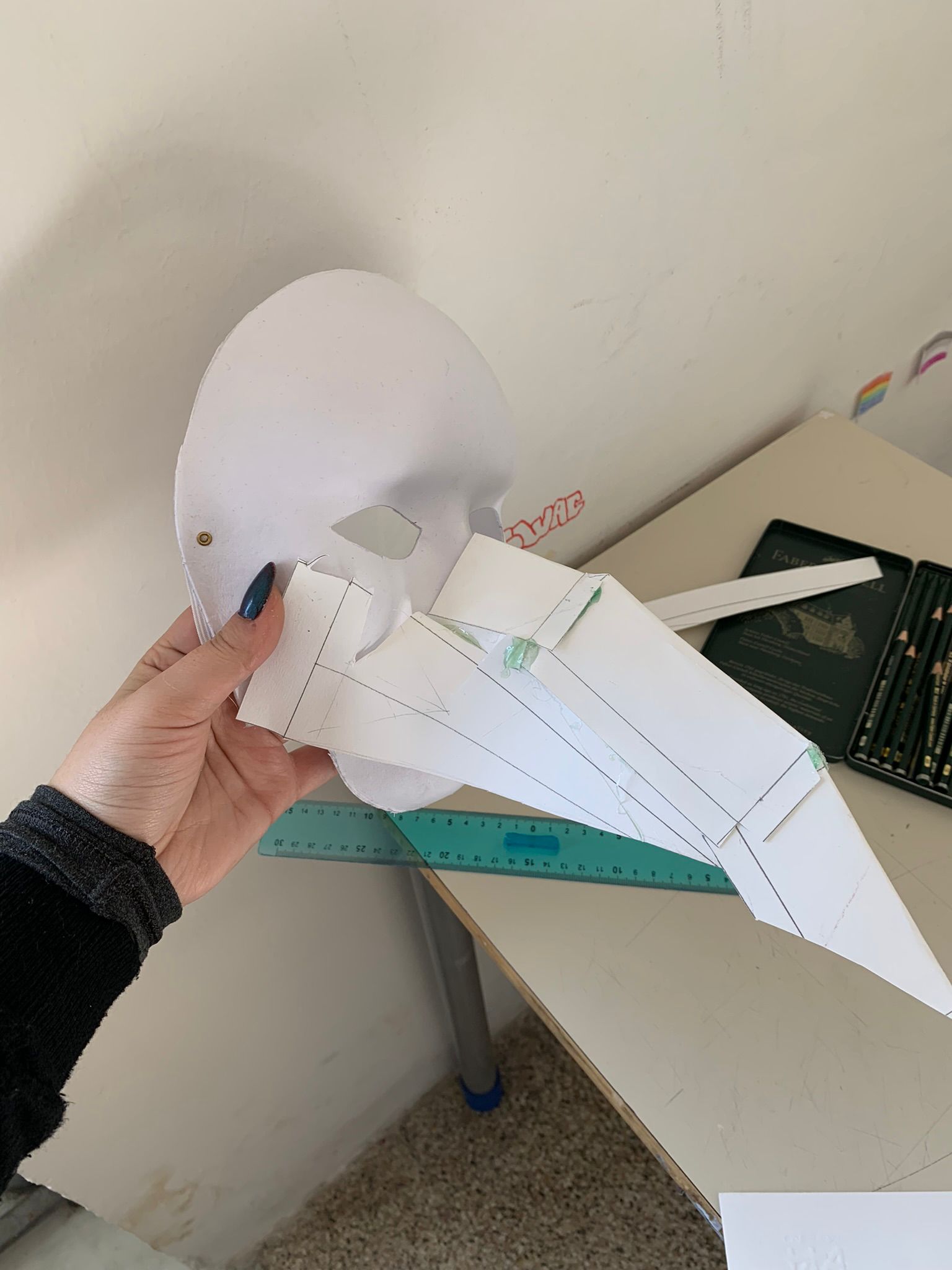 Creazione….
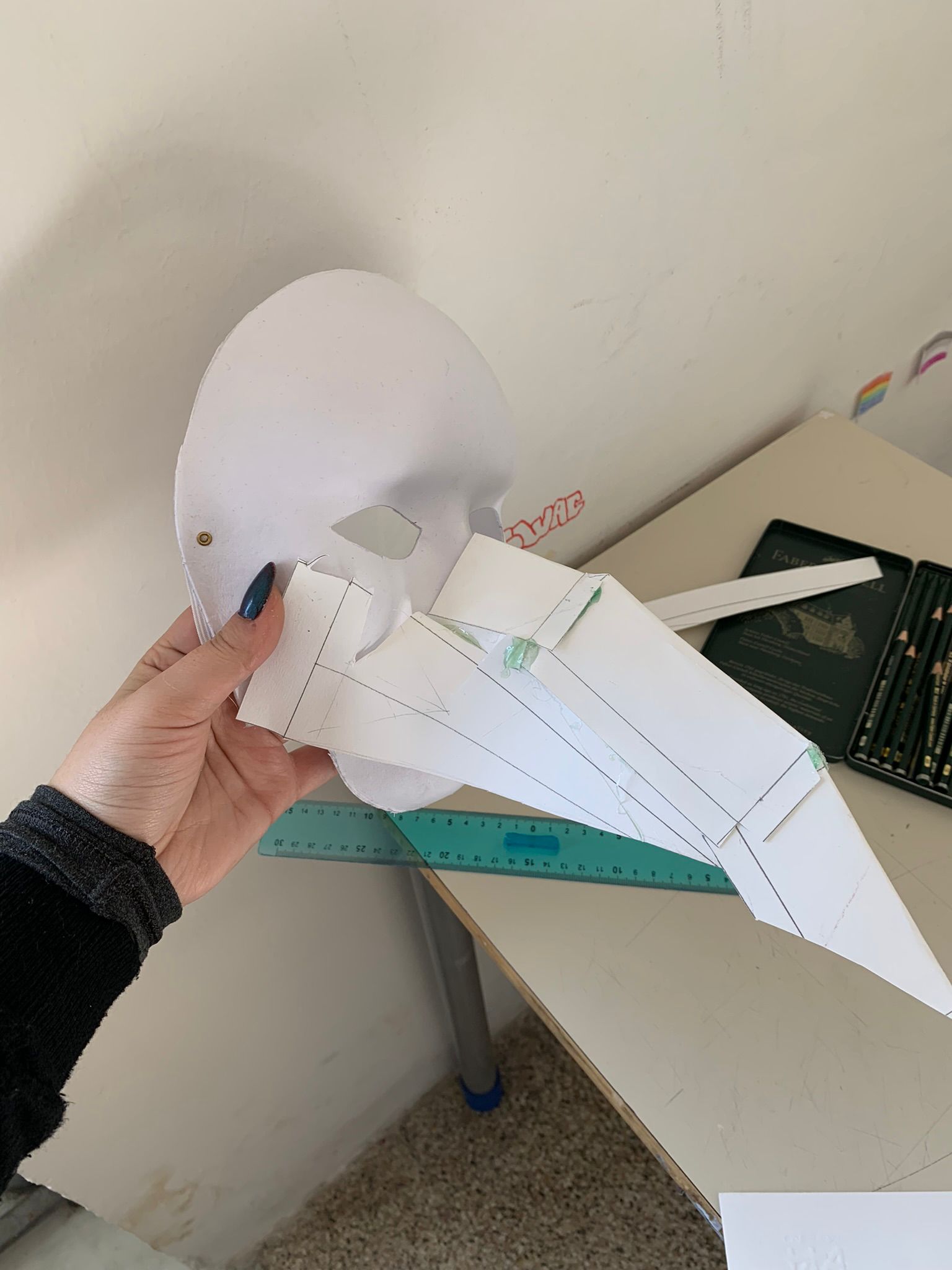 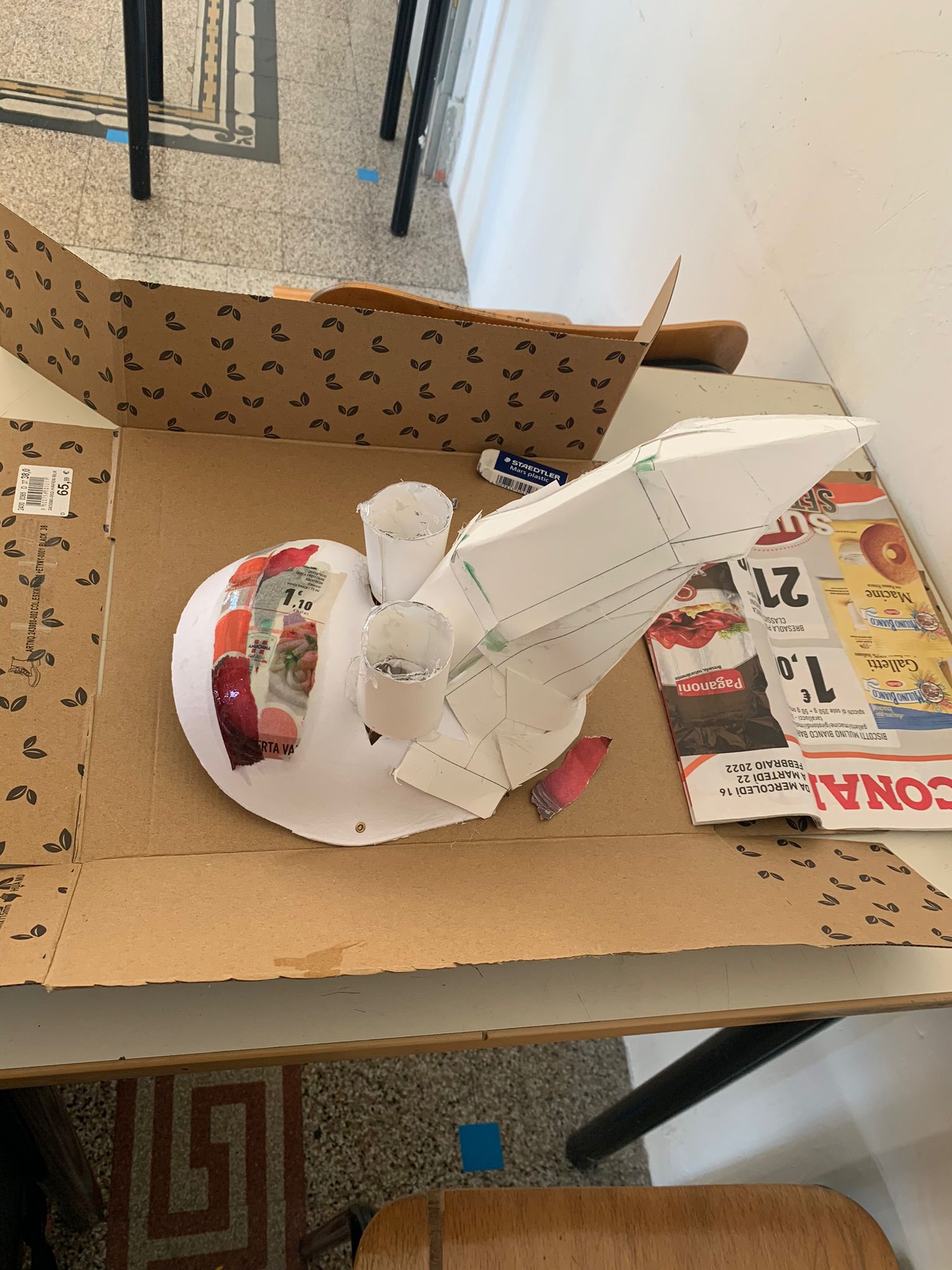 Creazione….
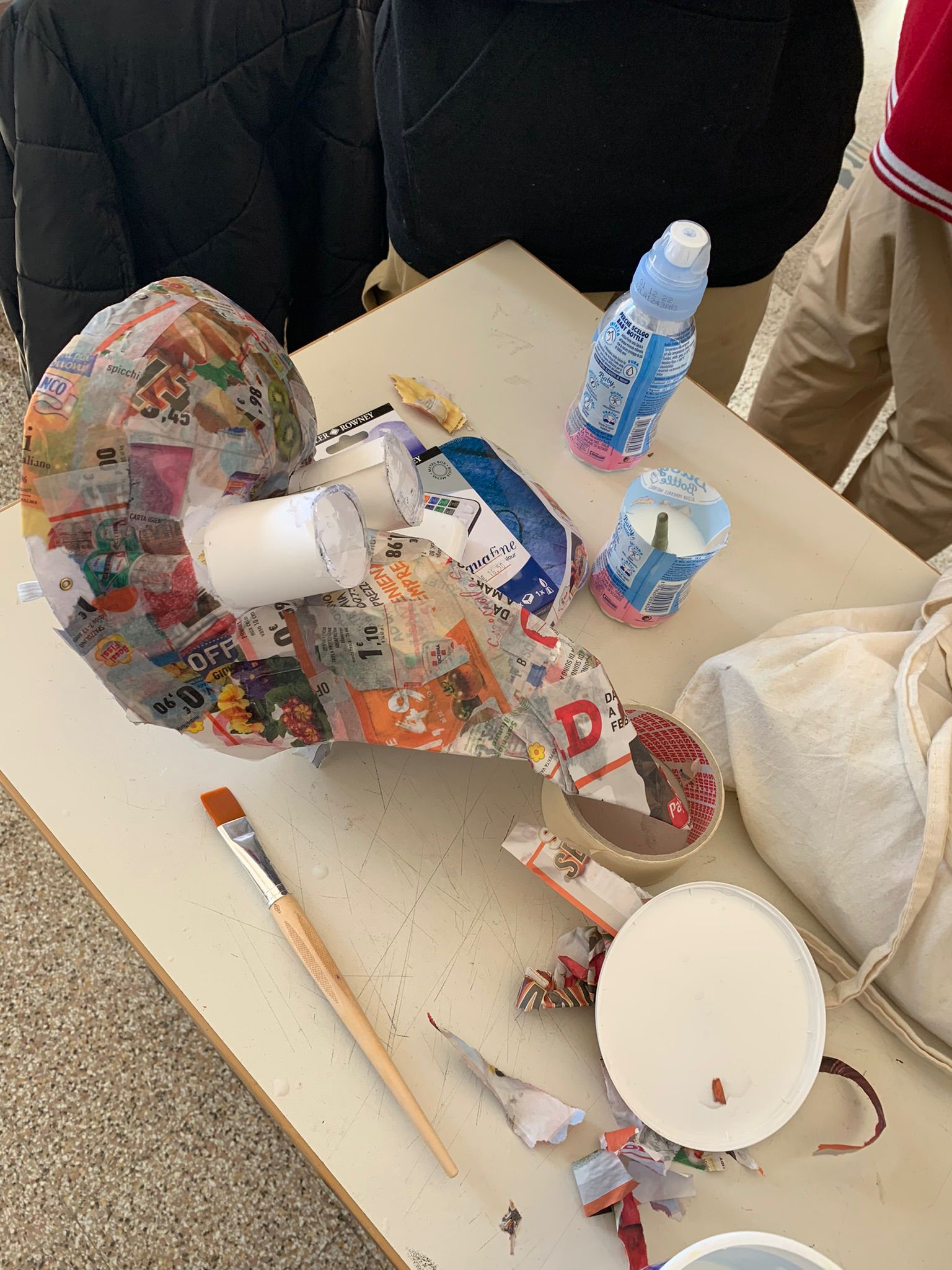 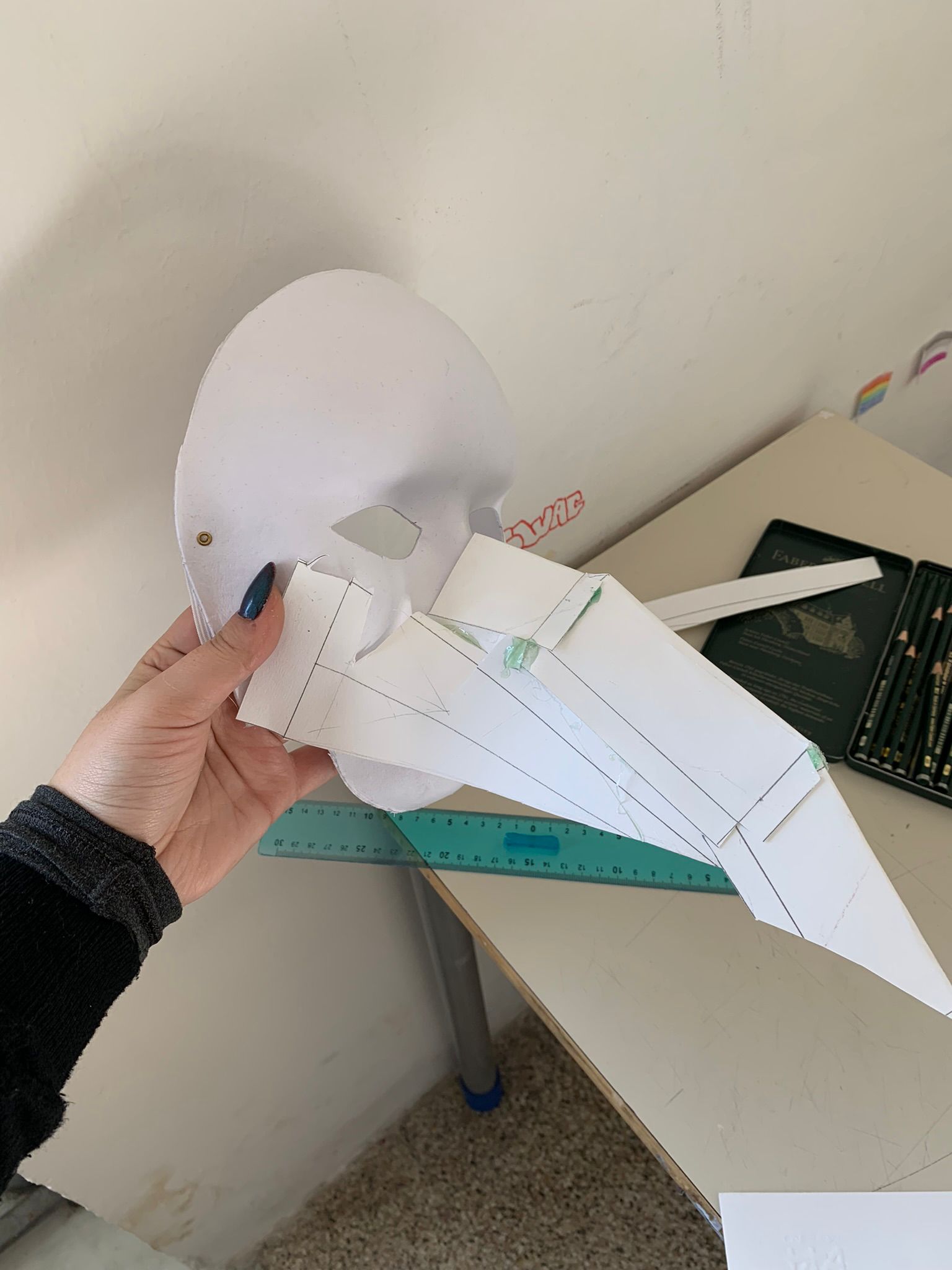 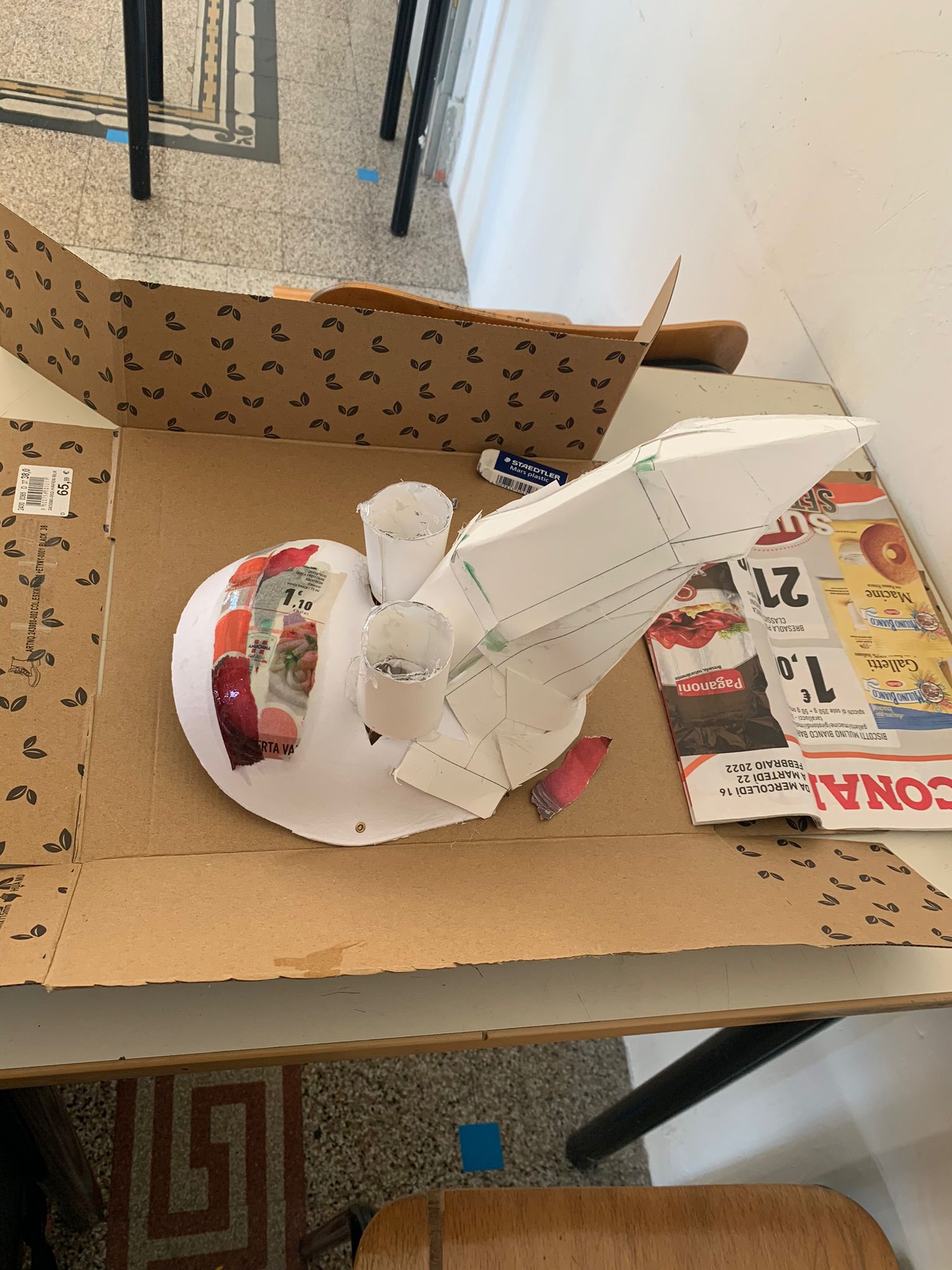 Con carta di riciclo e colla, è stata eseguita una prima base….
Creazione….
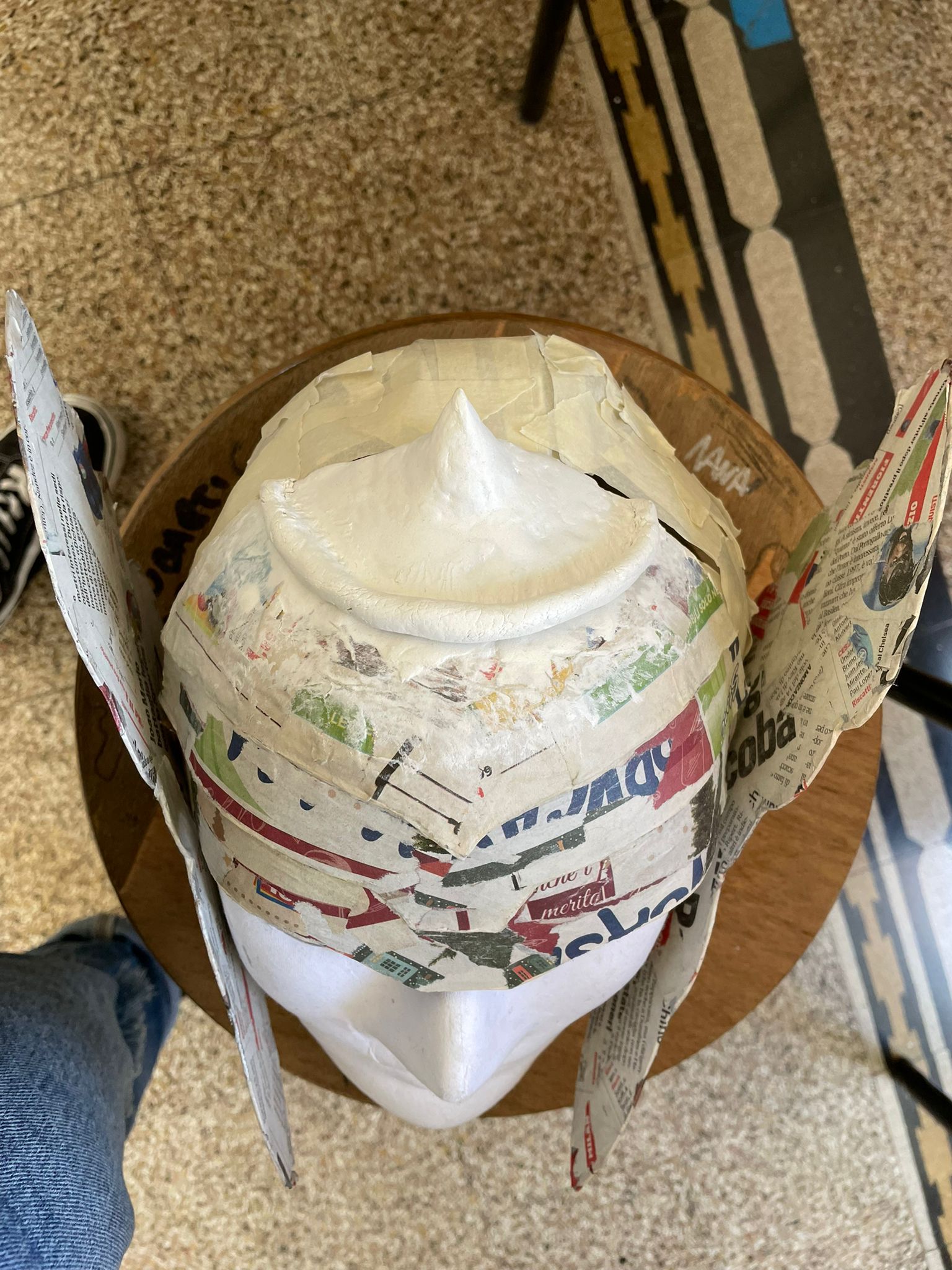 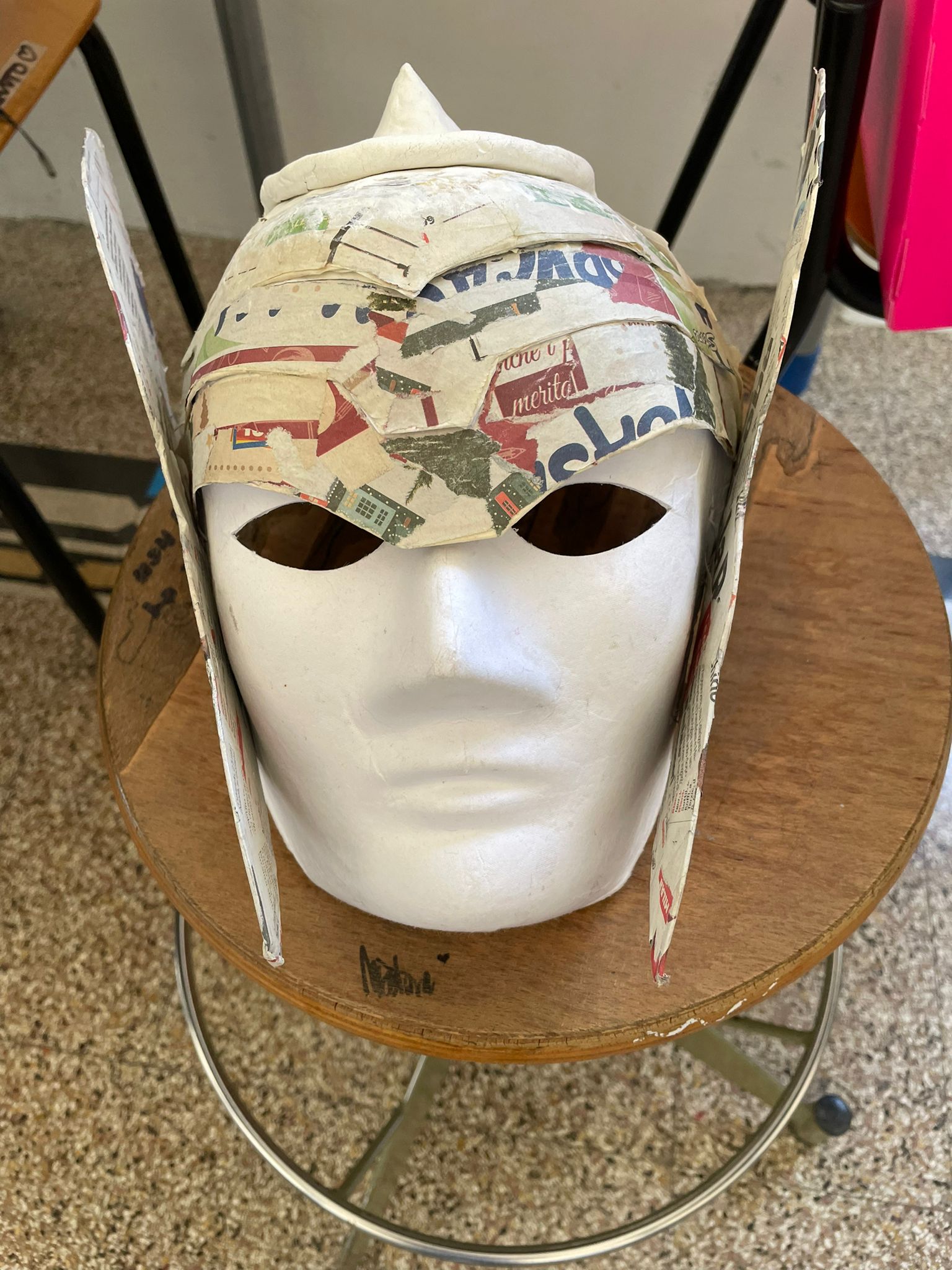 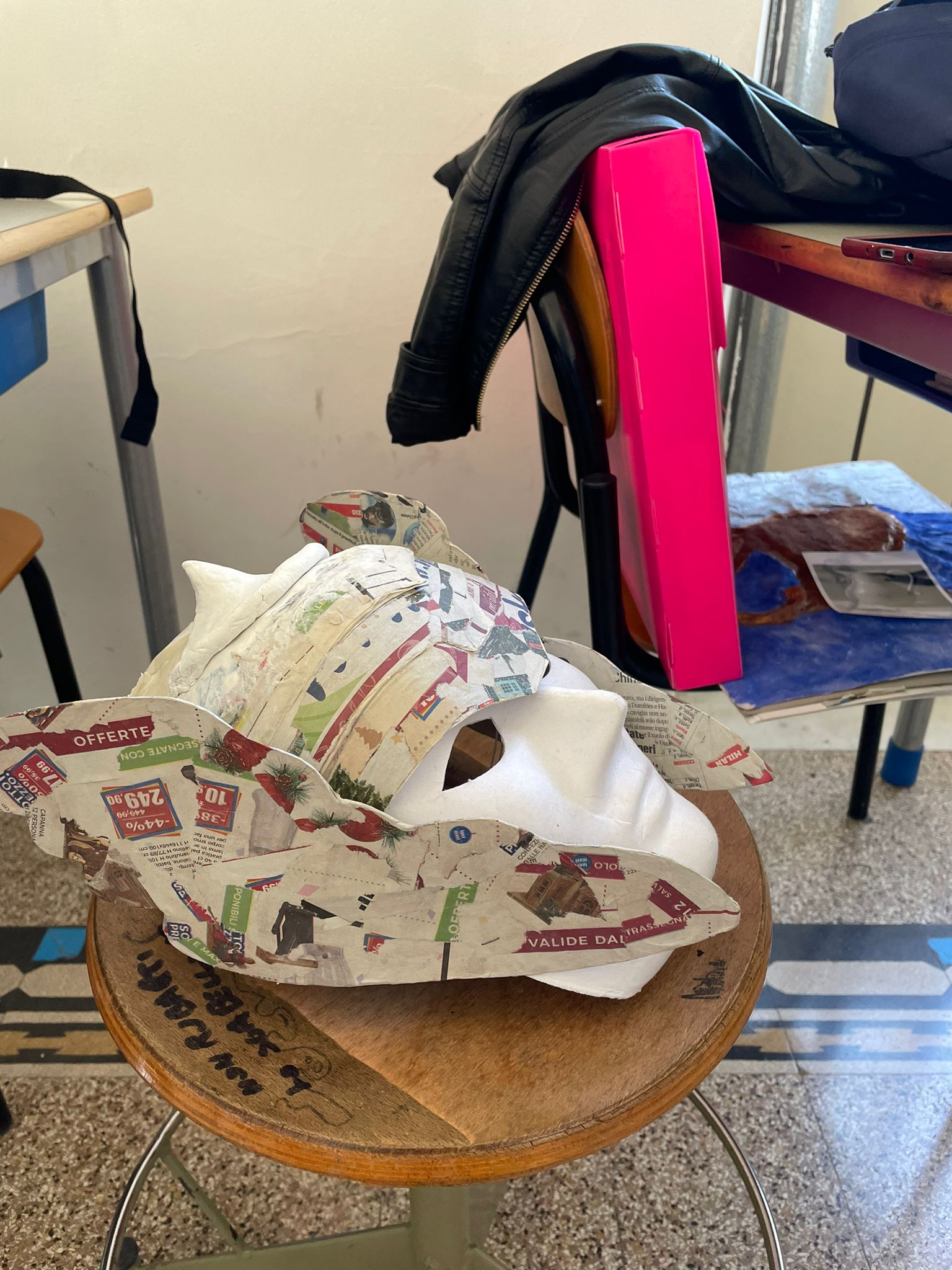 Con carta di riciclo e colla, è stata eseguita una prima base….
Creazione….
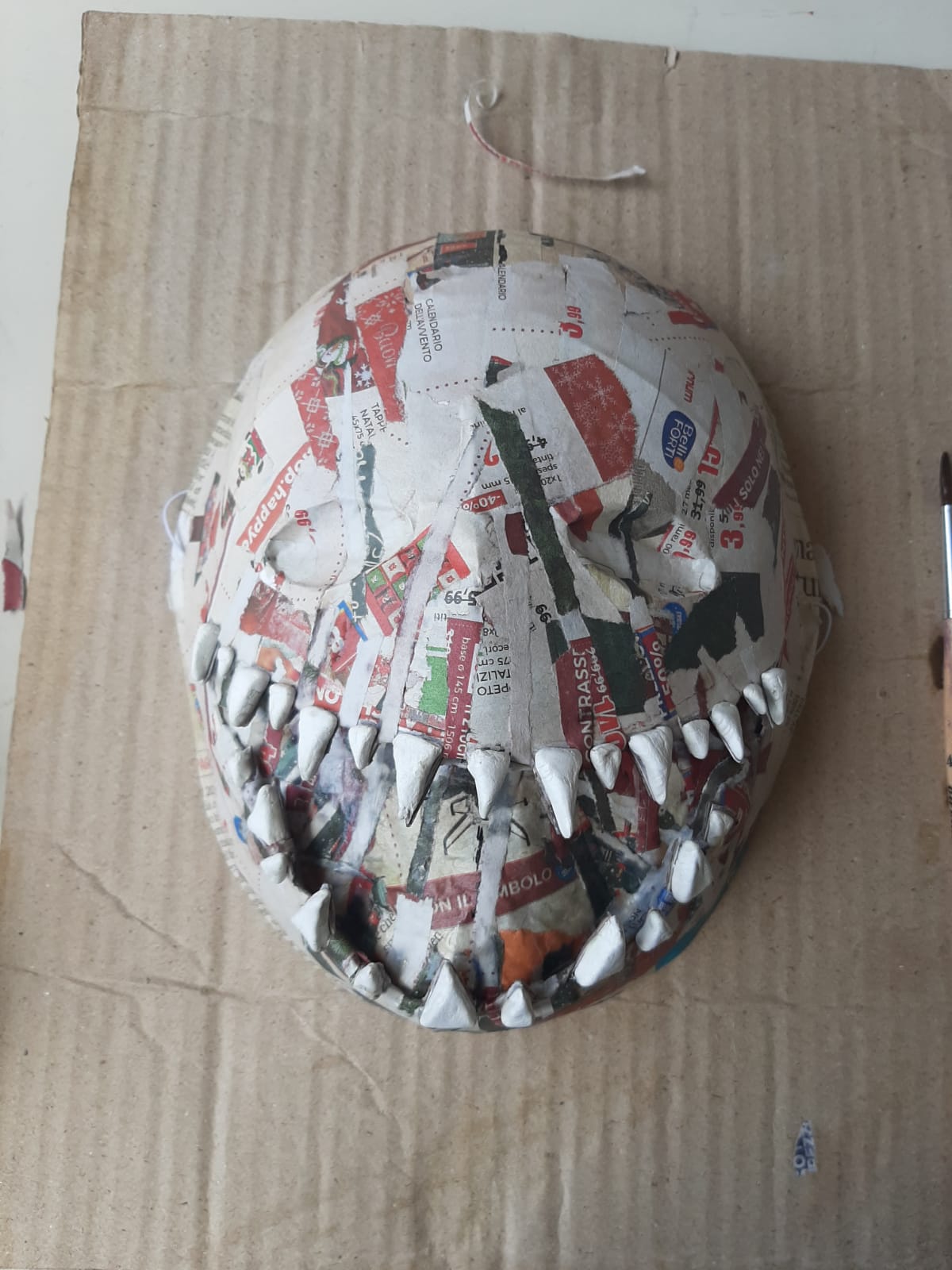 Con carta di riciclo e colla, è stata eseguita una prima base….
Creazione….
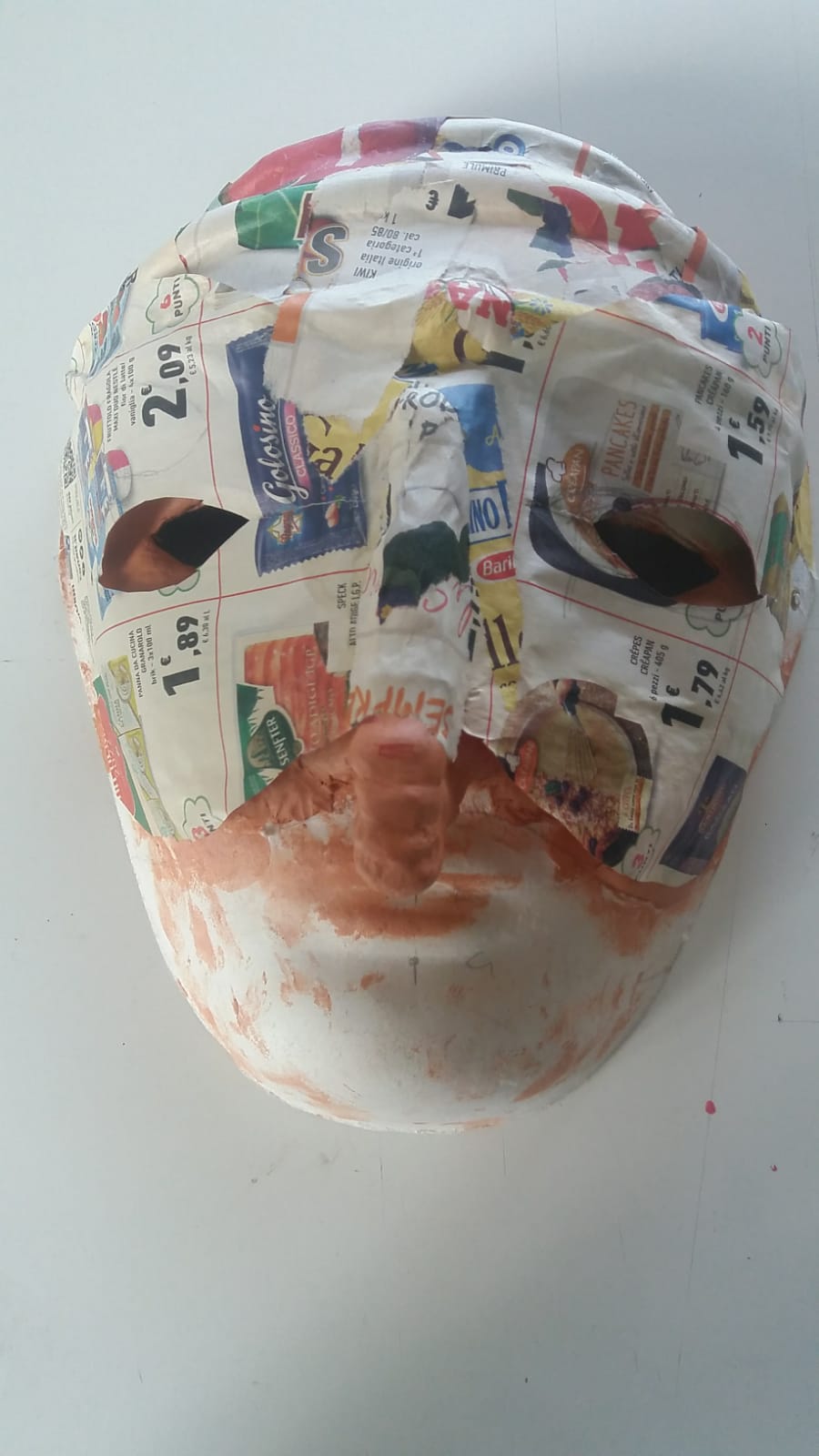 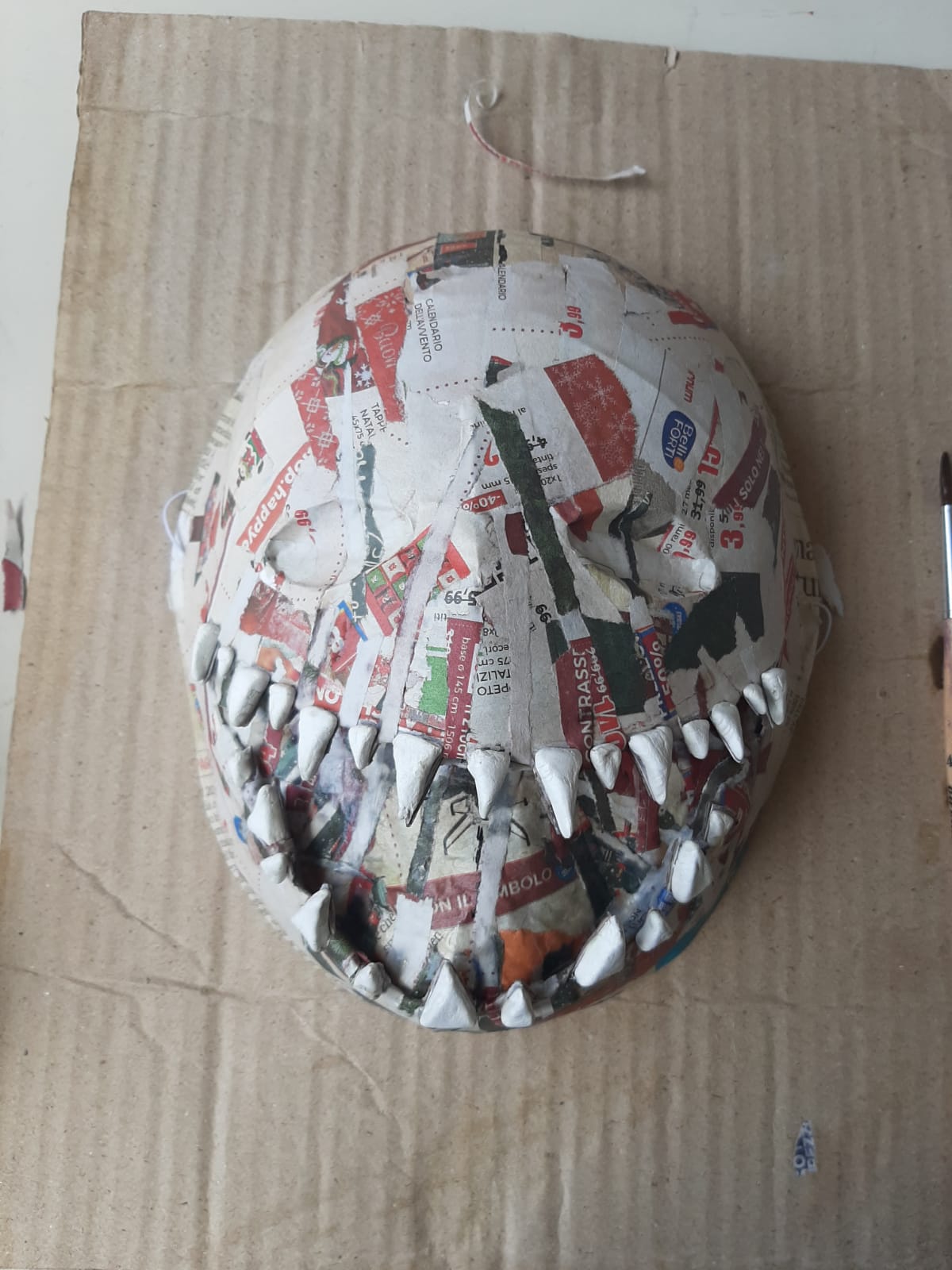 Con carta di riciclo e colla, è stata eseguita una prima base….
Creazione….
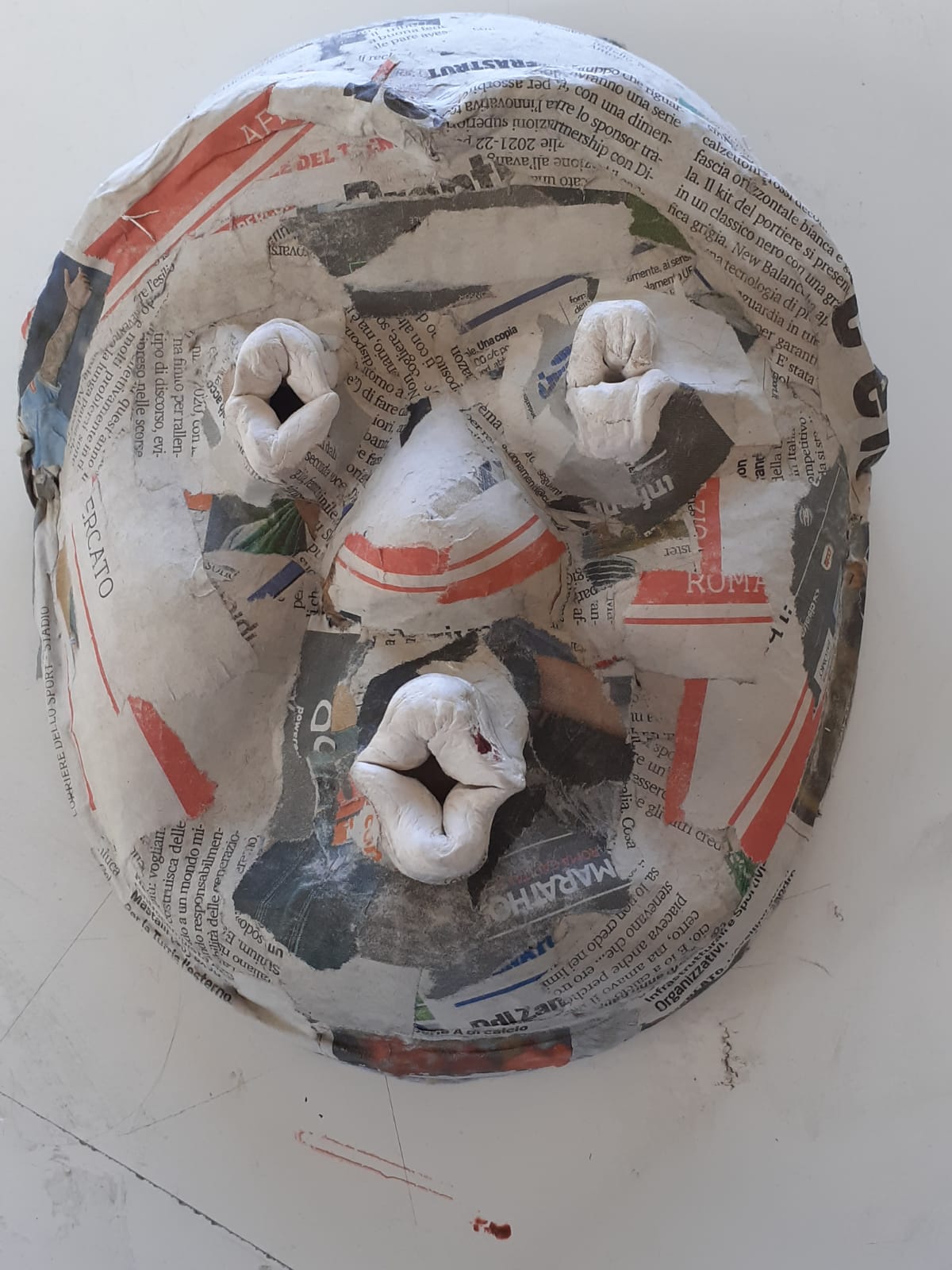 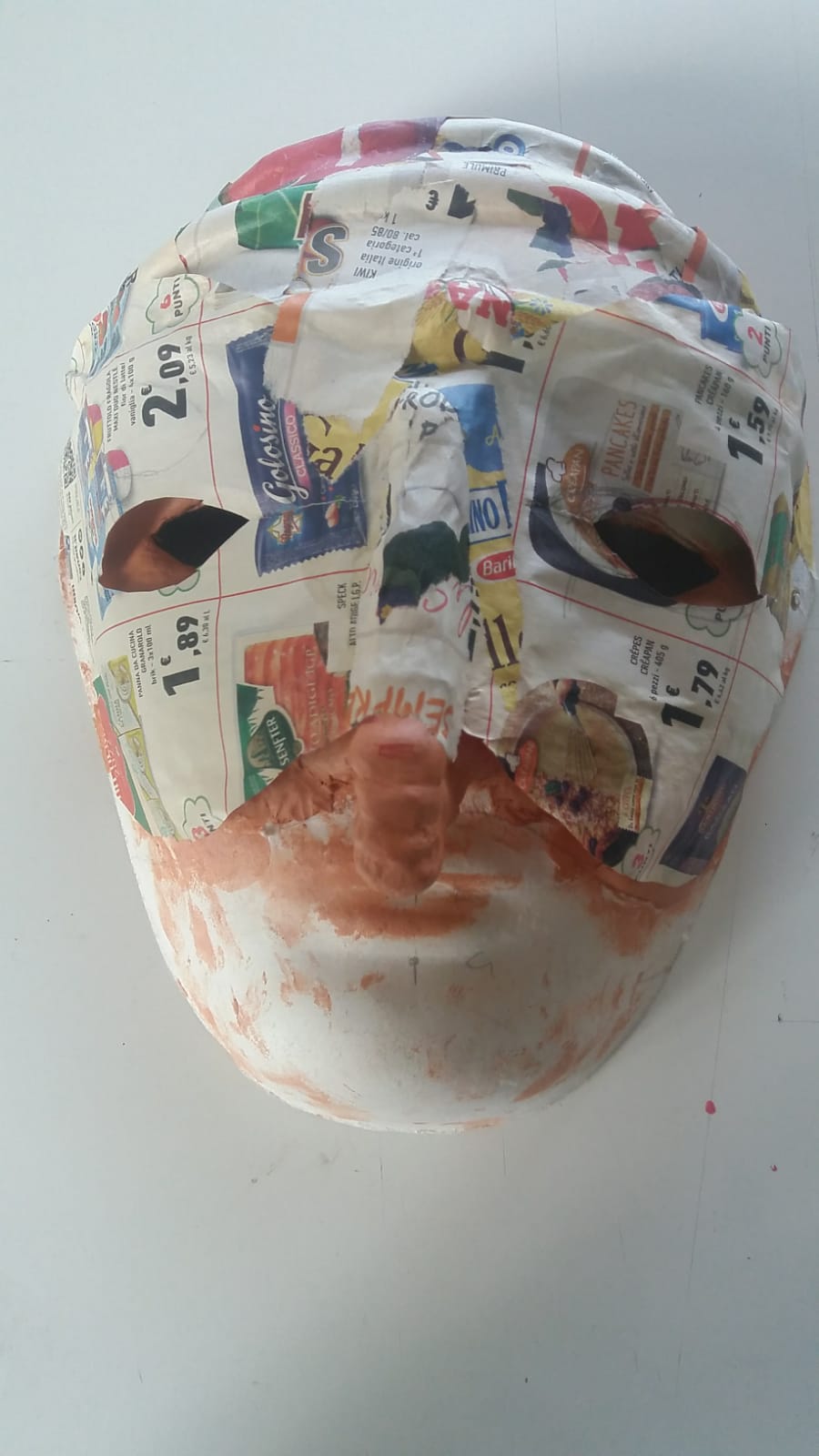 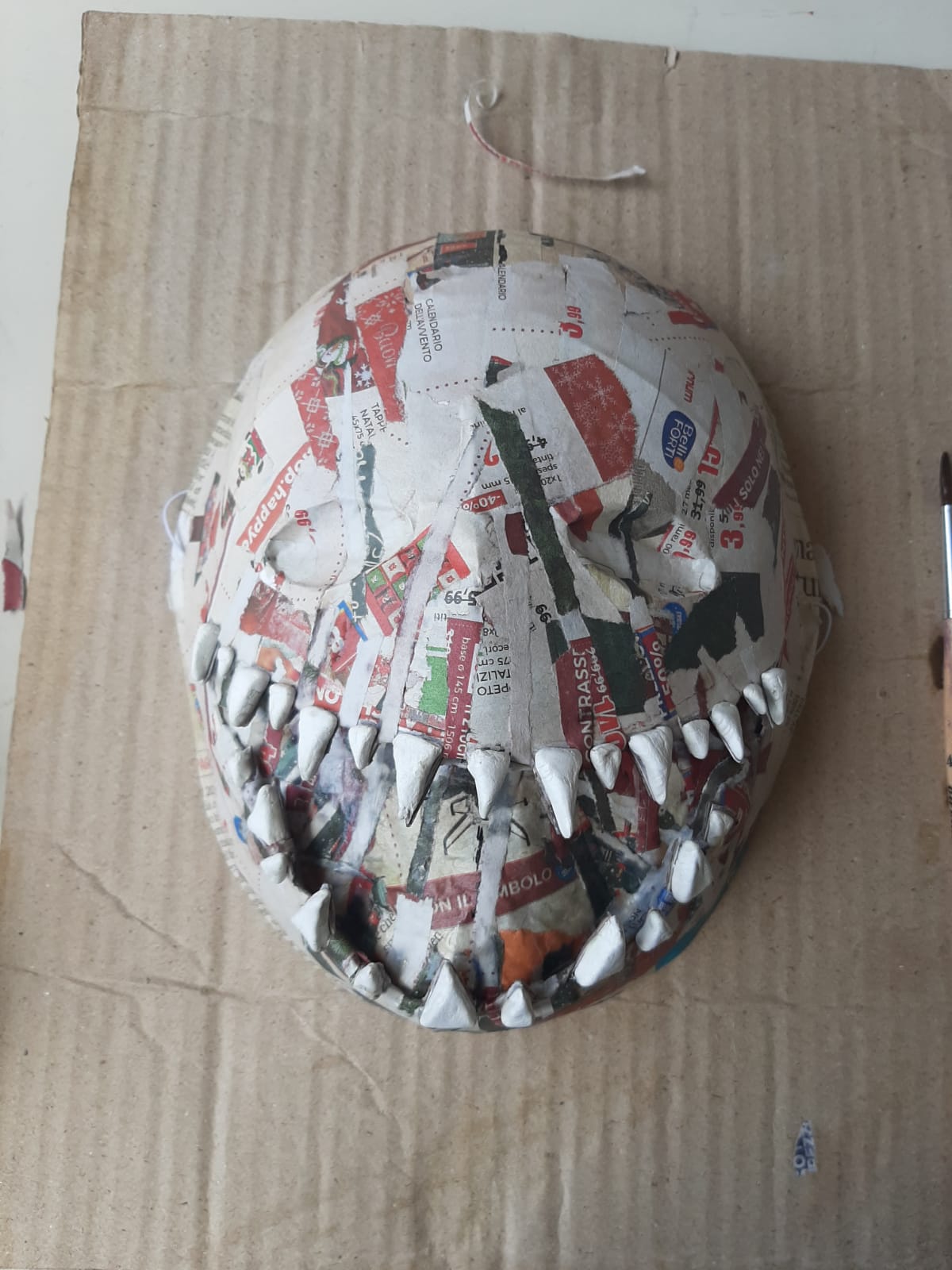 Con carta di riciclo e colla, è stata eseguita una prima base….
Creazione….
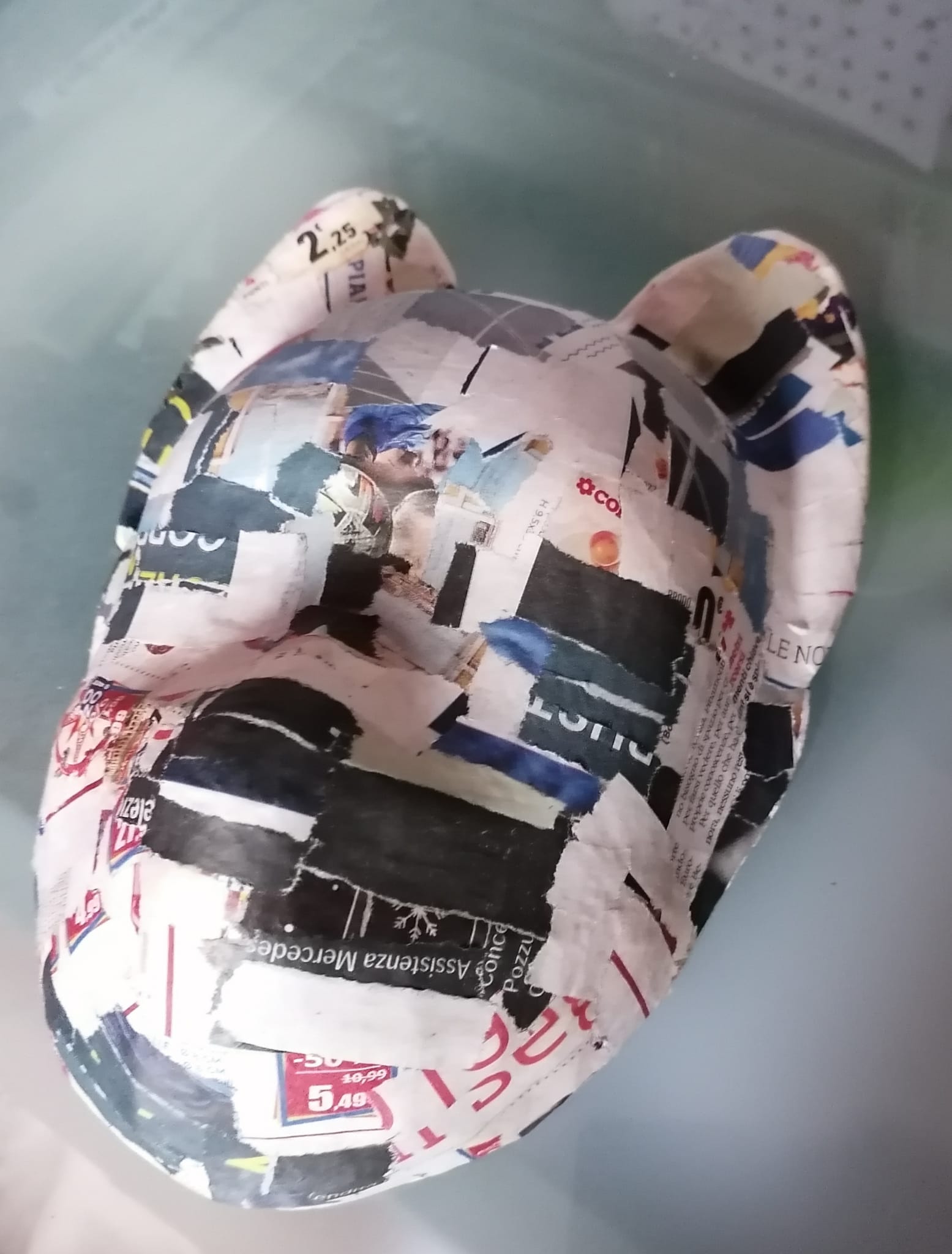 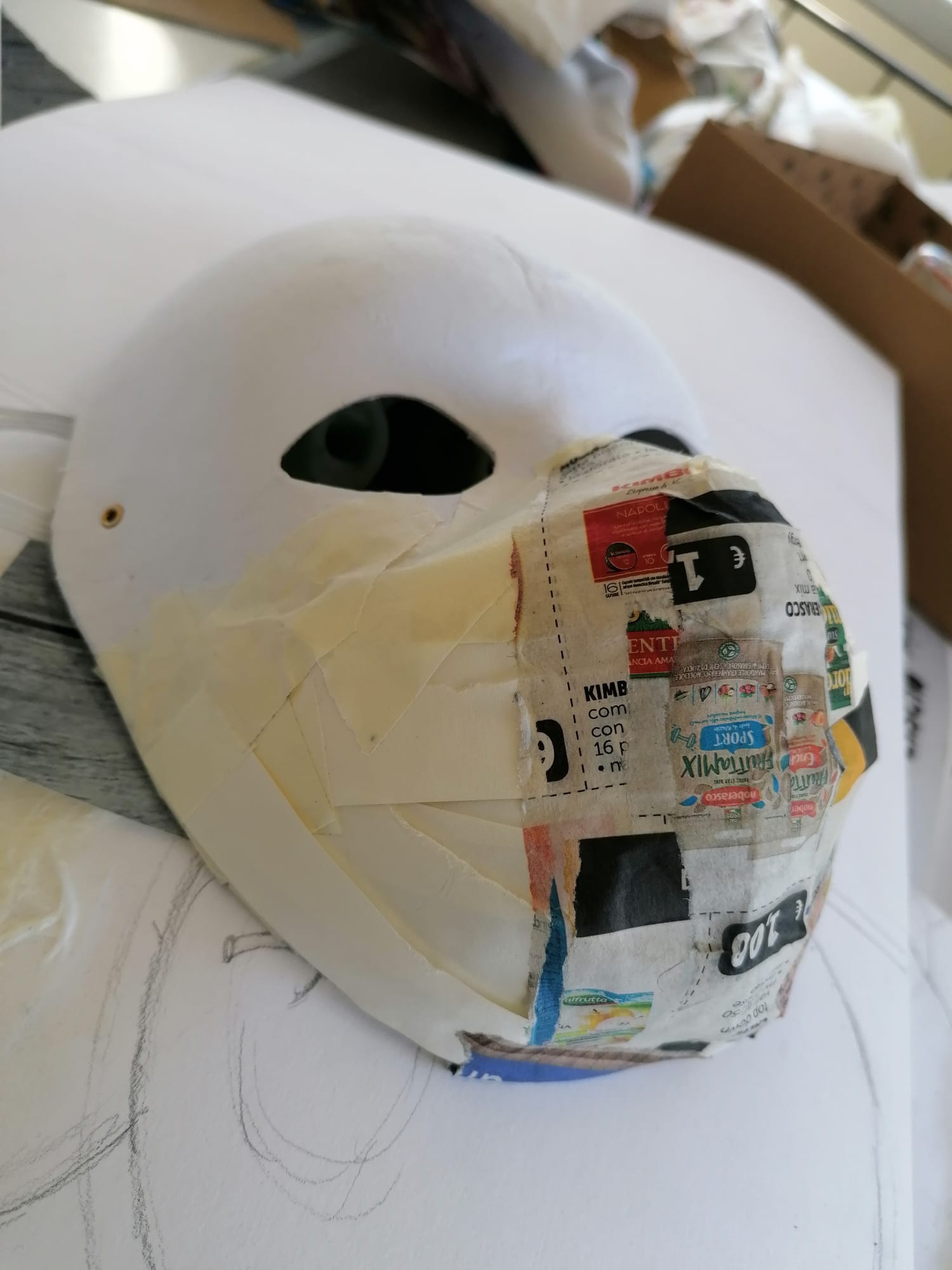 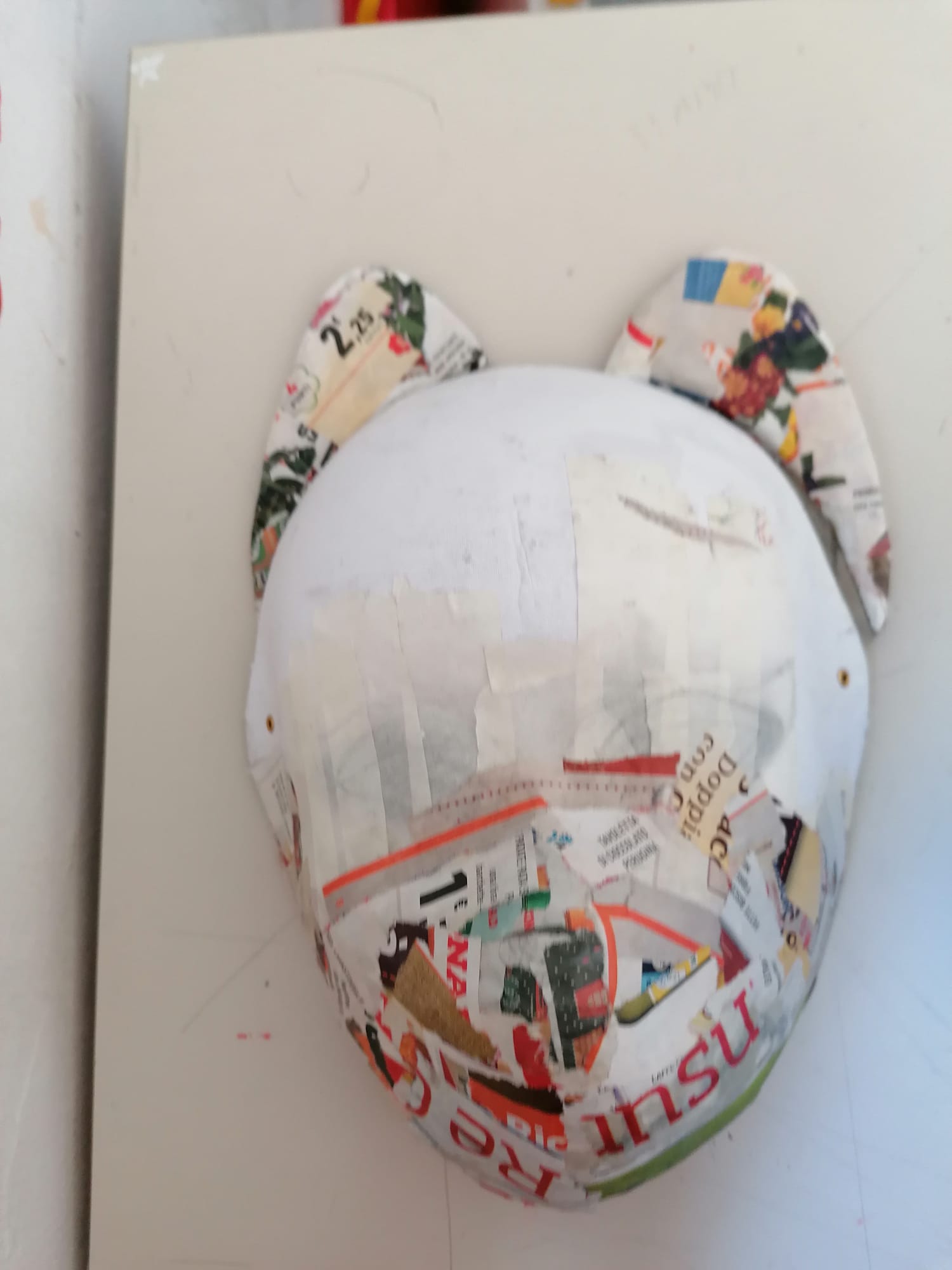 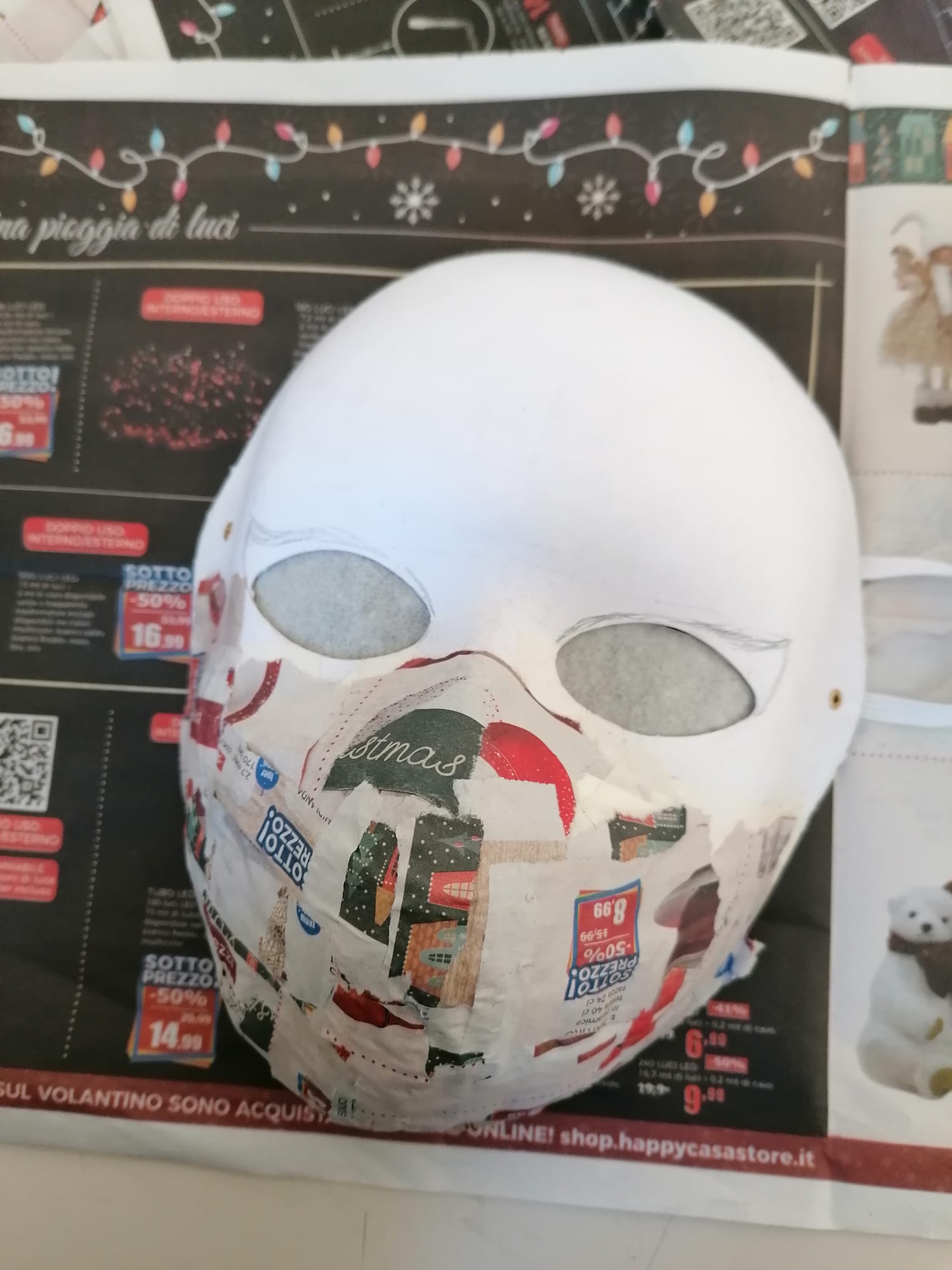 Con carta di riciclo e colla, è stata eseguita una prima base….
Creazione….
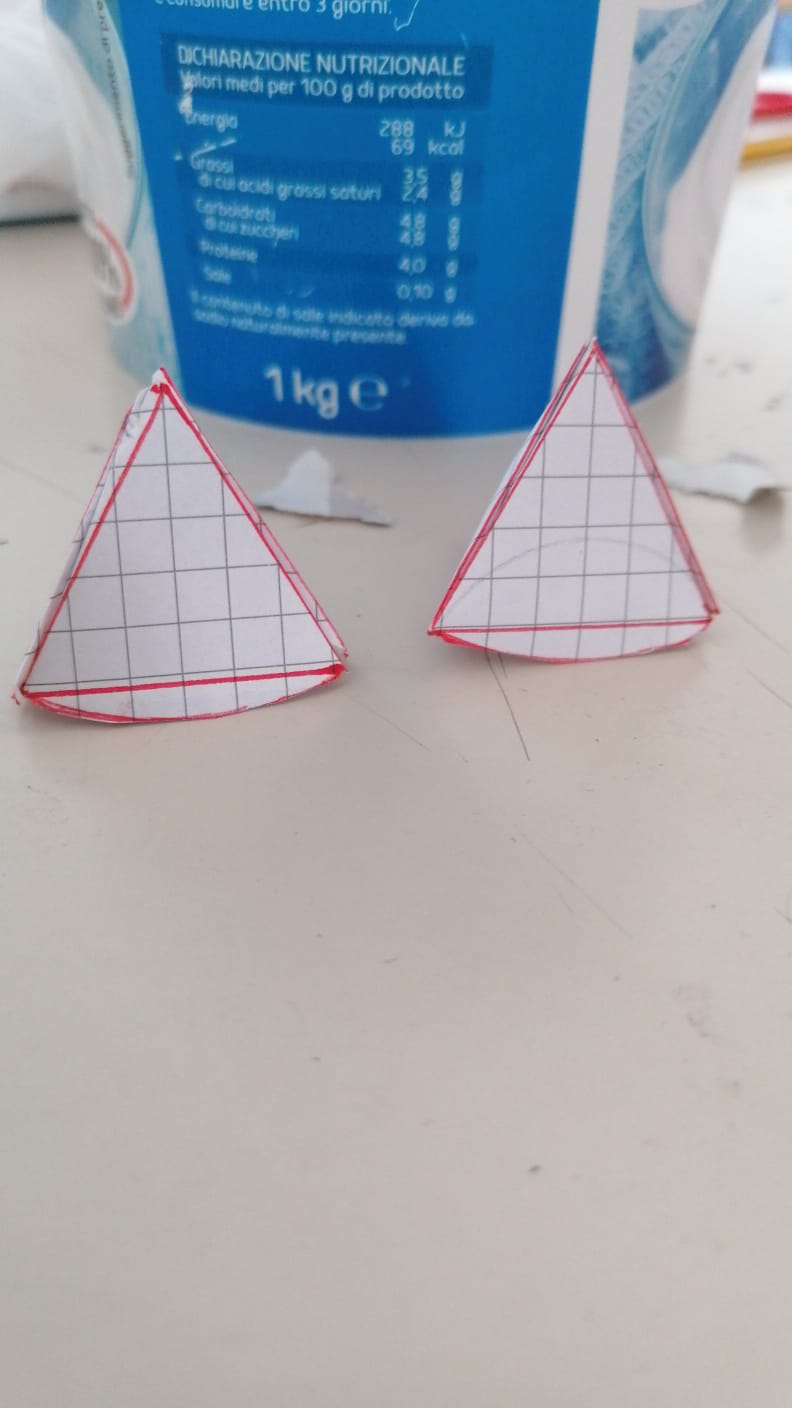 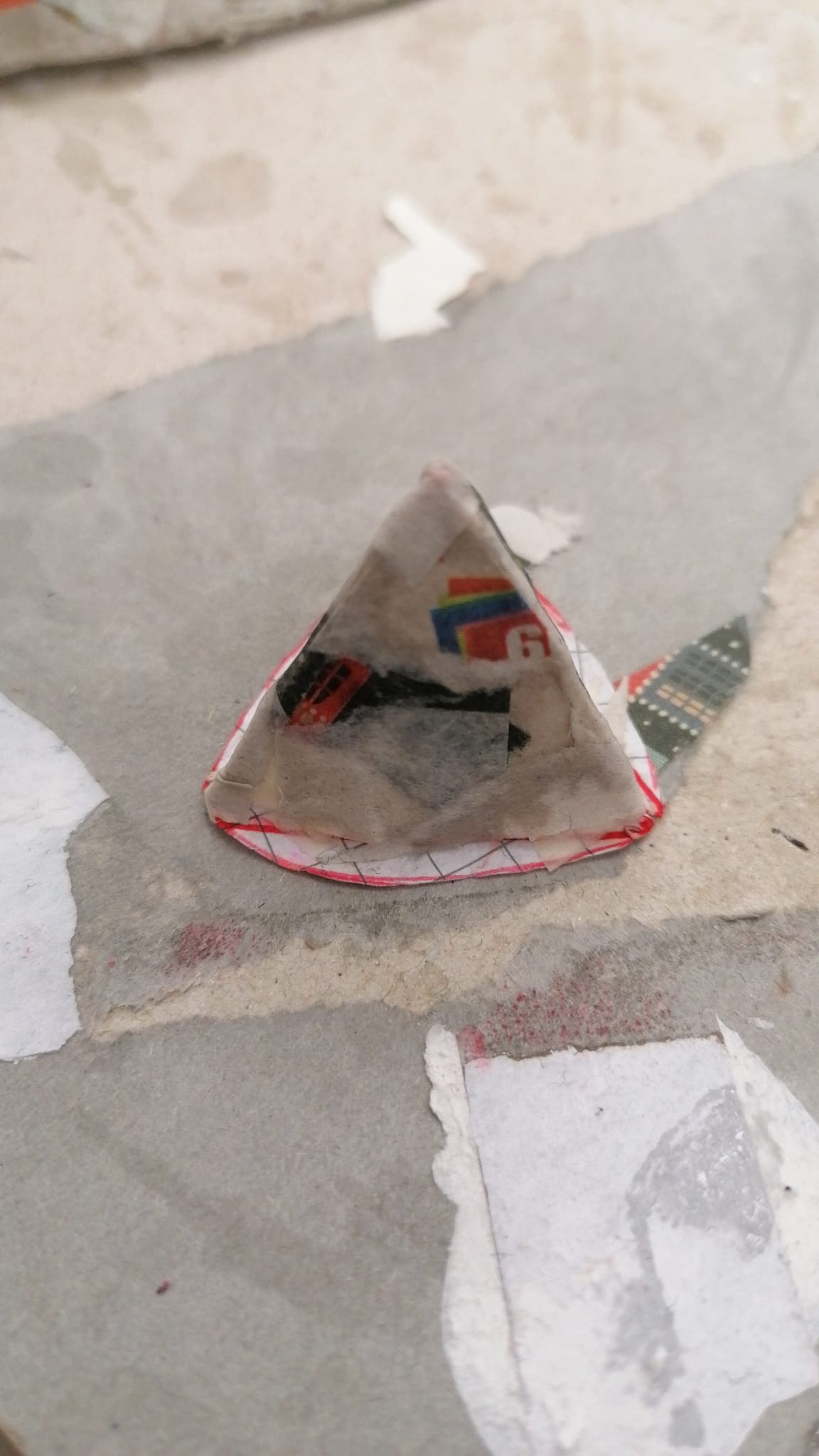 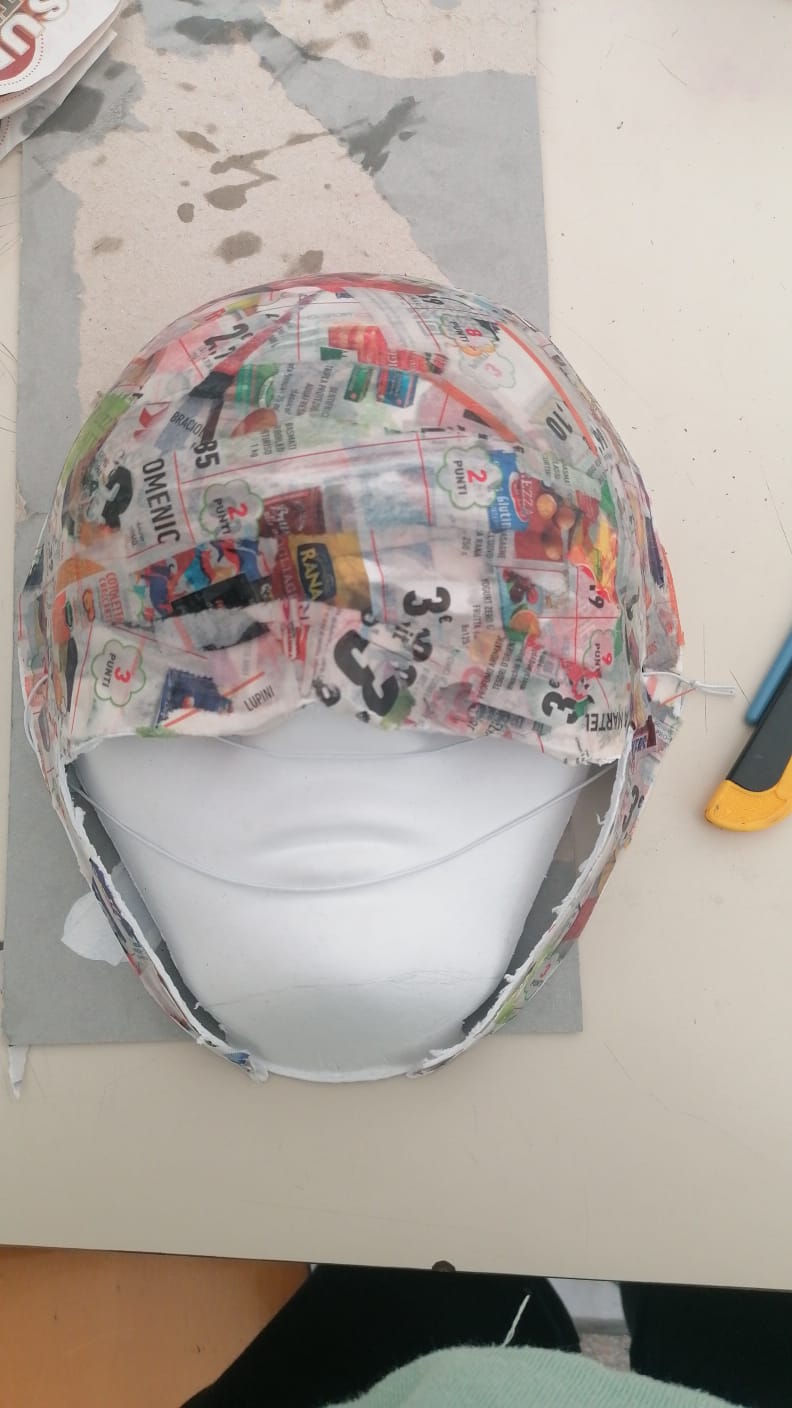 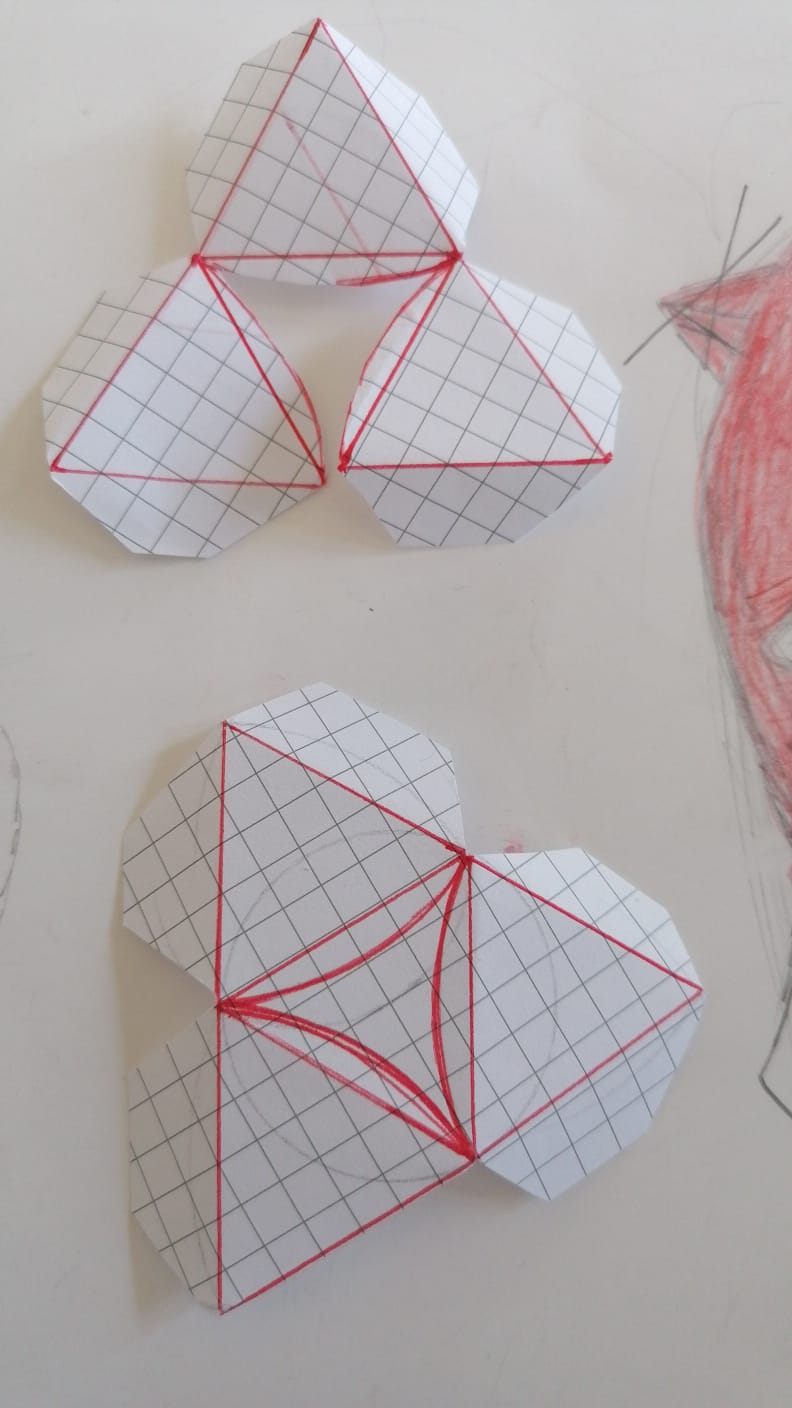 Con carta di riciclo e colla, è stata eseguita una prima base….
Creazione….
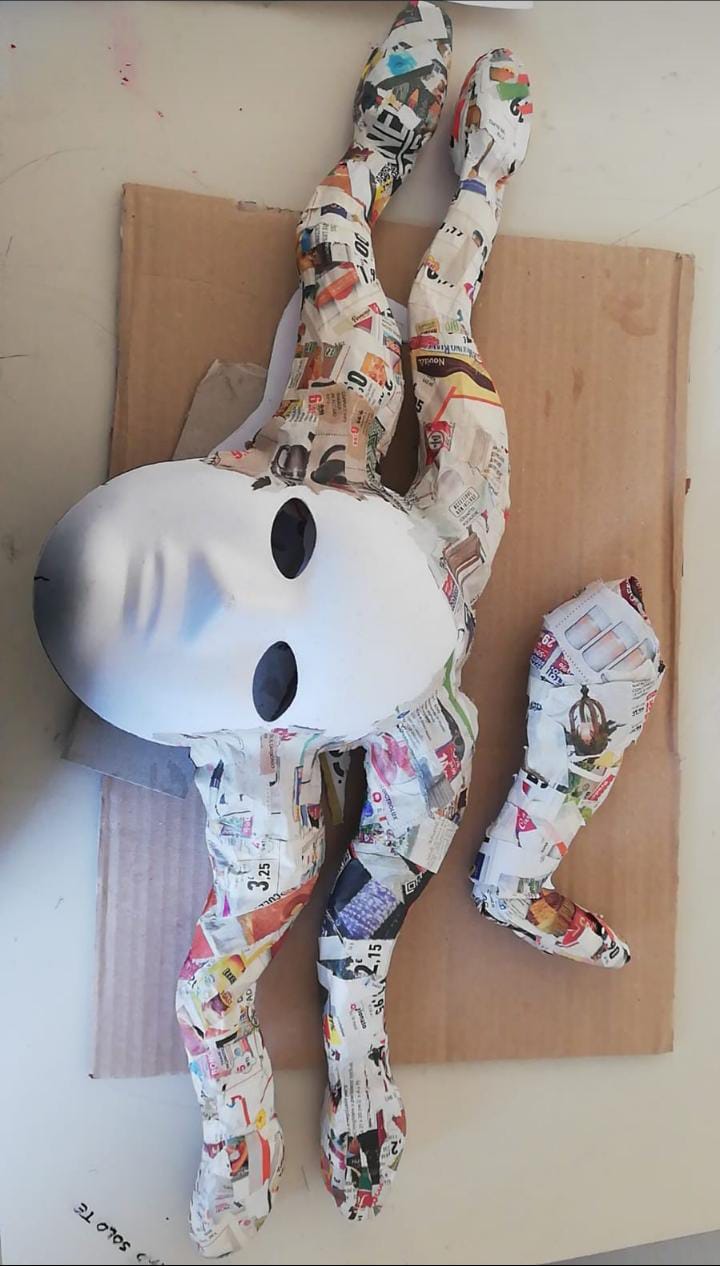 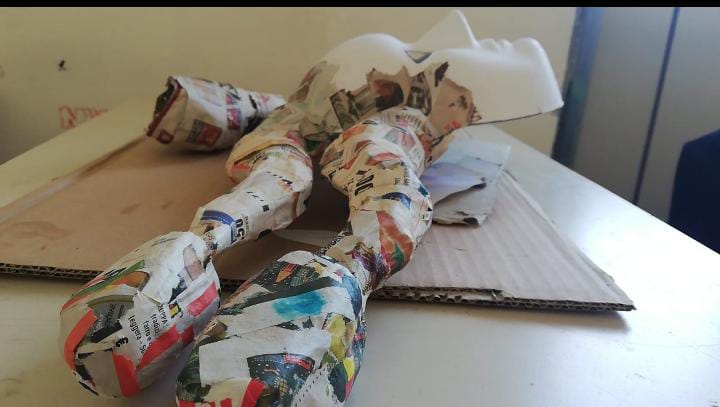 Con carta di riciclo e colla, è stata eseguita una prima base….
Creazione….
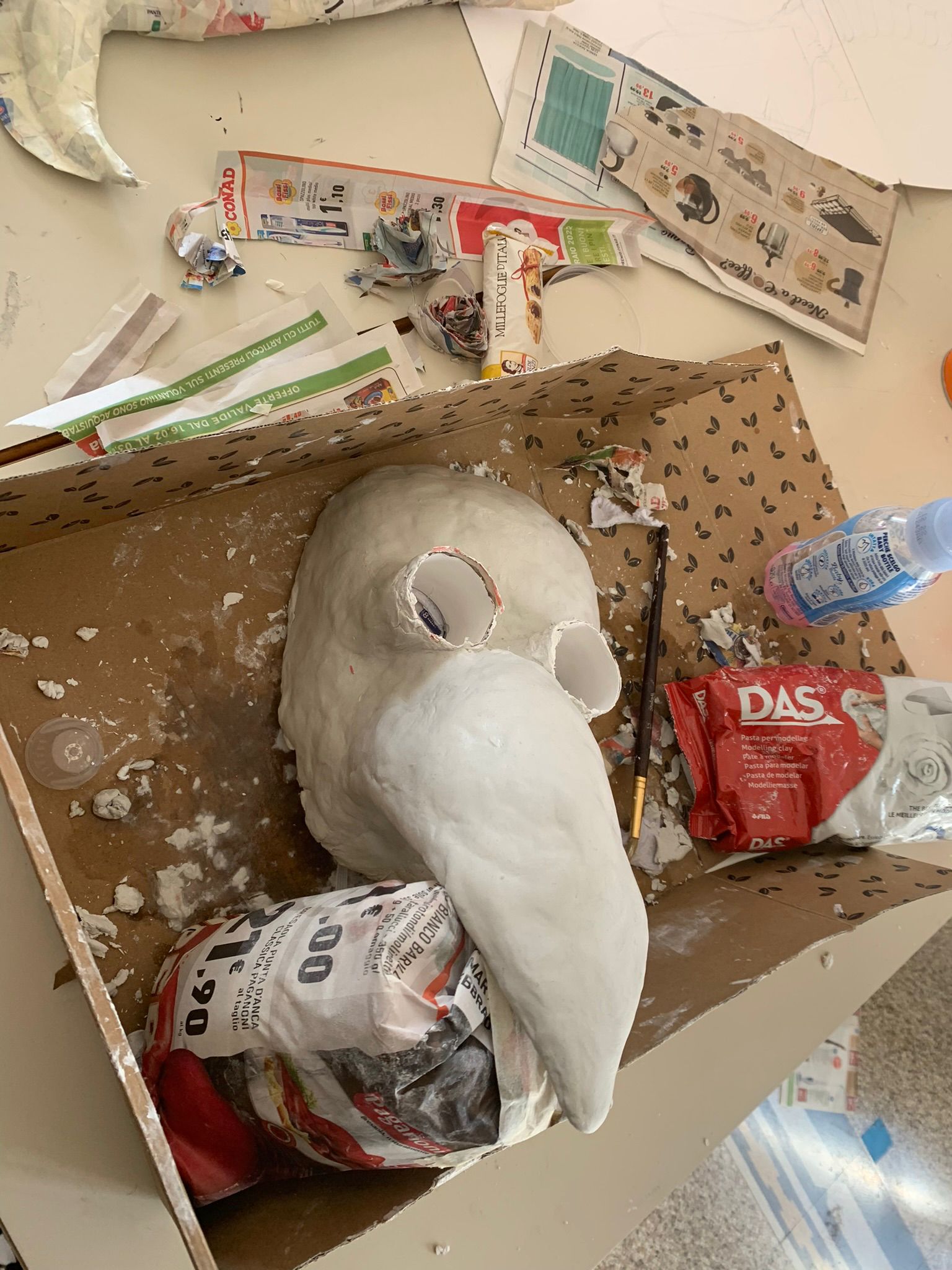 ..in alcuni casi si è deciso di modellare la base
Creazione….
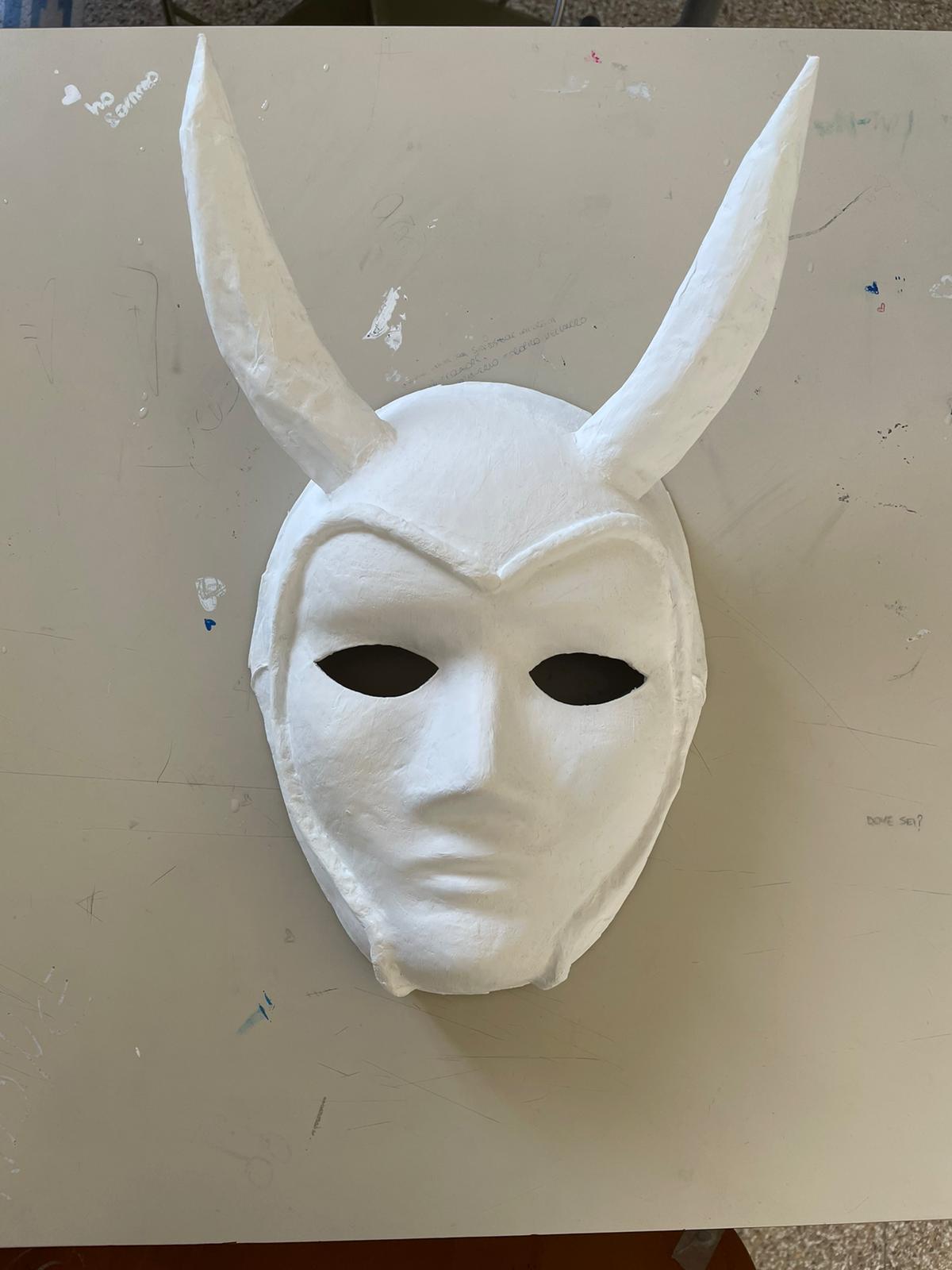 ..in alcuni casi si è deciso di modellare la base
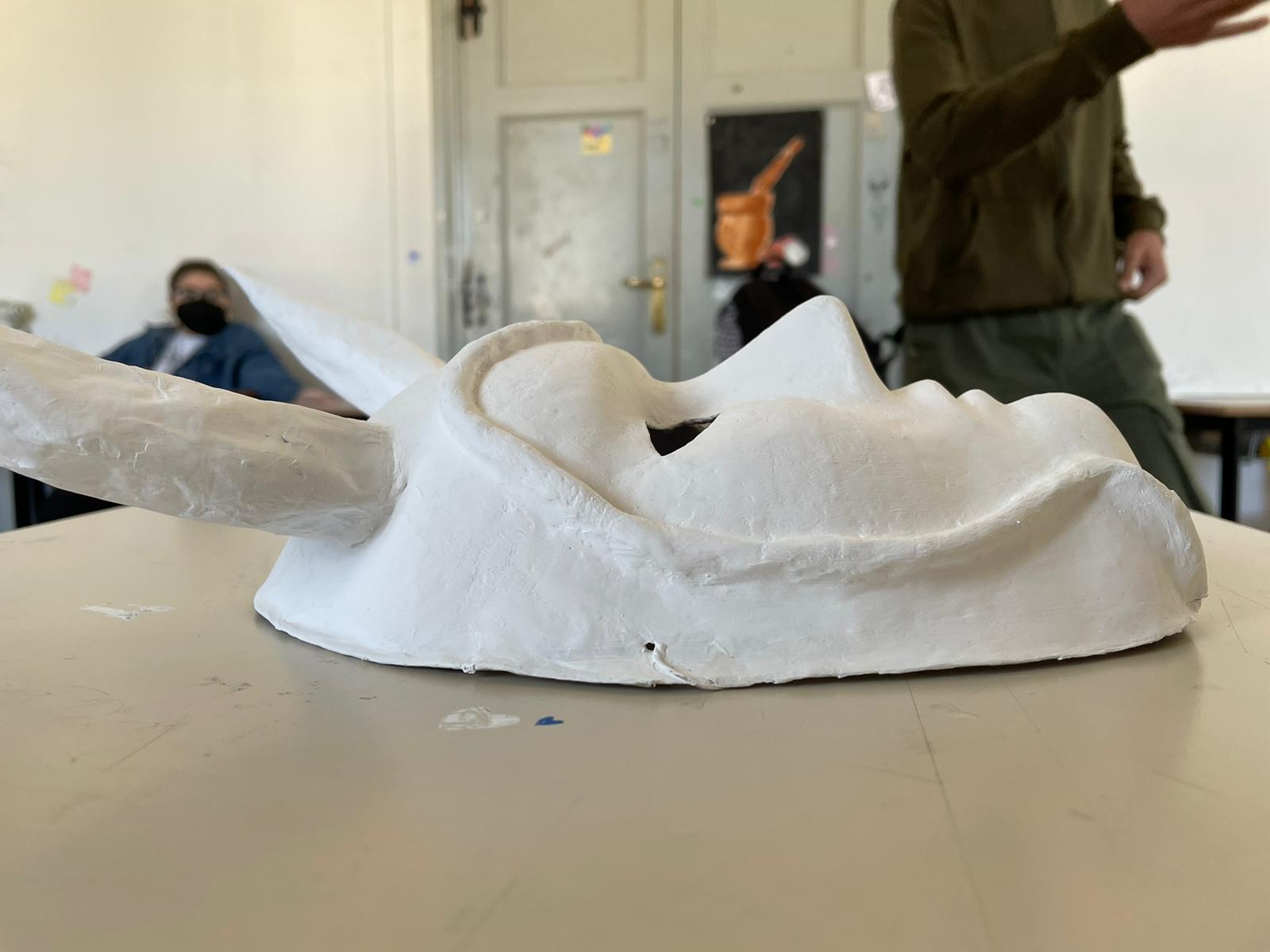 …Dal bozzetto alla Mask Art
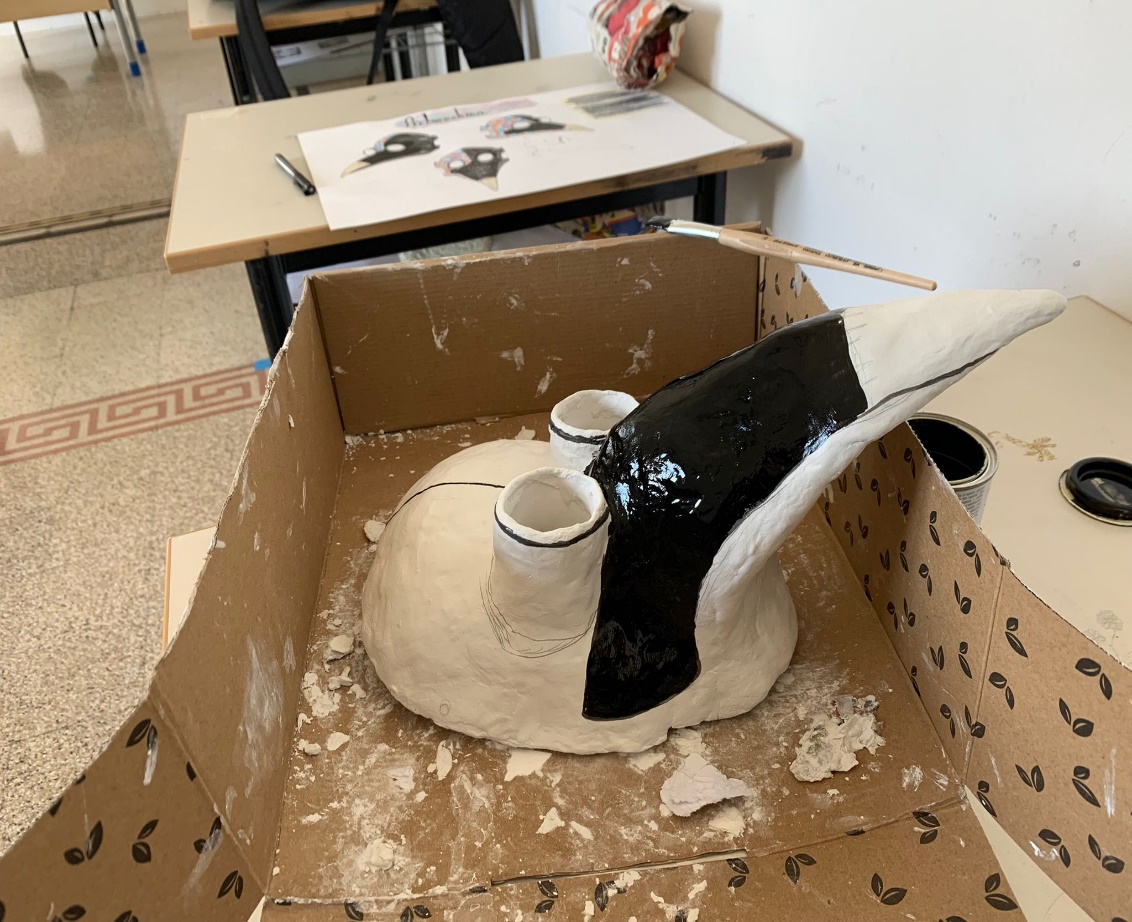 Pronta la base…Il via alla realizzazione artistica , rifinita in tutti  i dettagli ideativi
…Dal bozzetto alla Mask Art
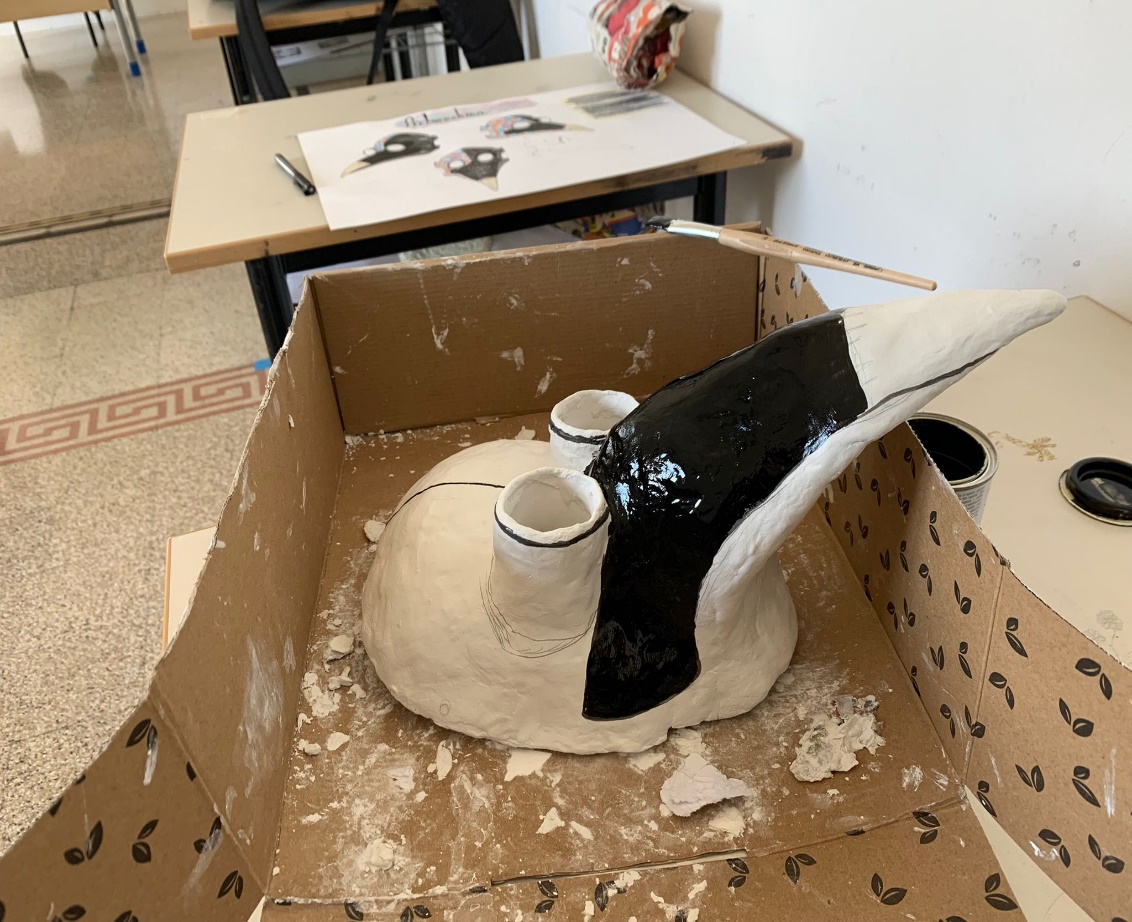 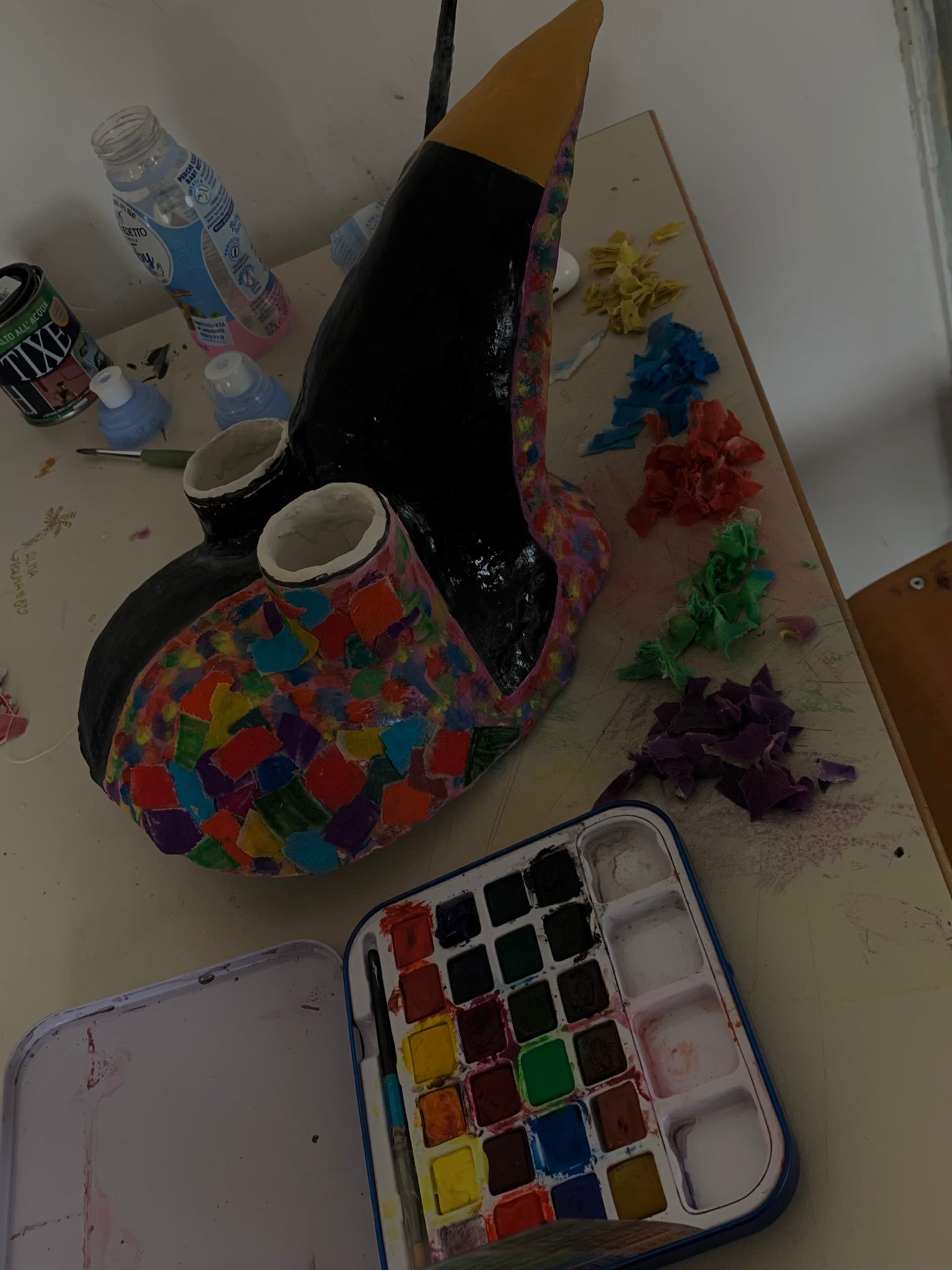 Pronta la base…Il via alla realizzazione artistica , rifinita in tutti  i dettagli ideativi
…Dal bozzetto alla Mask Art
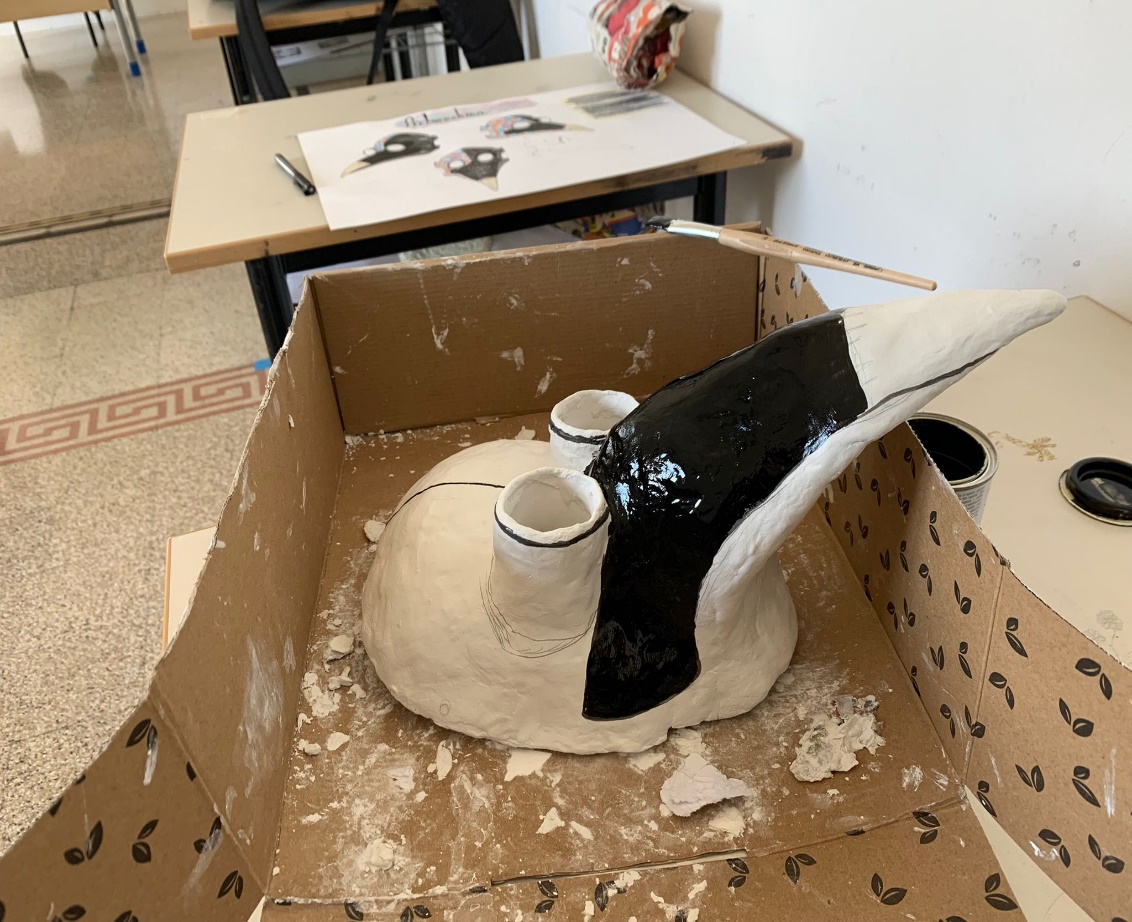 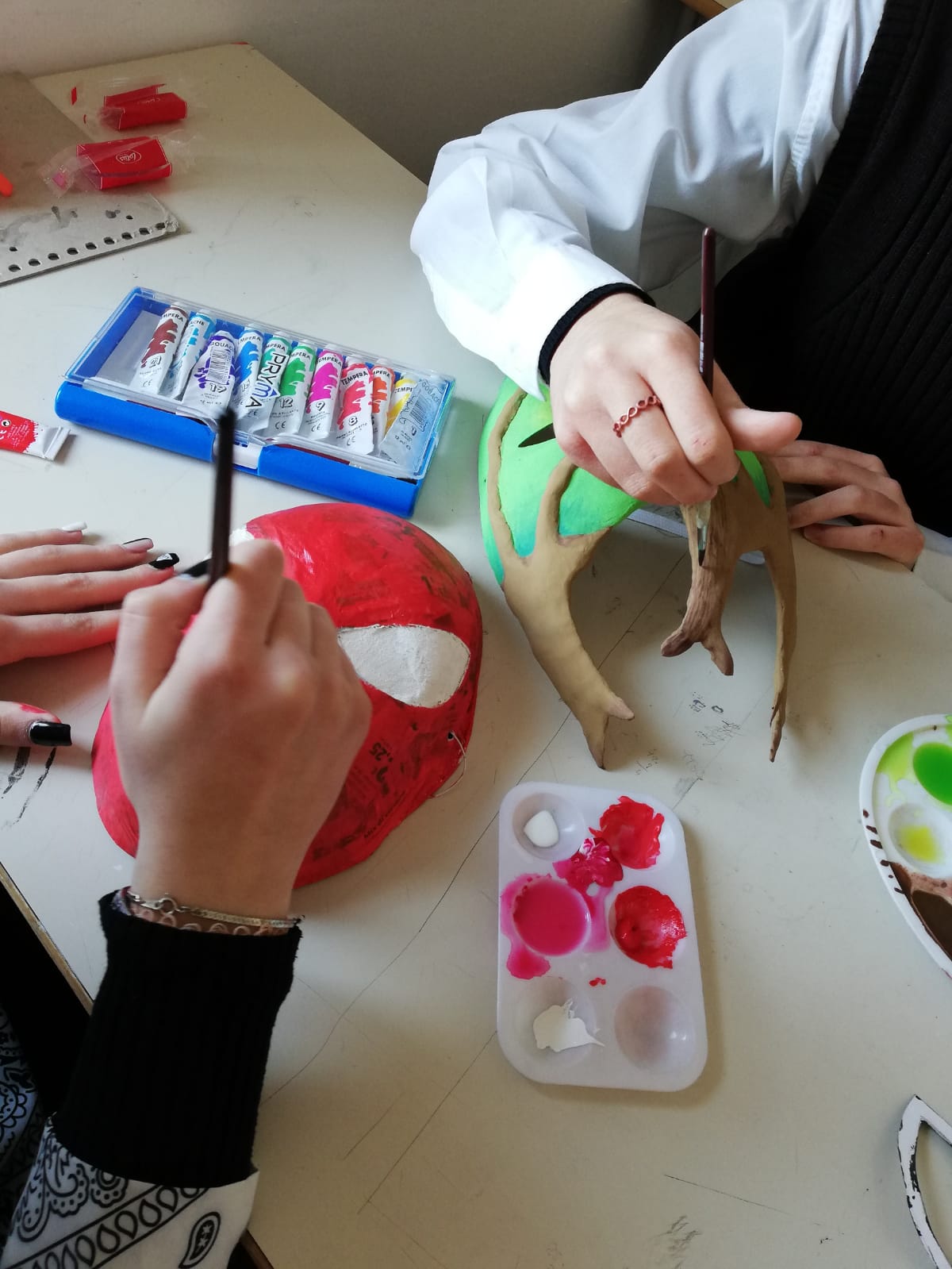 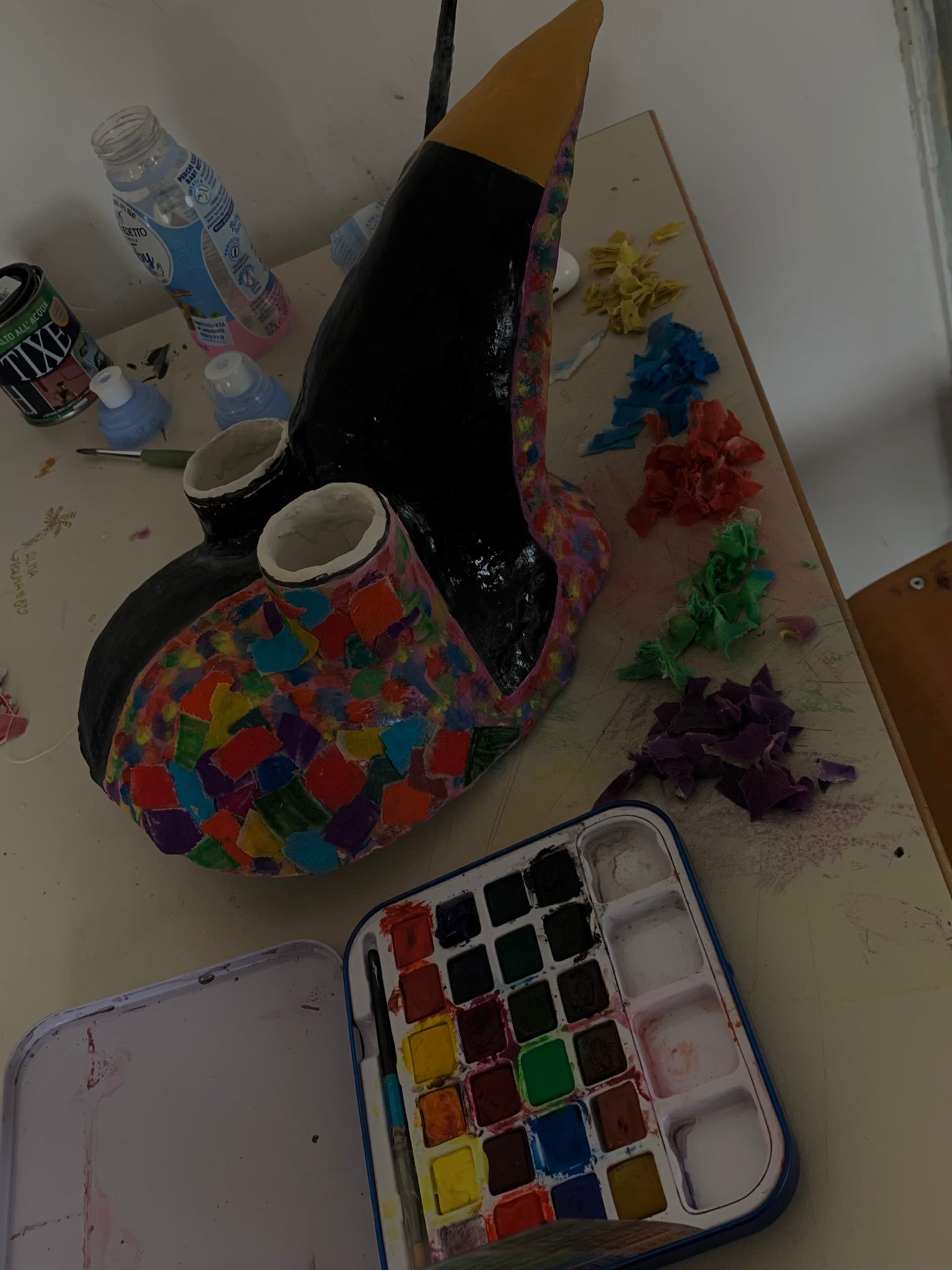 Pronta la base…Il via alla realizzazione artistica , rifinita in tutti  i dettagli ideativi
…Dal bozzetto alla Mask Art
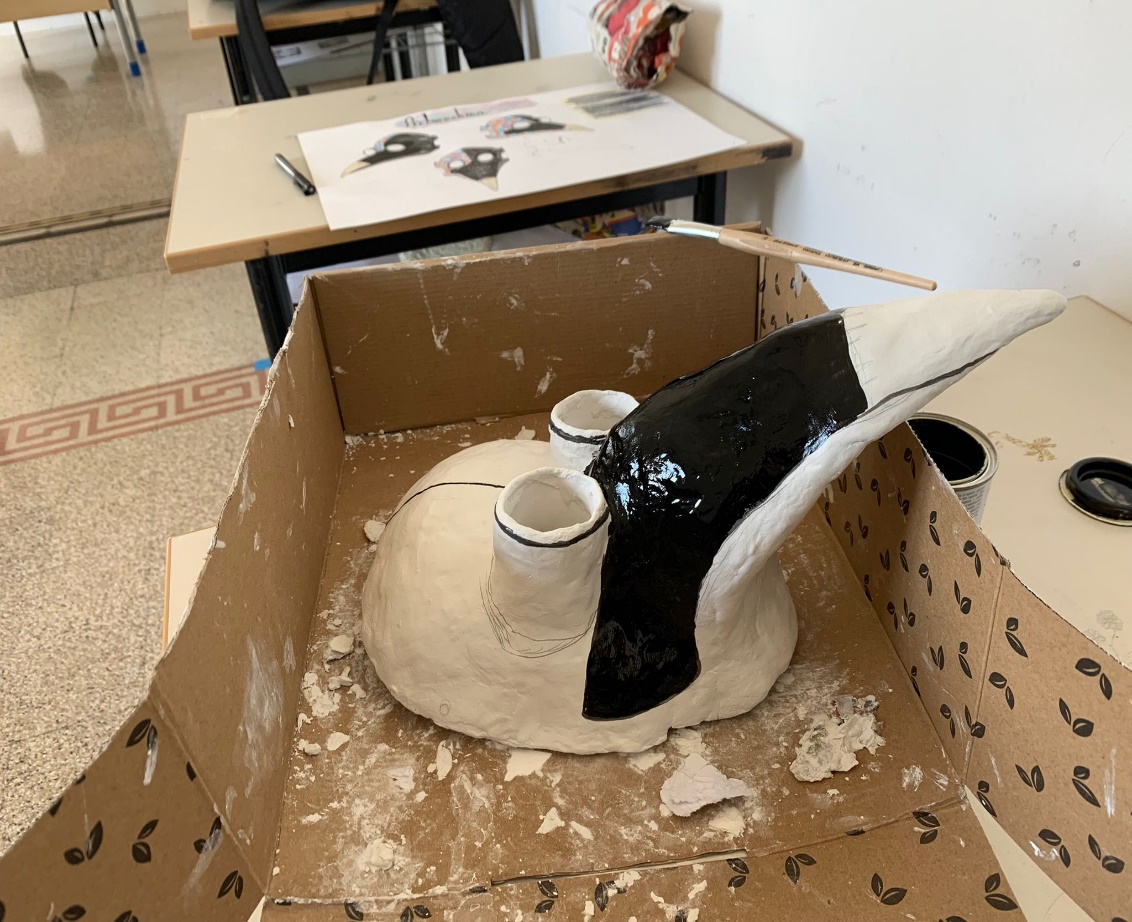 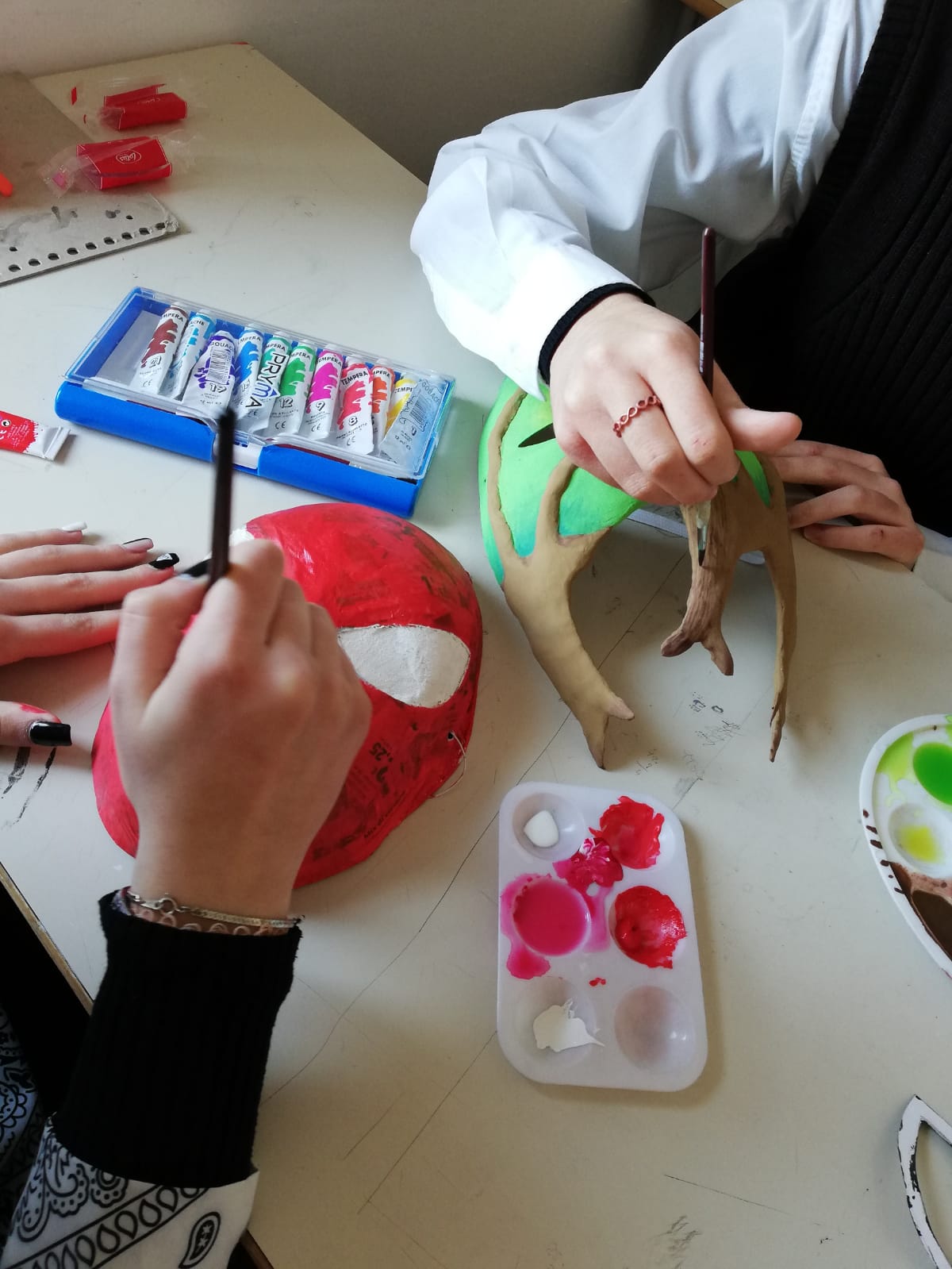 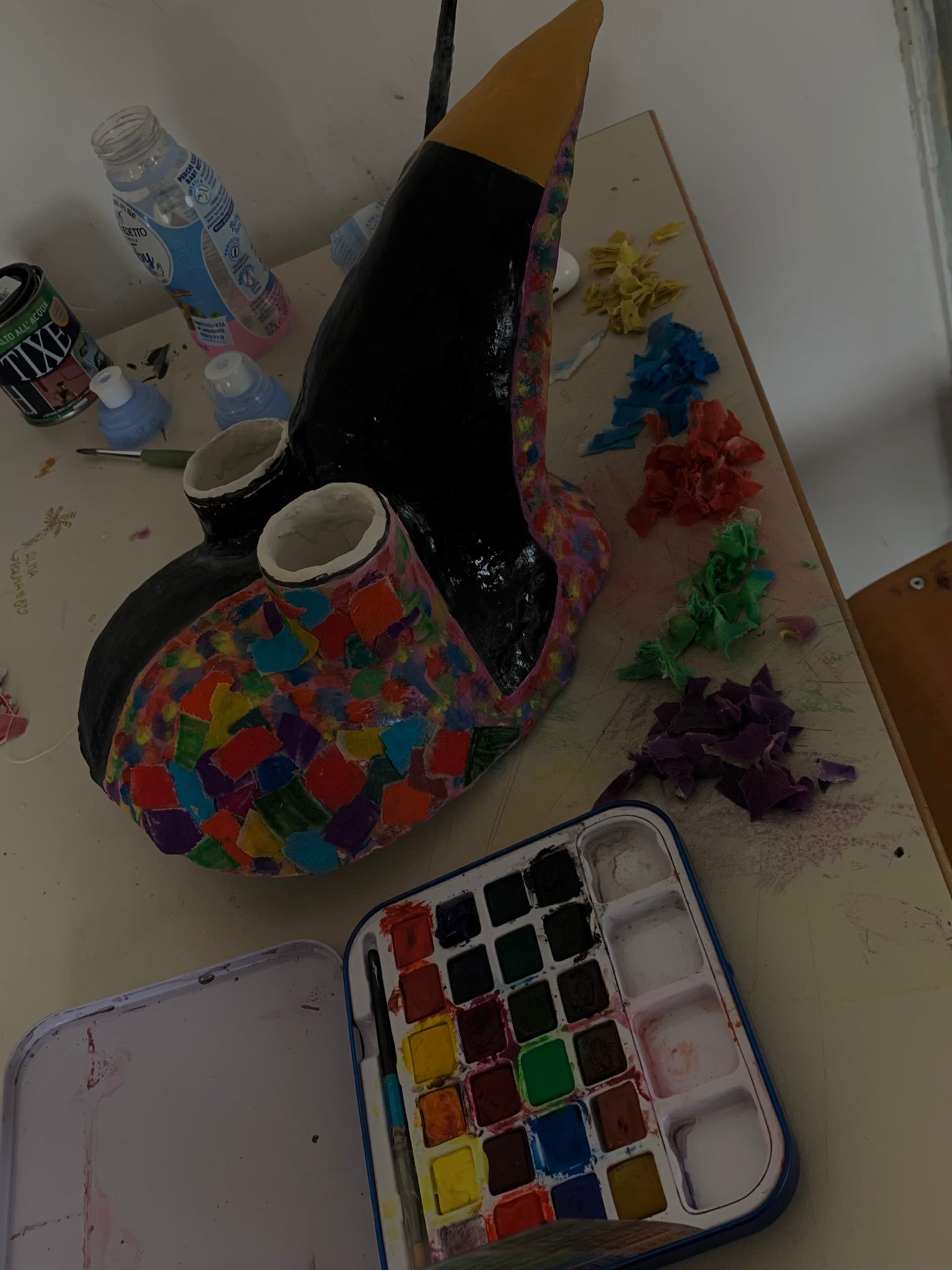 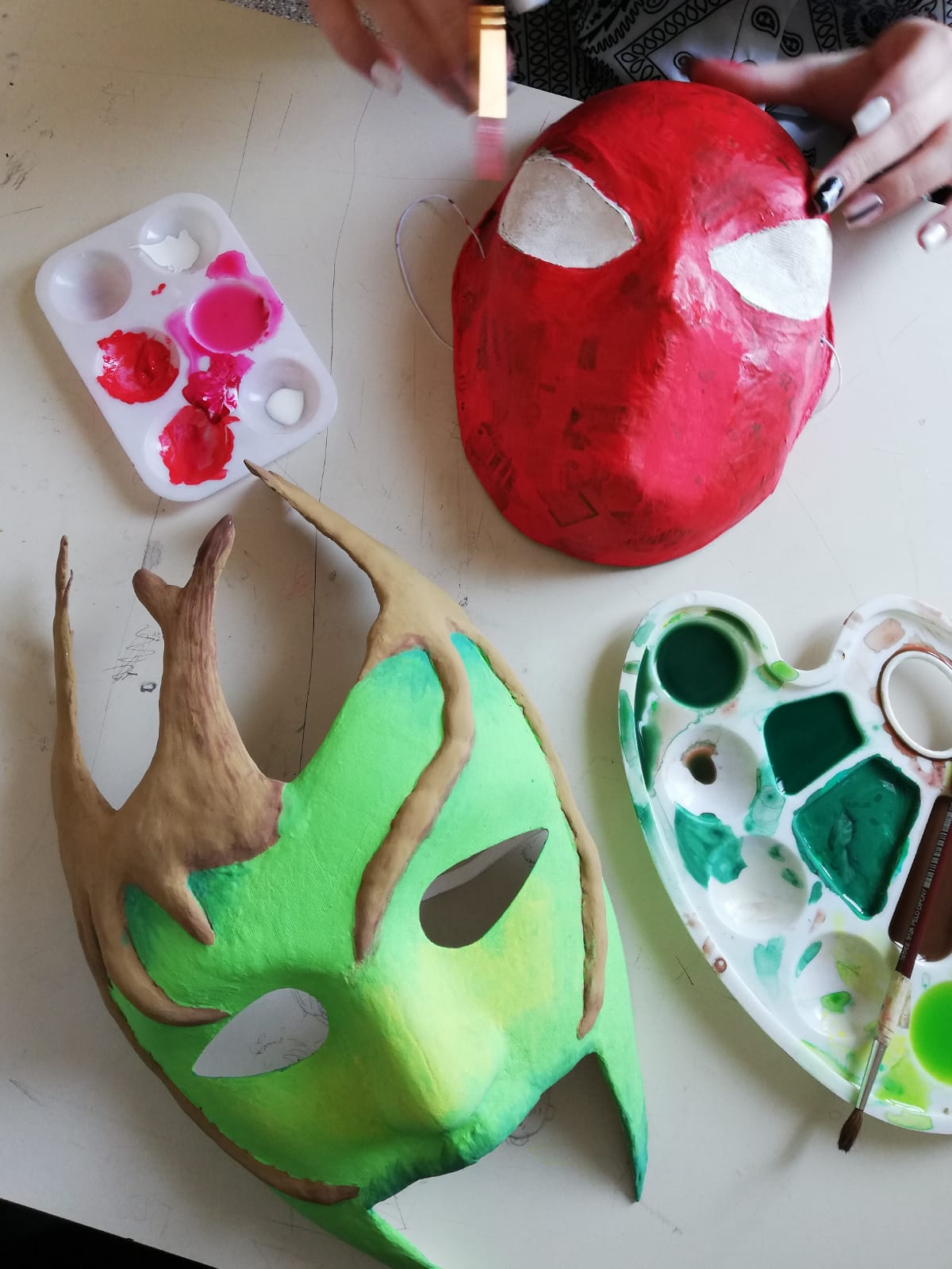 Pronta la base…Il via alla realizzazione artistica , rifinita in tutti  i dettagli ideativi
…Dal bozzetto alla Mask Art
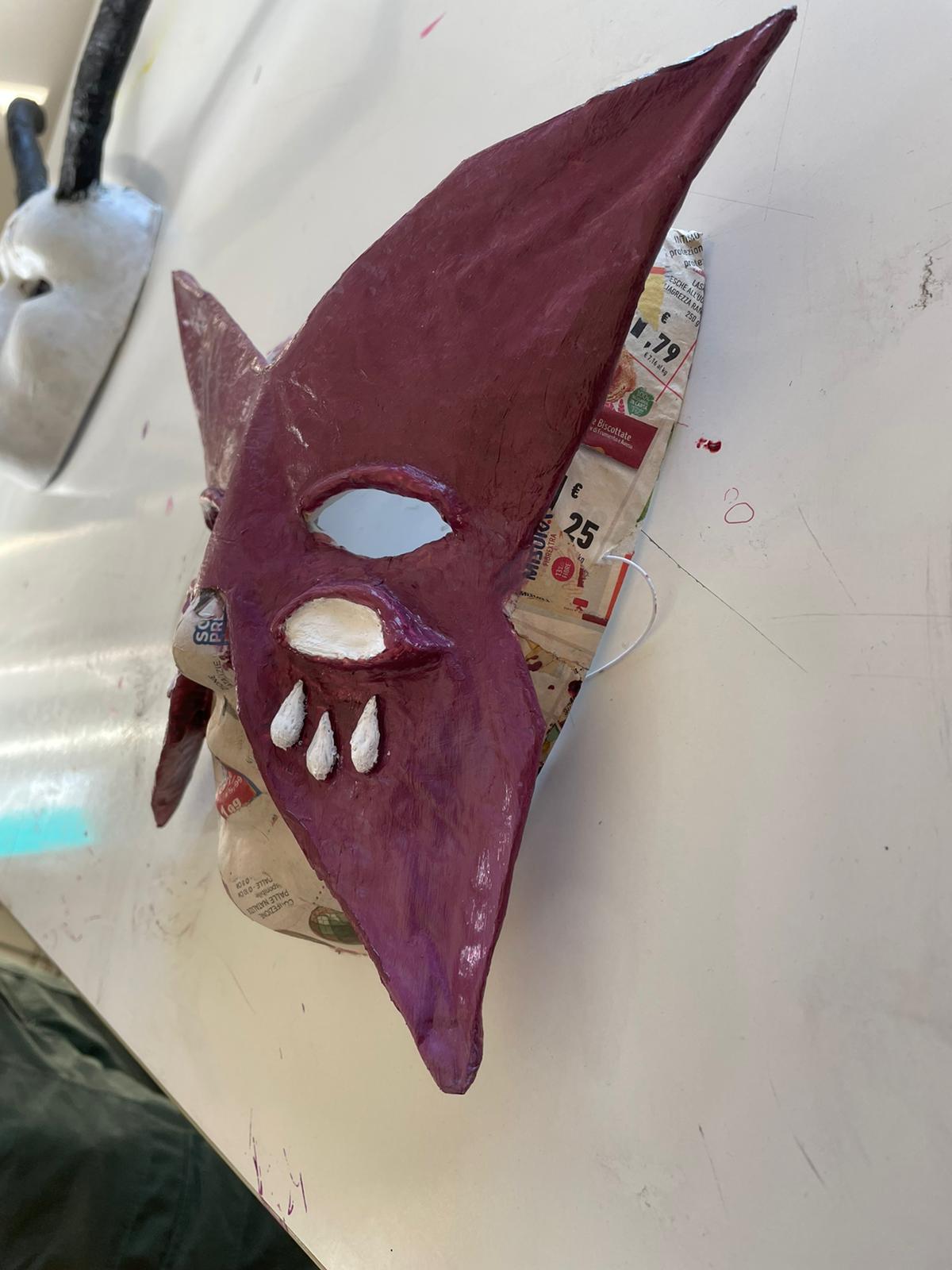 Pronta la base…Il via alla realizzazione artistica , rifinita in tutti  i dettagli ideativi
…Dal bozzetto alla Mask Art
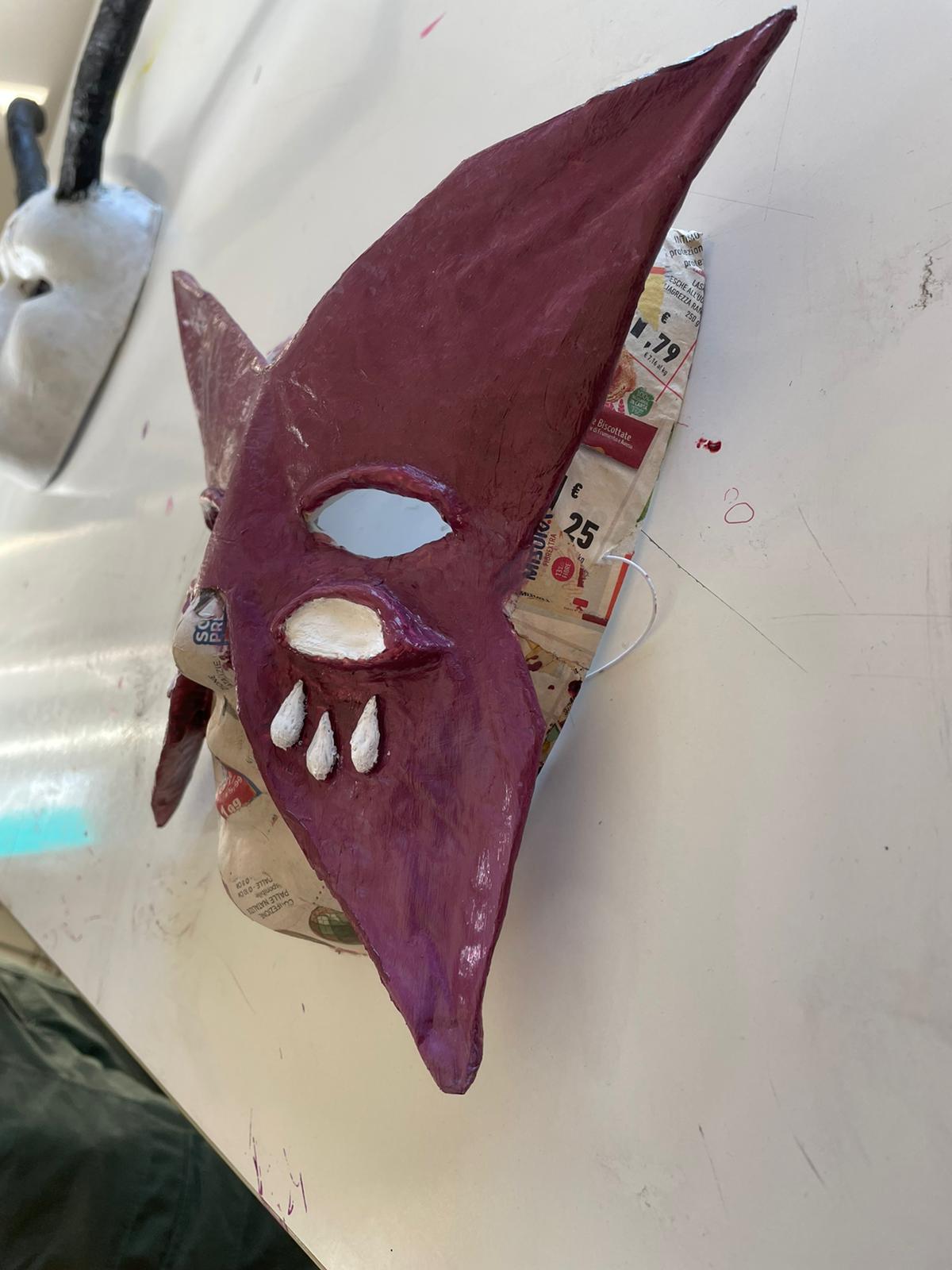 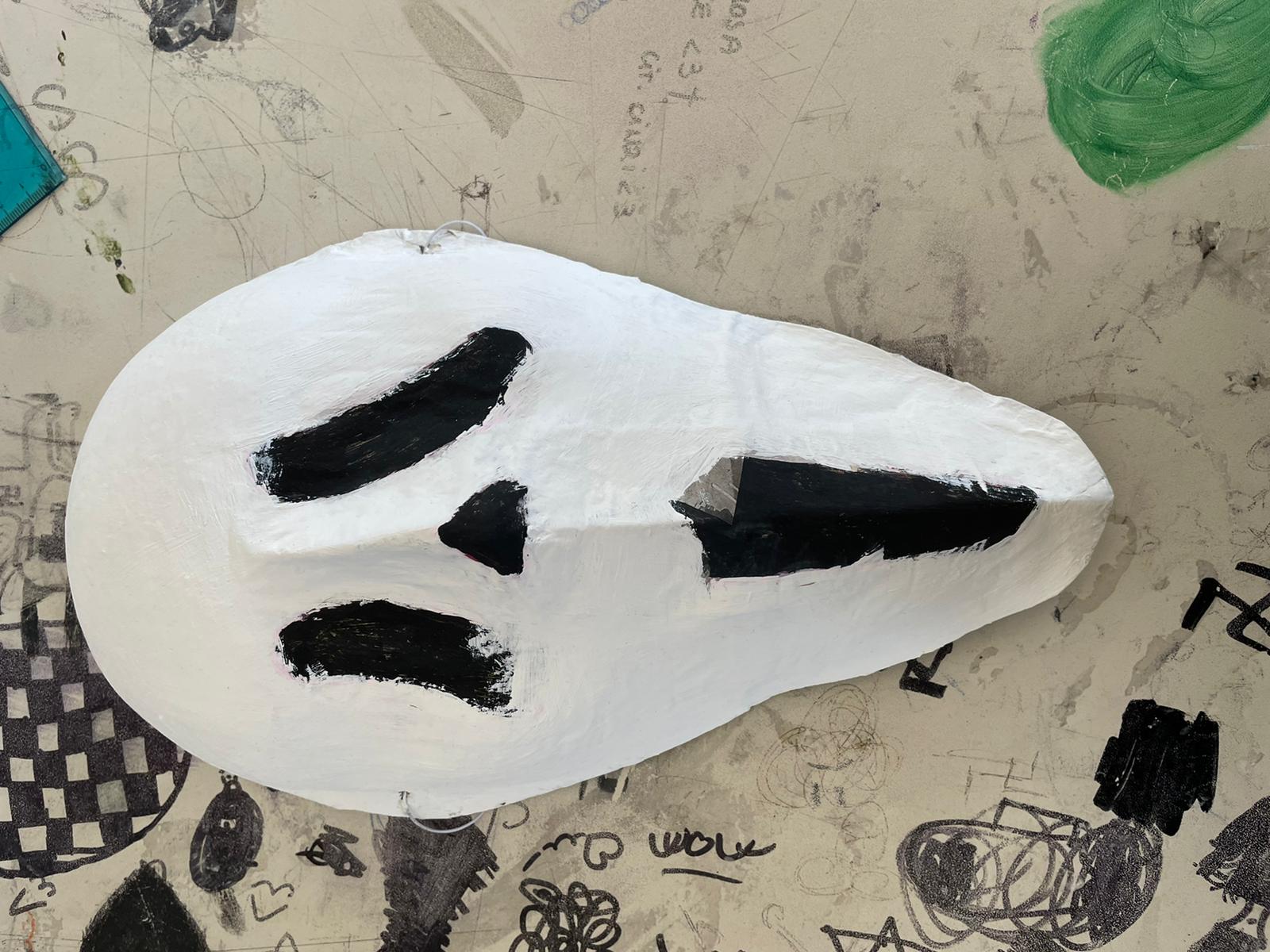 Pronta la base…Il via alla realizzazione artistica , rifinita in tutti  i dettagli ideativi
…Dal bozzetto alla Mask Art
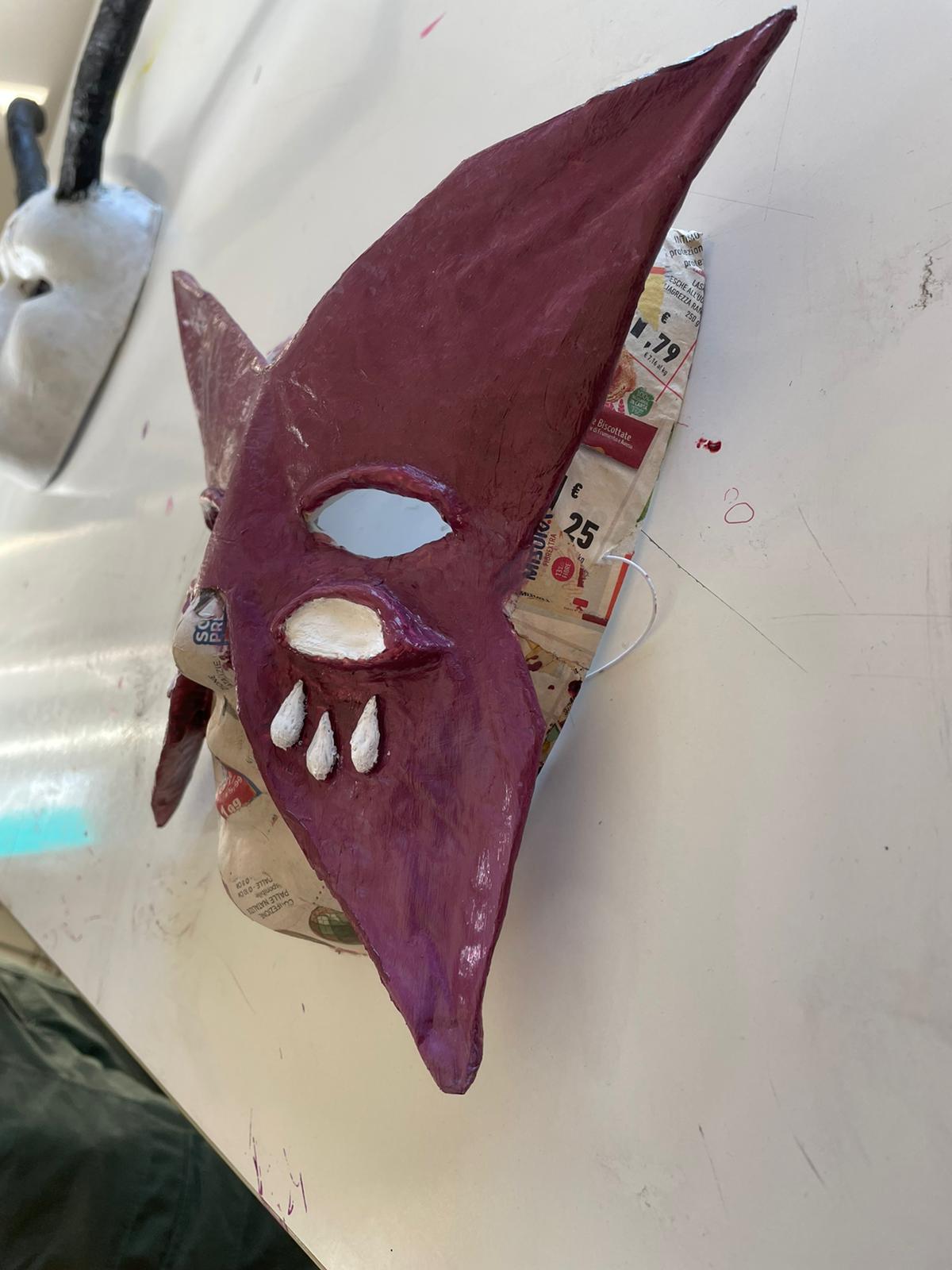 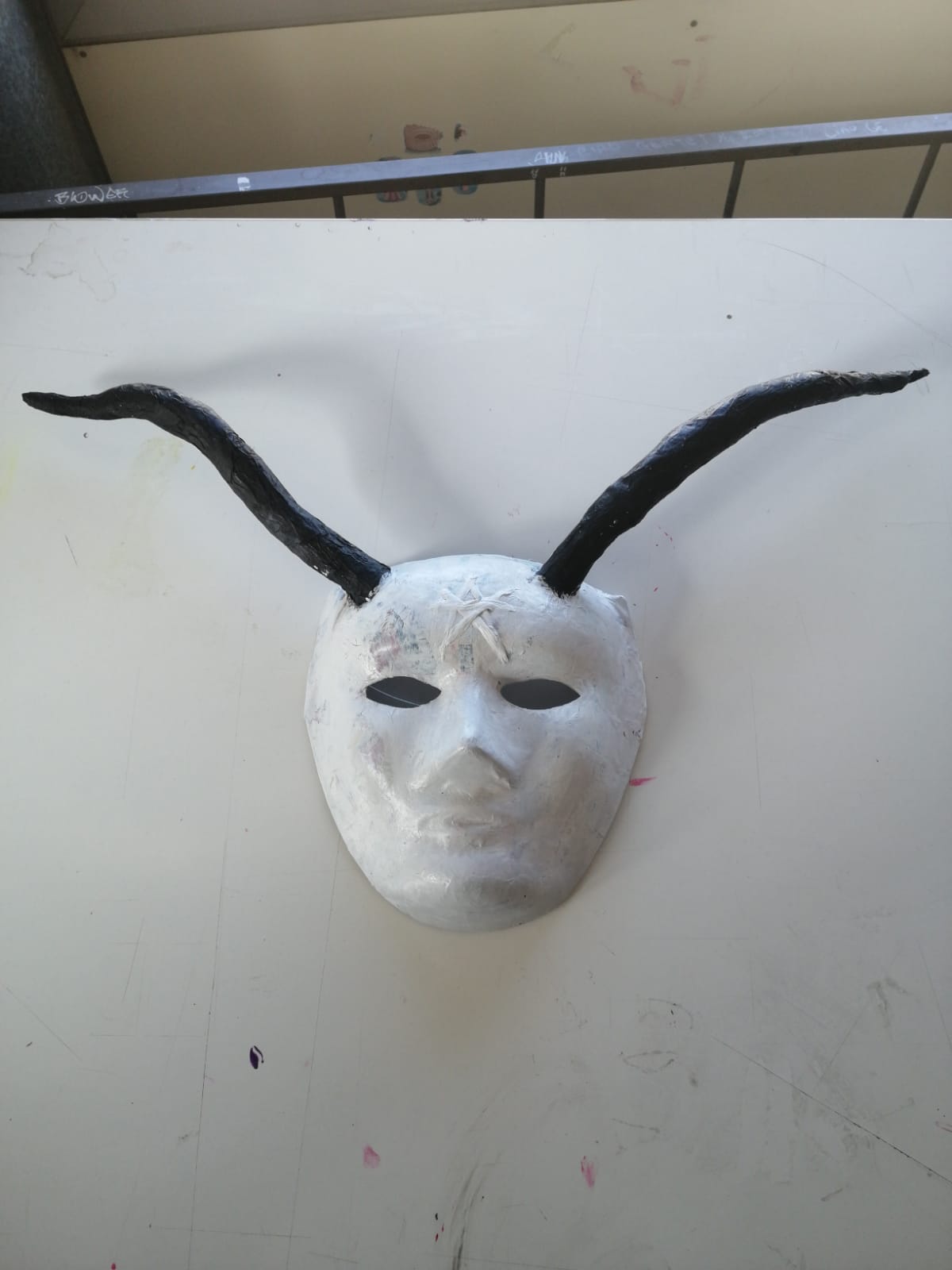 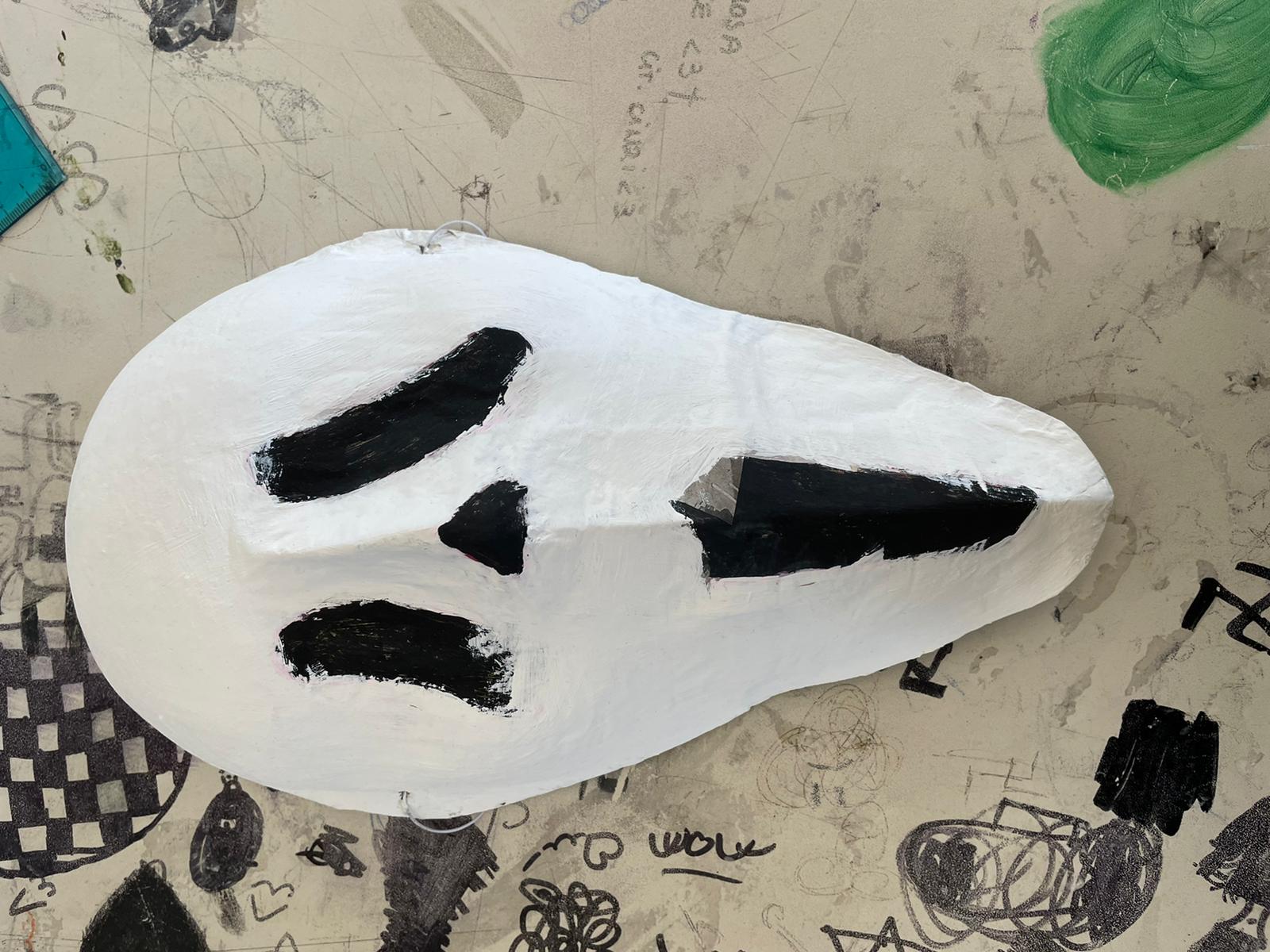 Pronta la base…Il via alla realizzazione artistica , rifinita in tutti  i dettagli ideativi
E poi abbiamo ultimato le nostre creazioni!
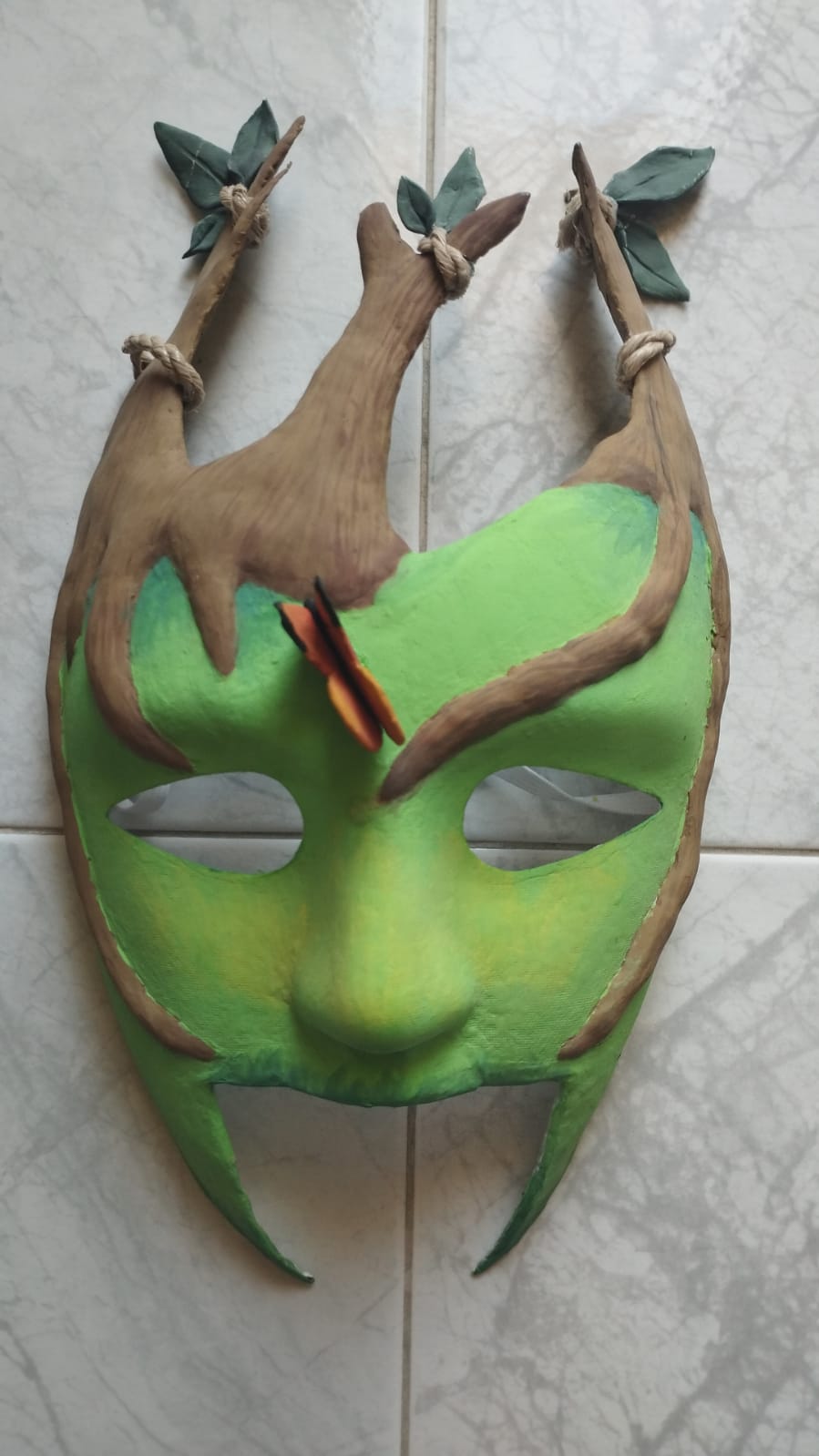 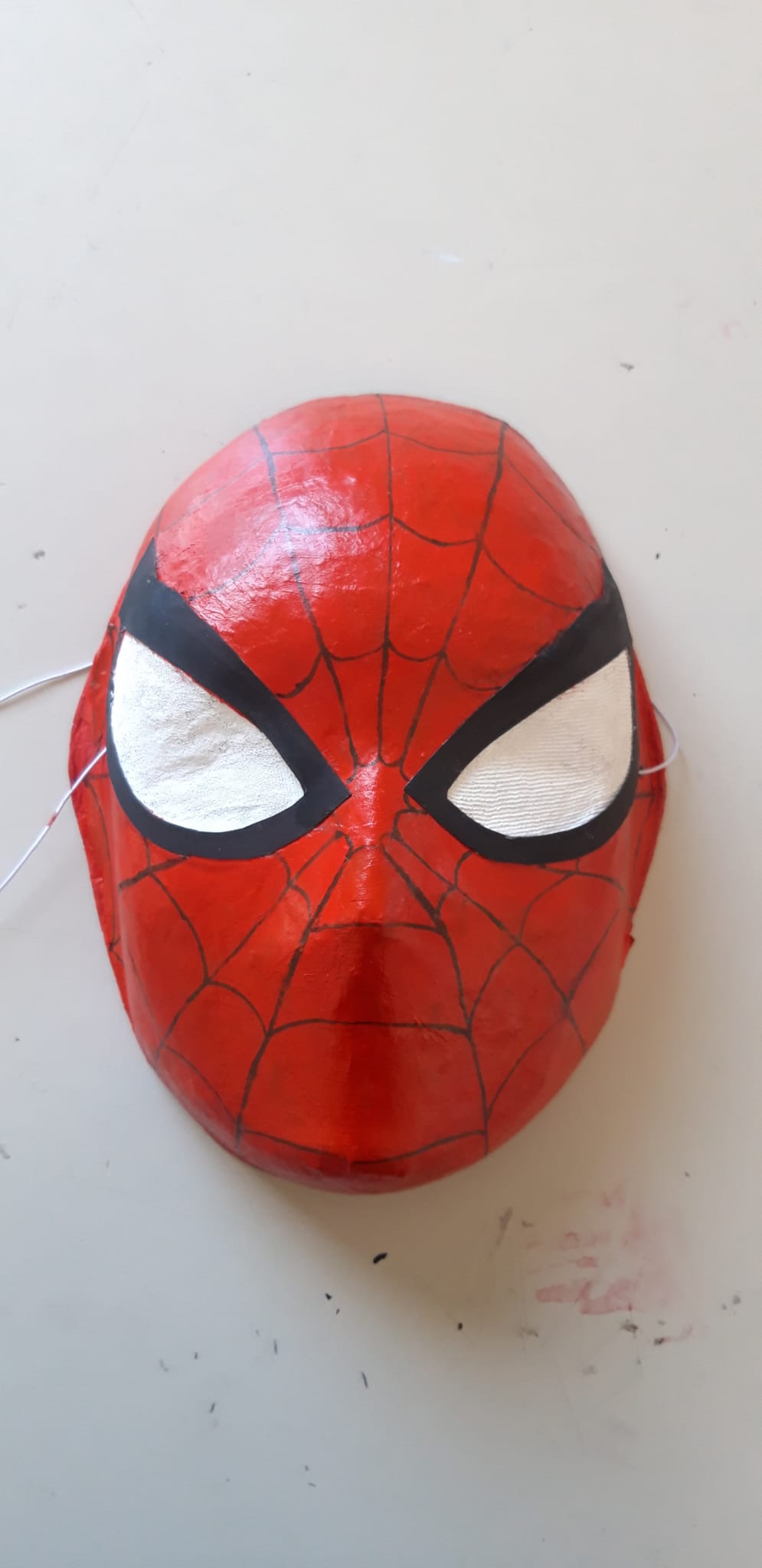 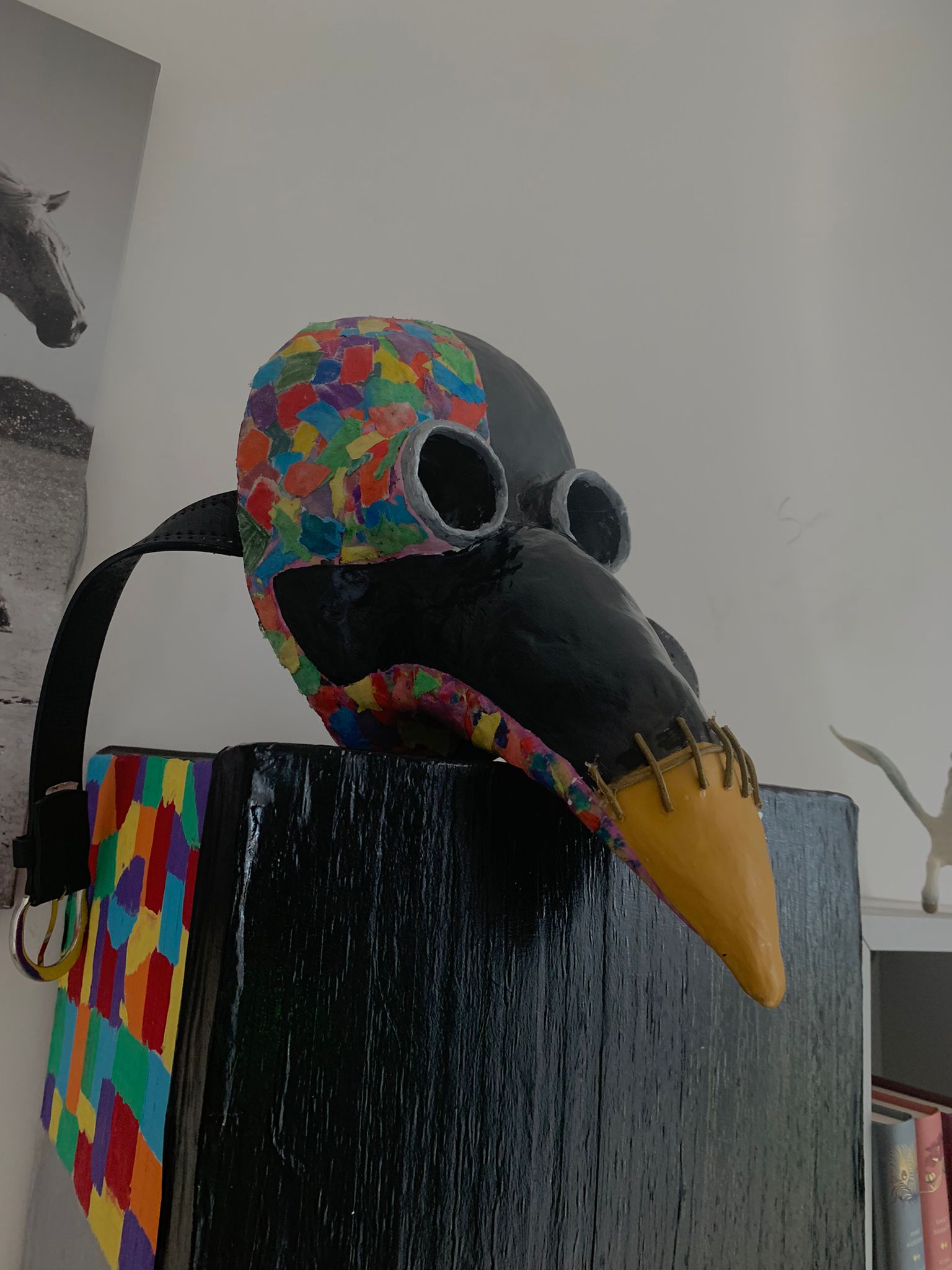 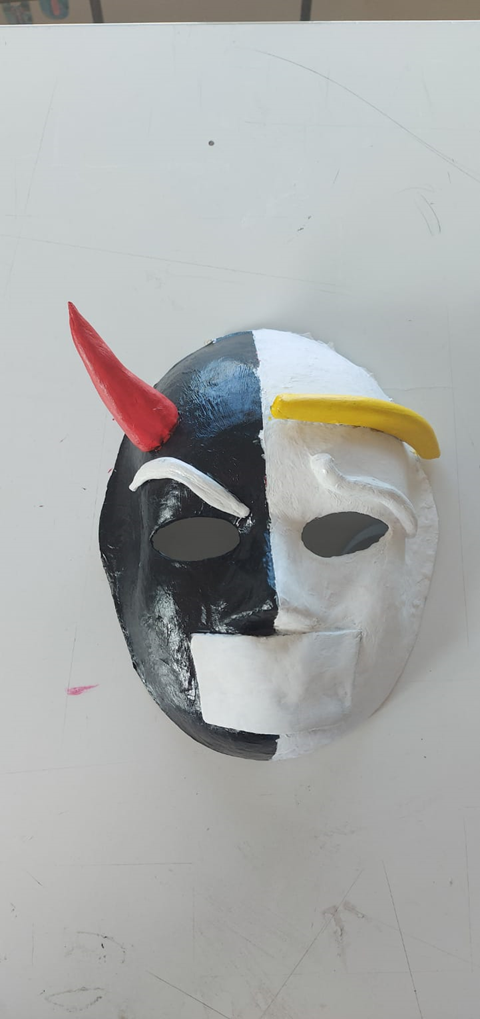 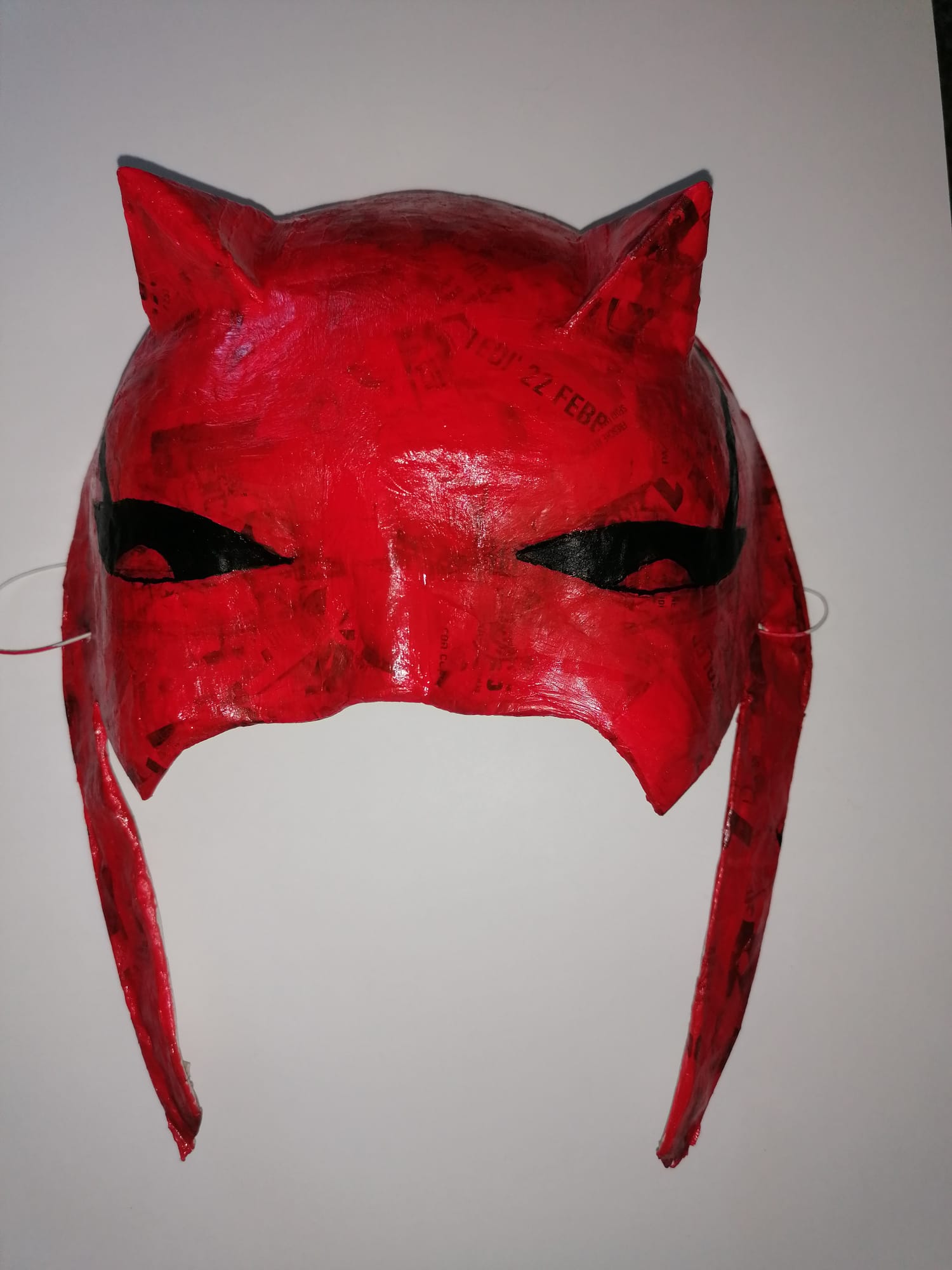 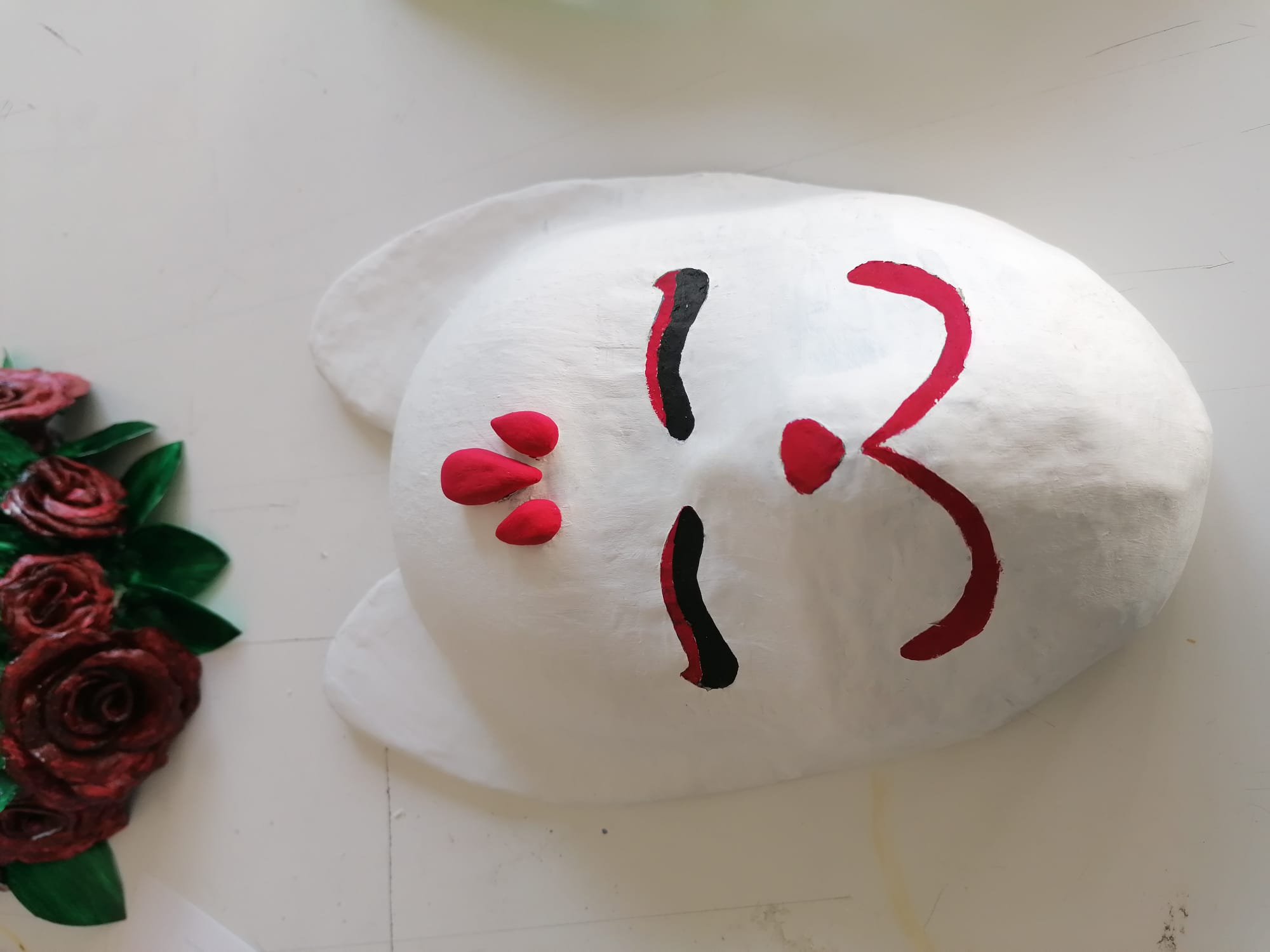 …e dato che «un pezzo unico» ha bisogno del suo originale packaging…
…E’ ora di mostrare Le Mask Art
confezionate in apposite scatole!
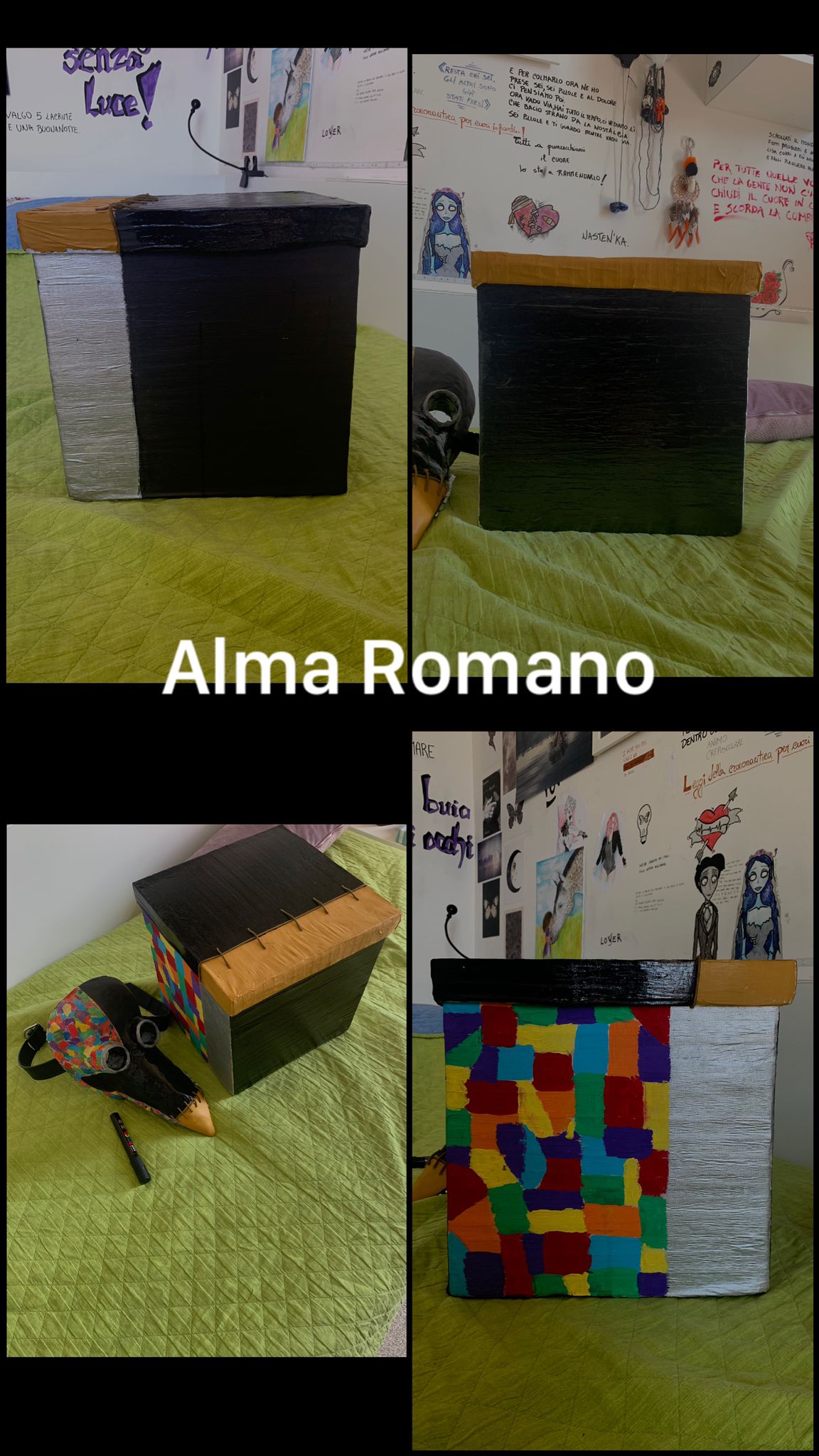 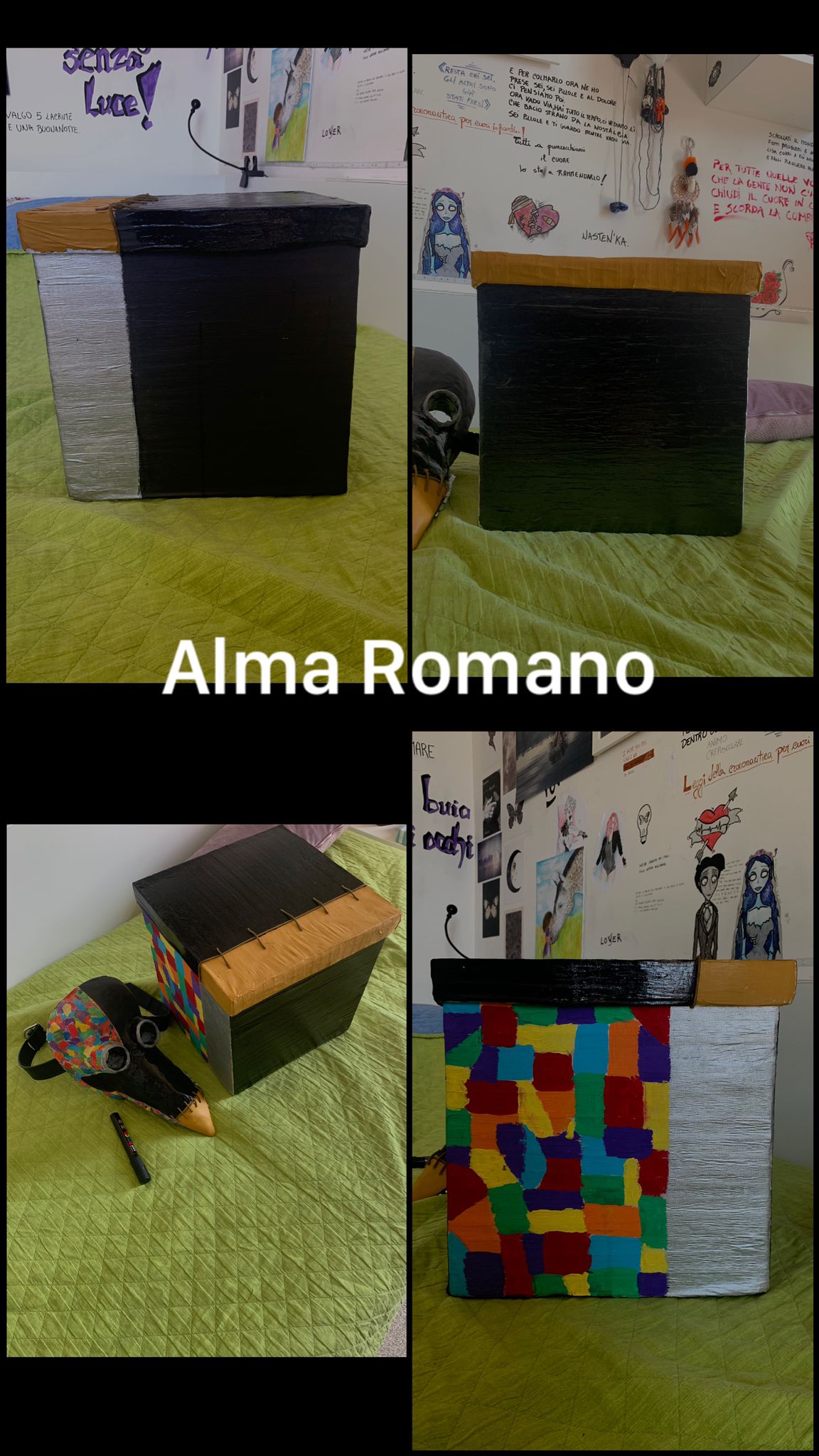 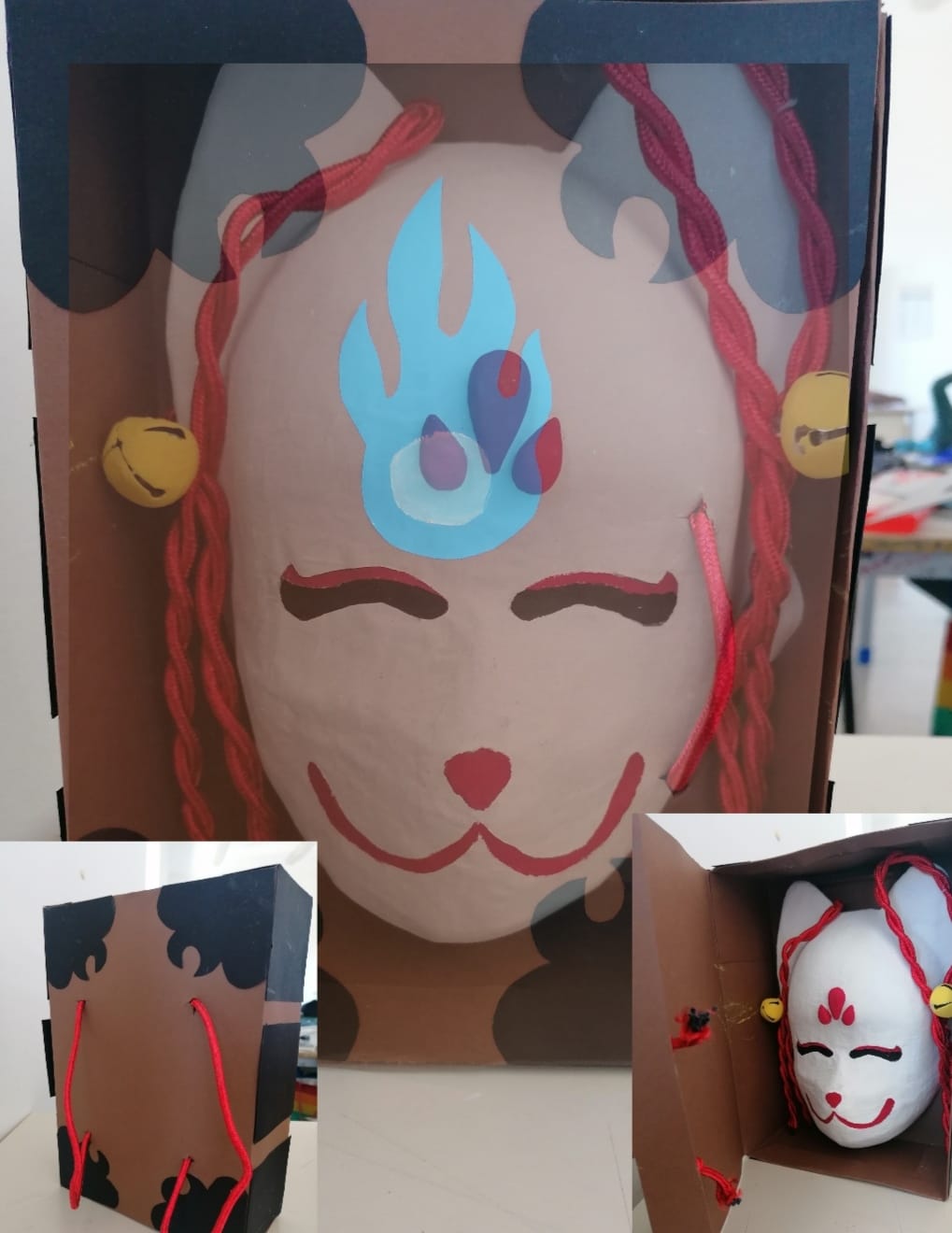 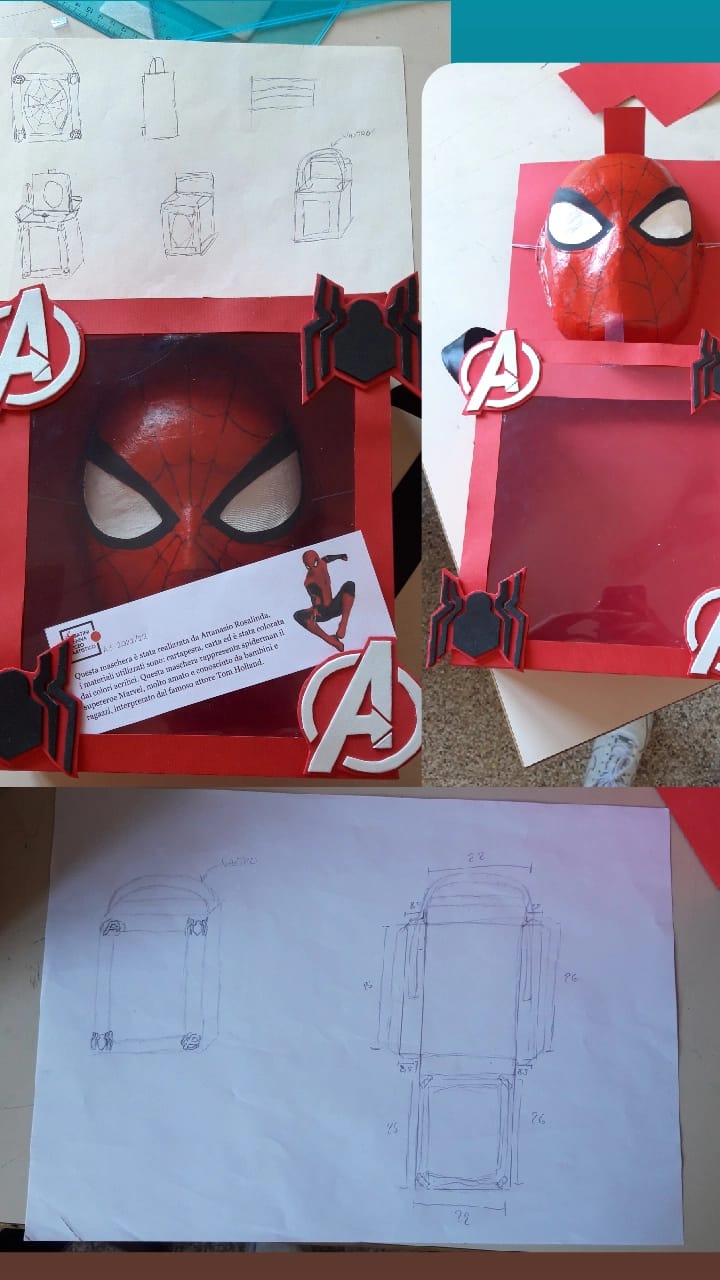 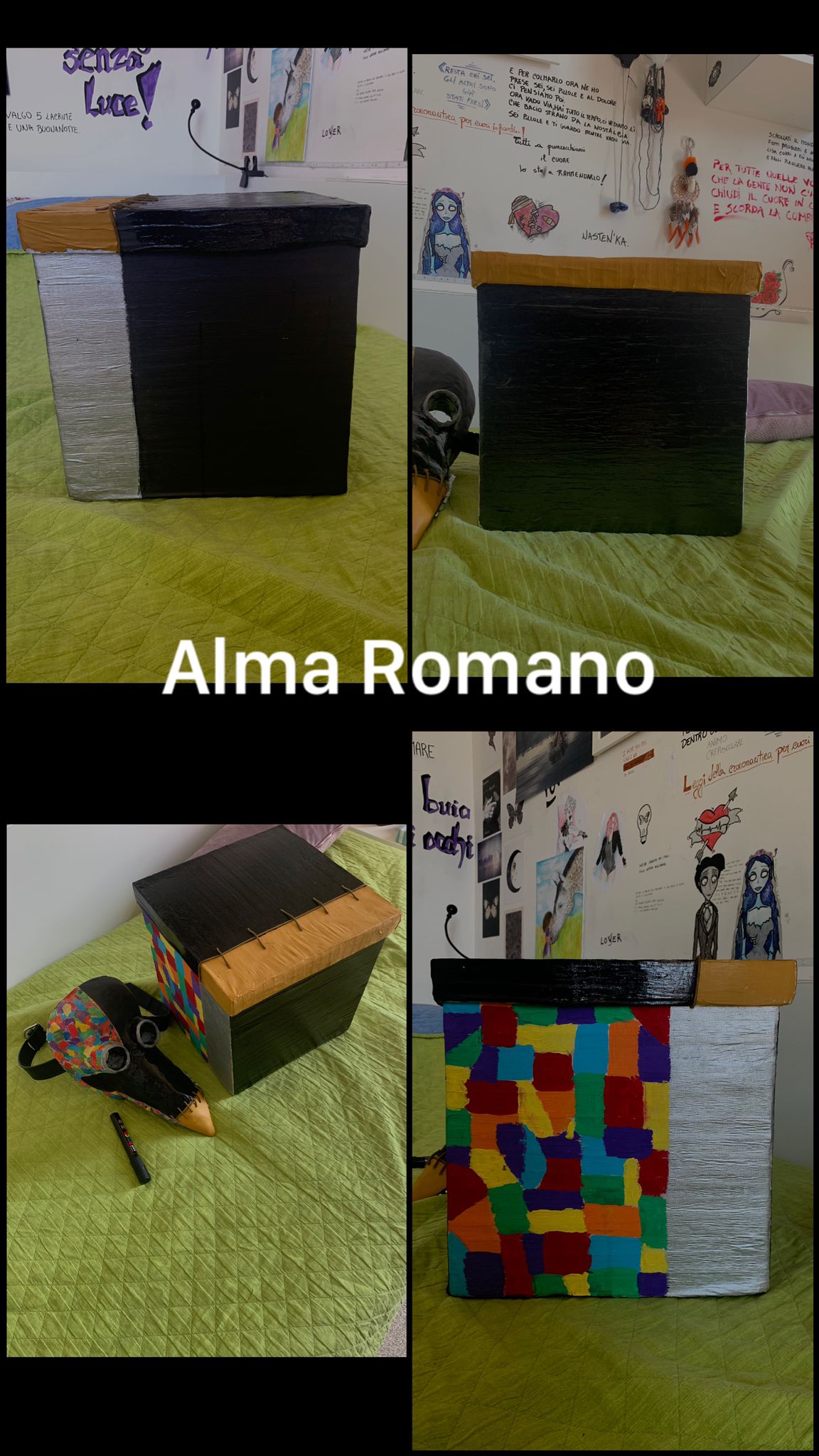 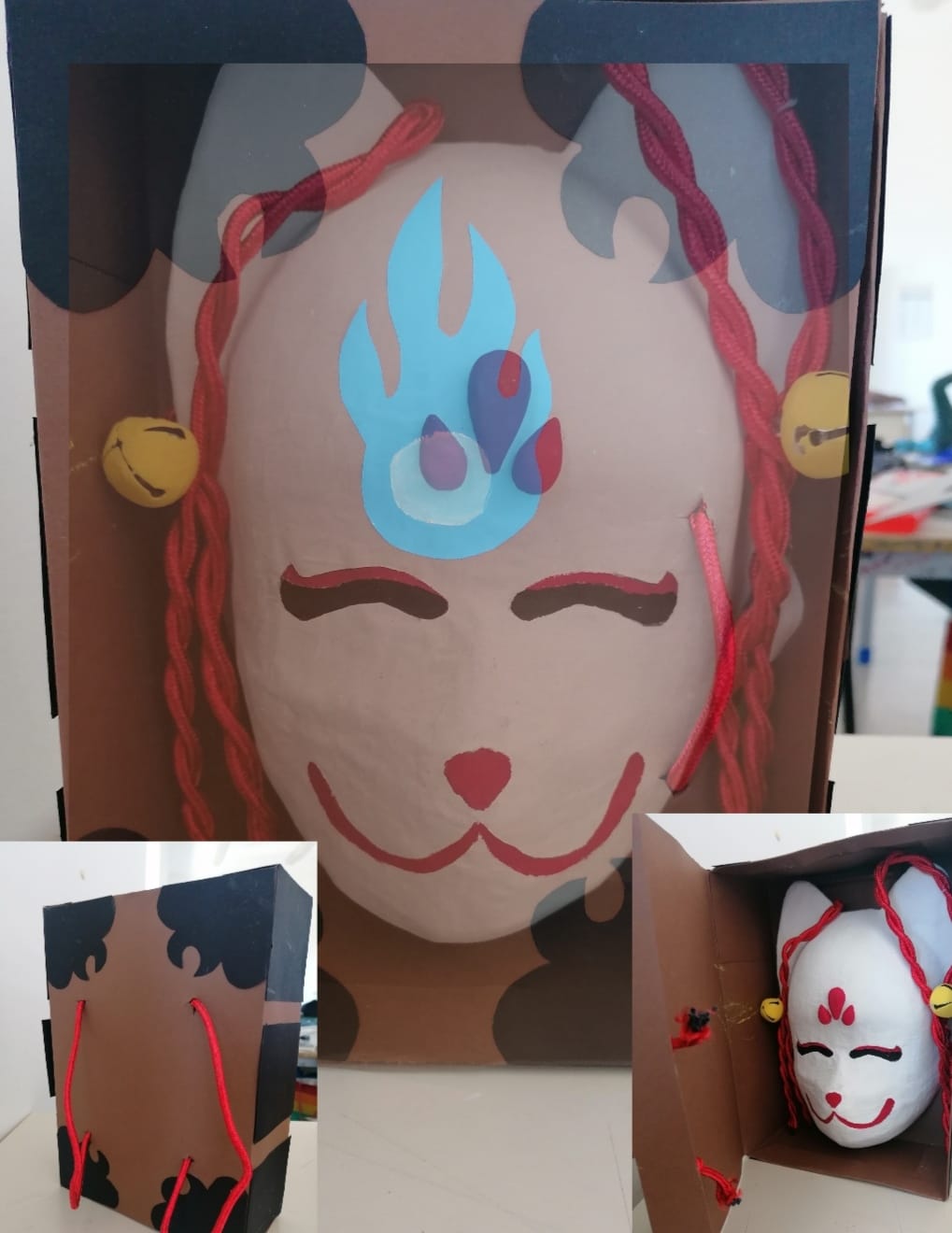 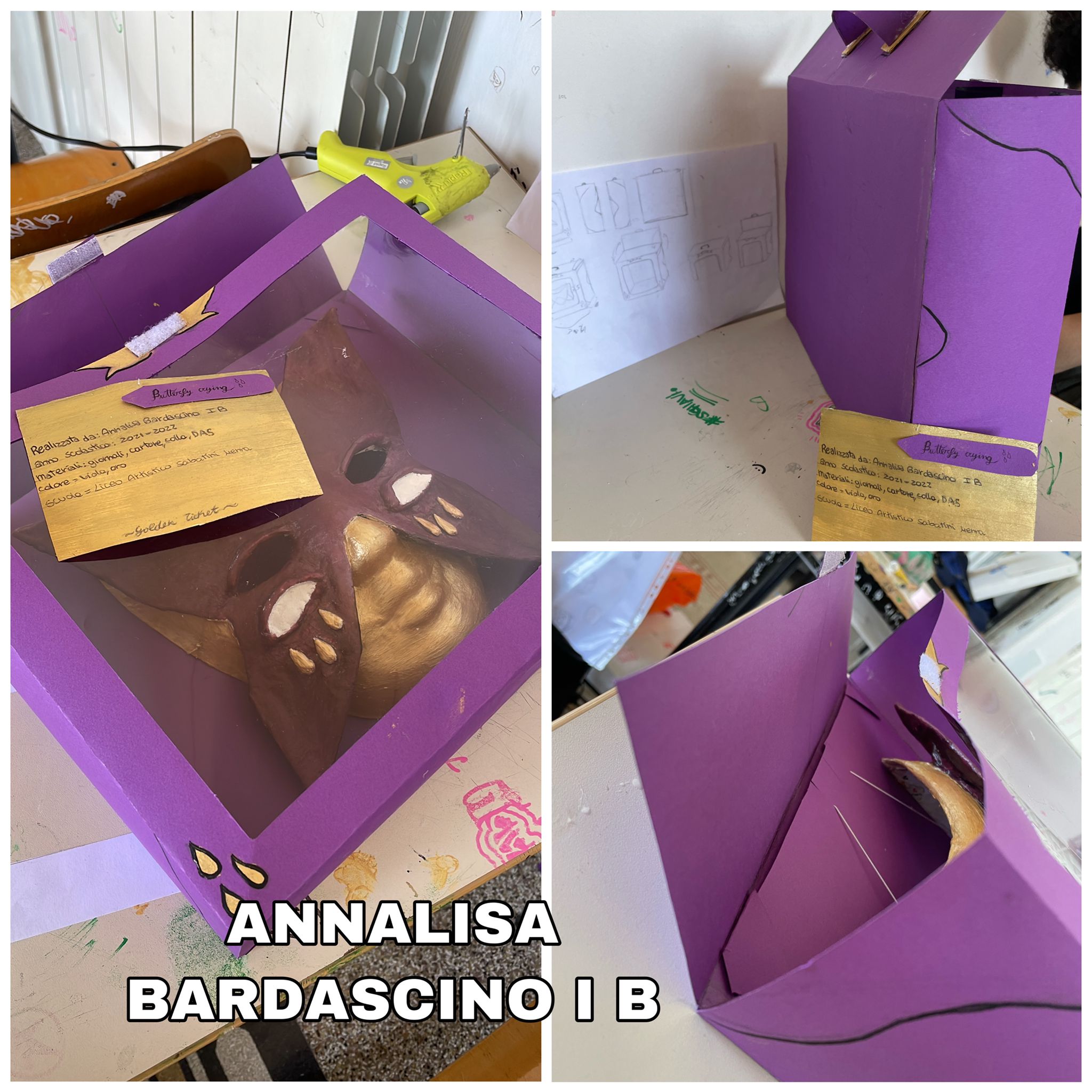 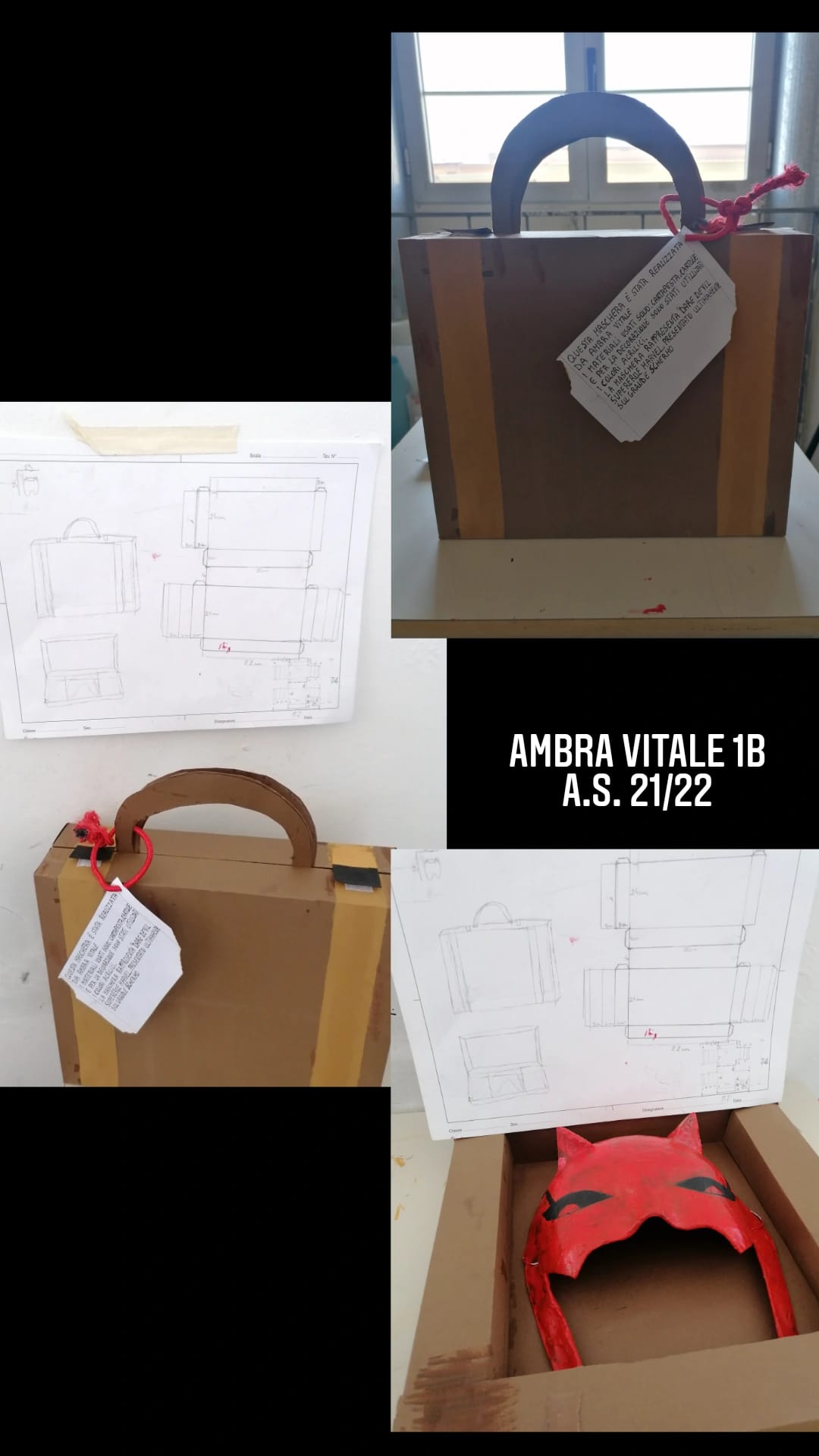 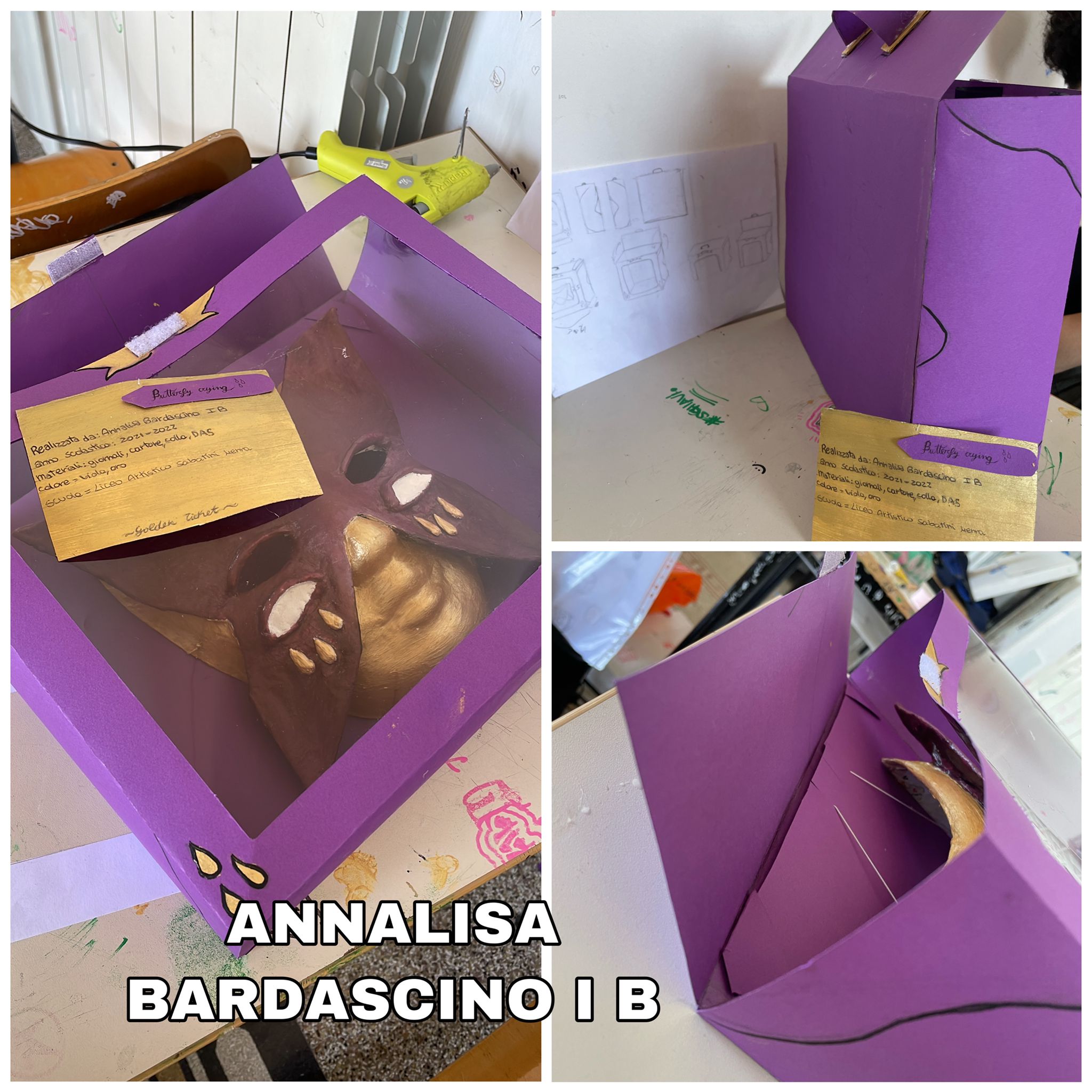 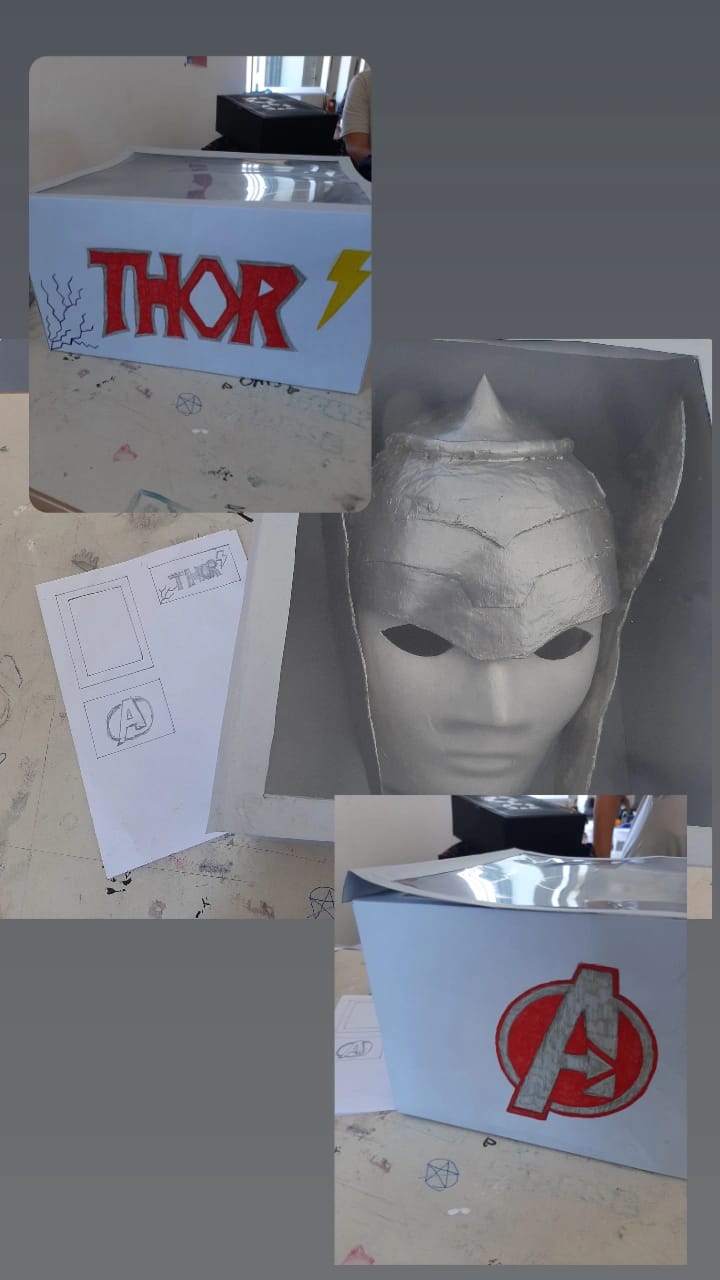 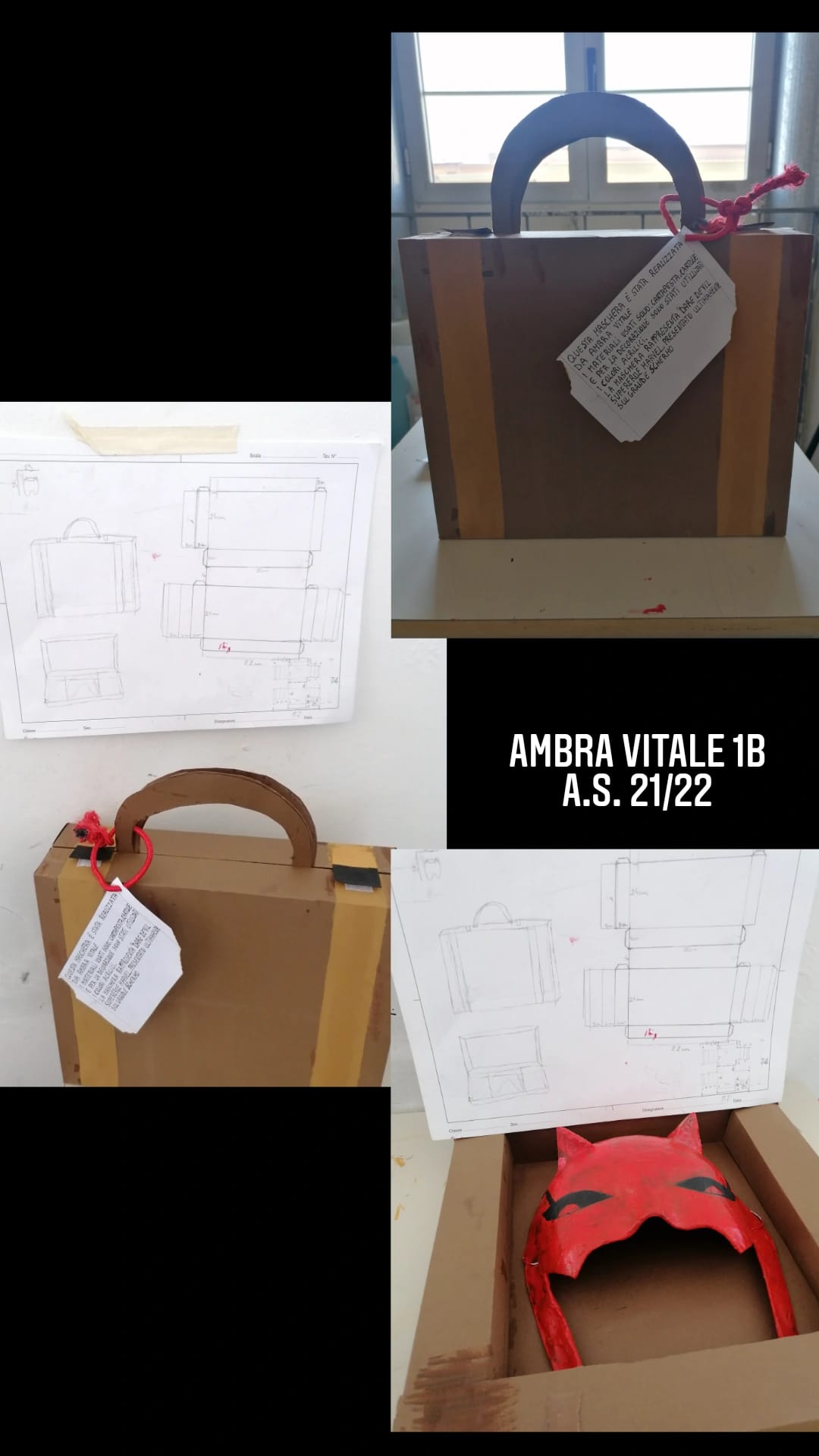 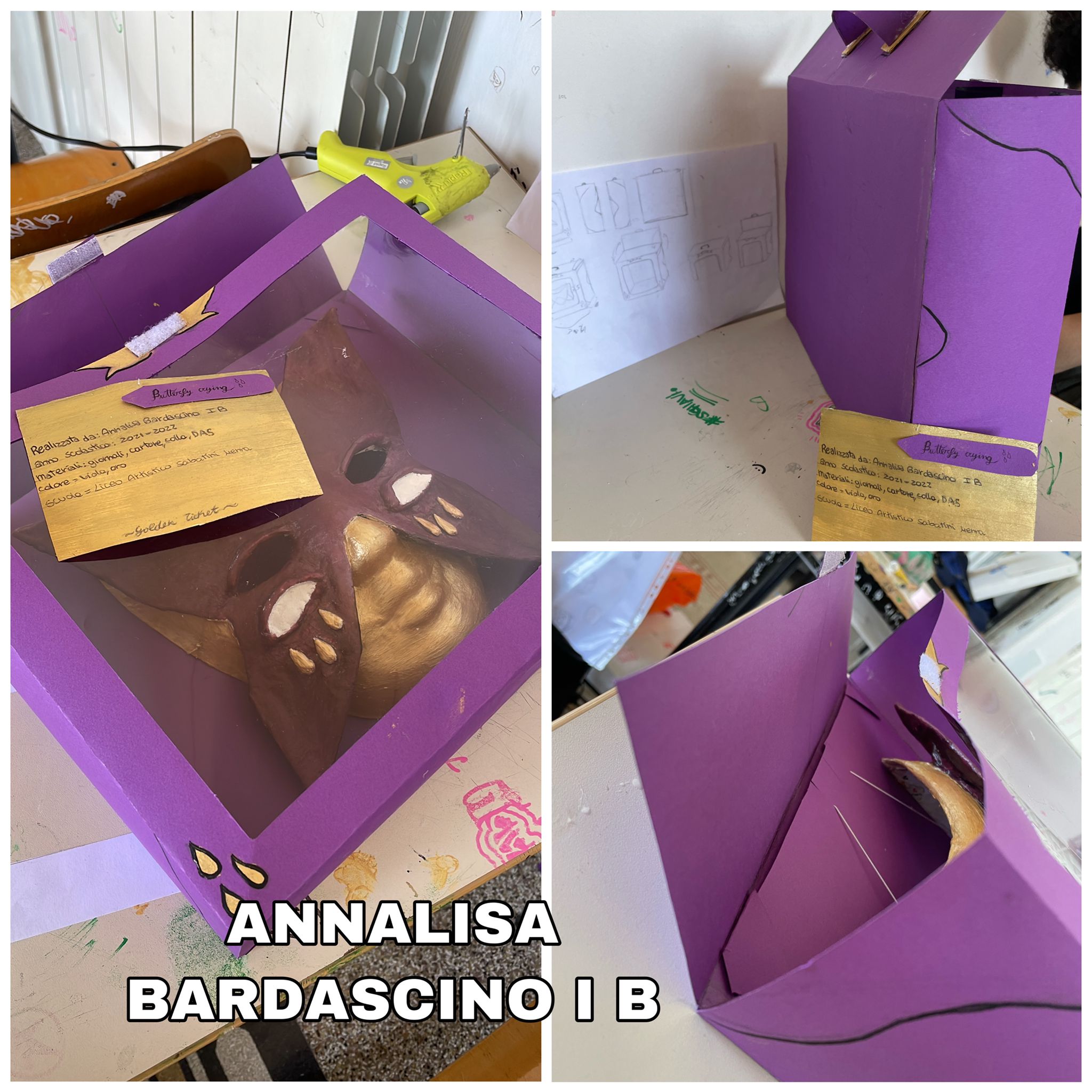 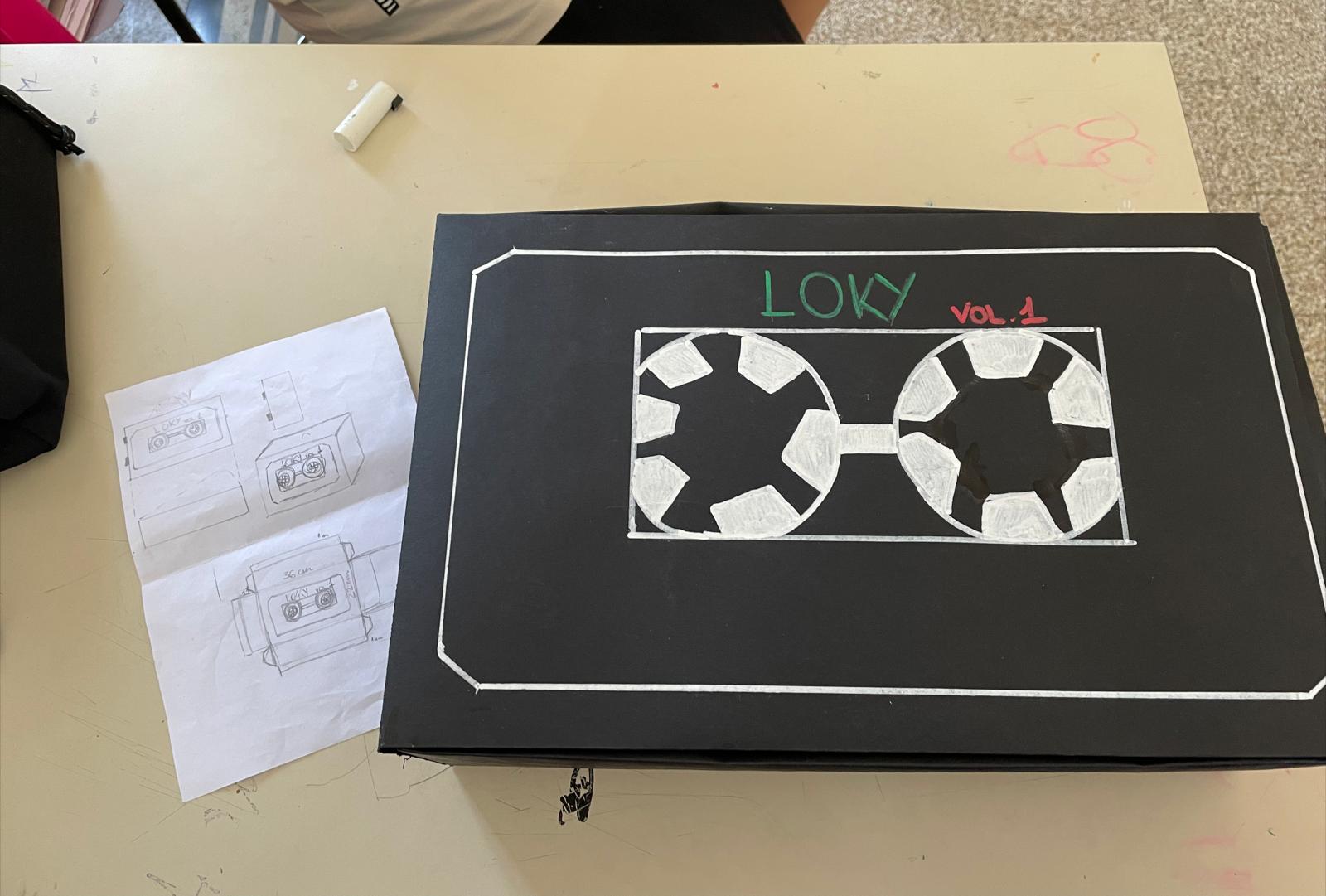 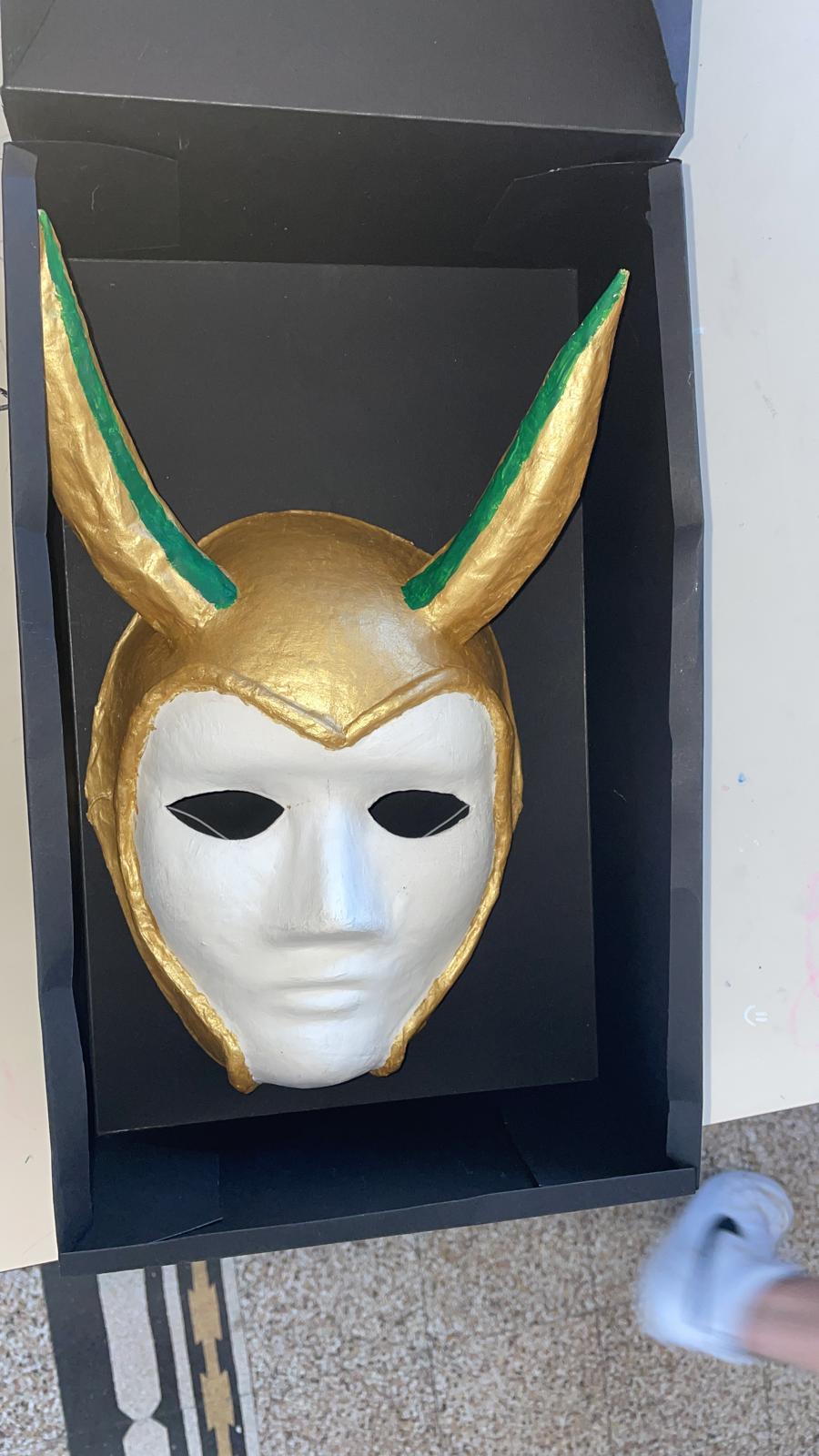 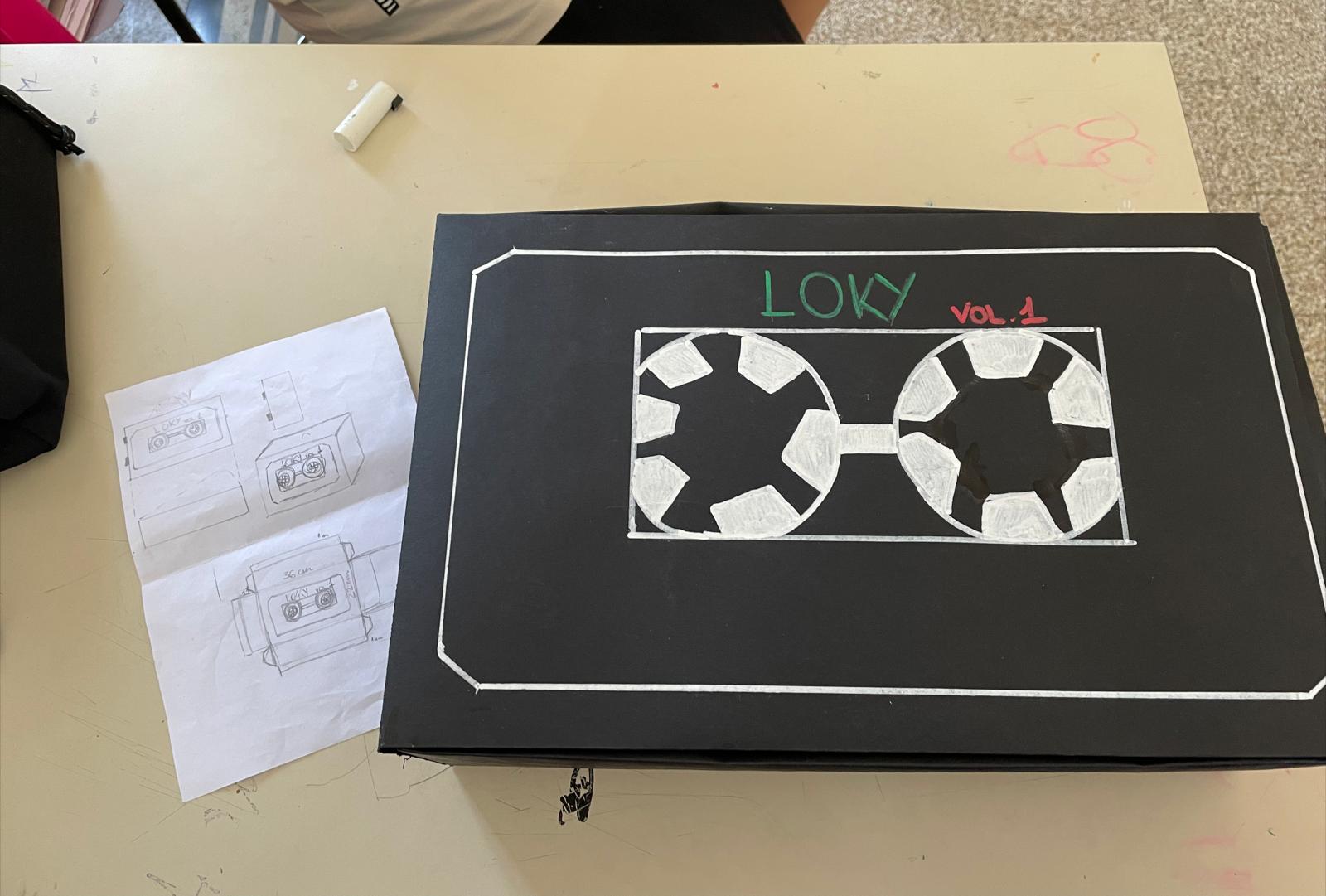 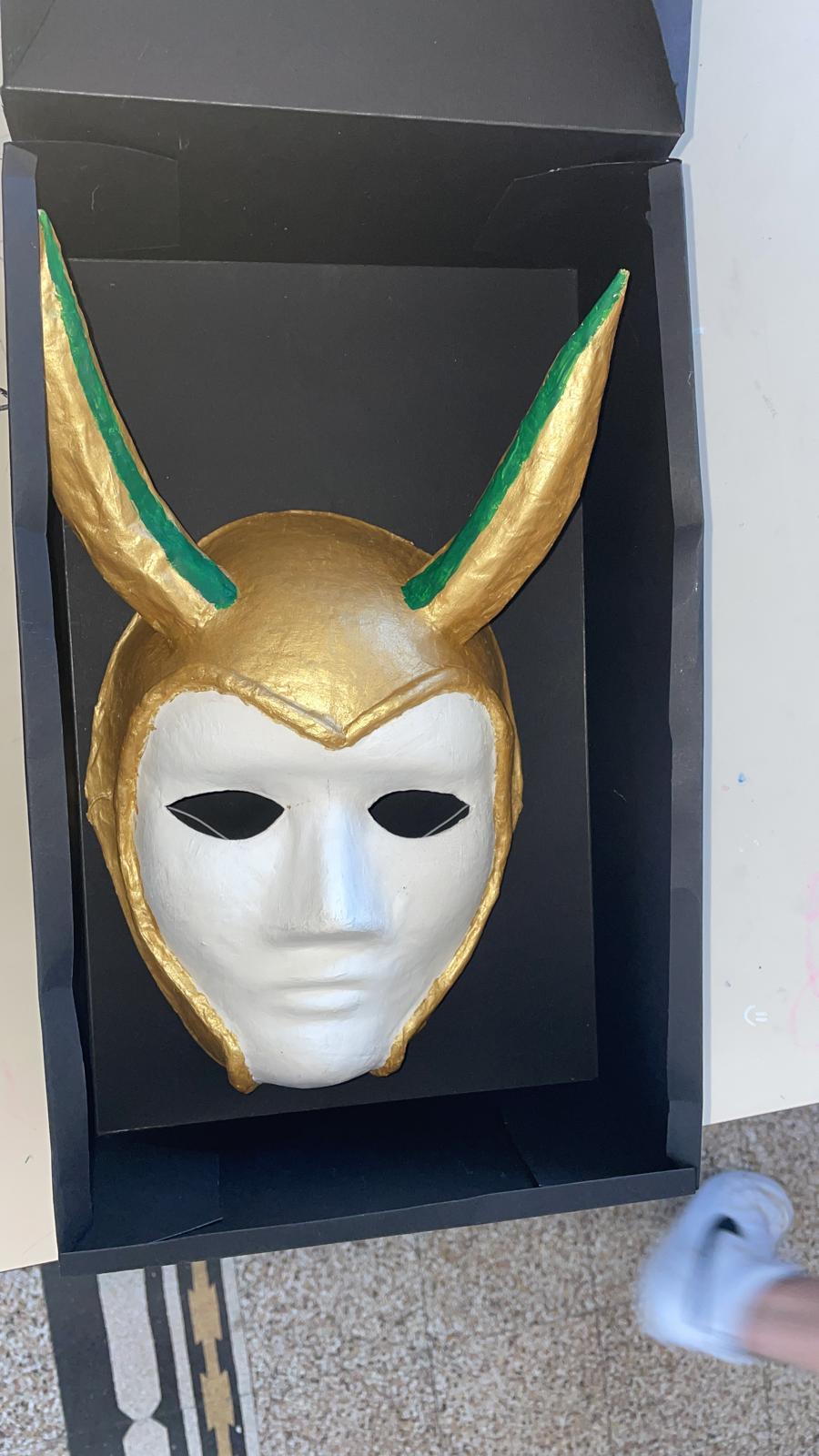 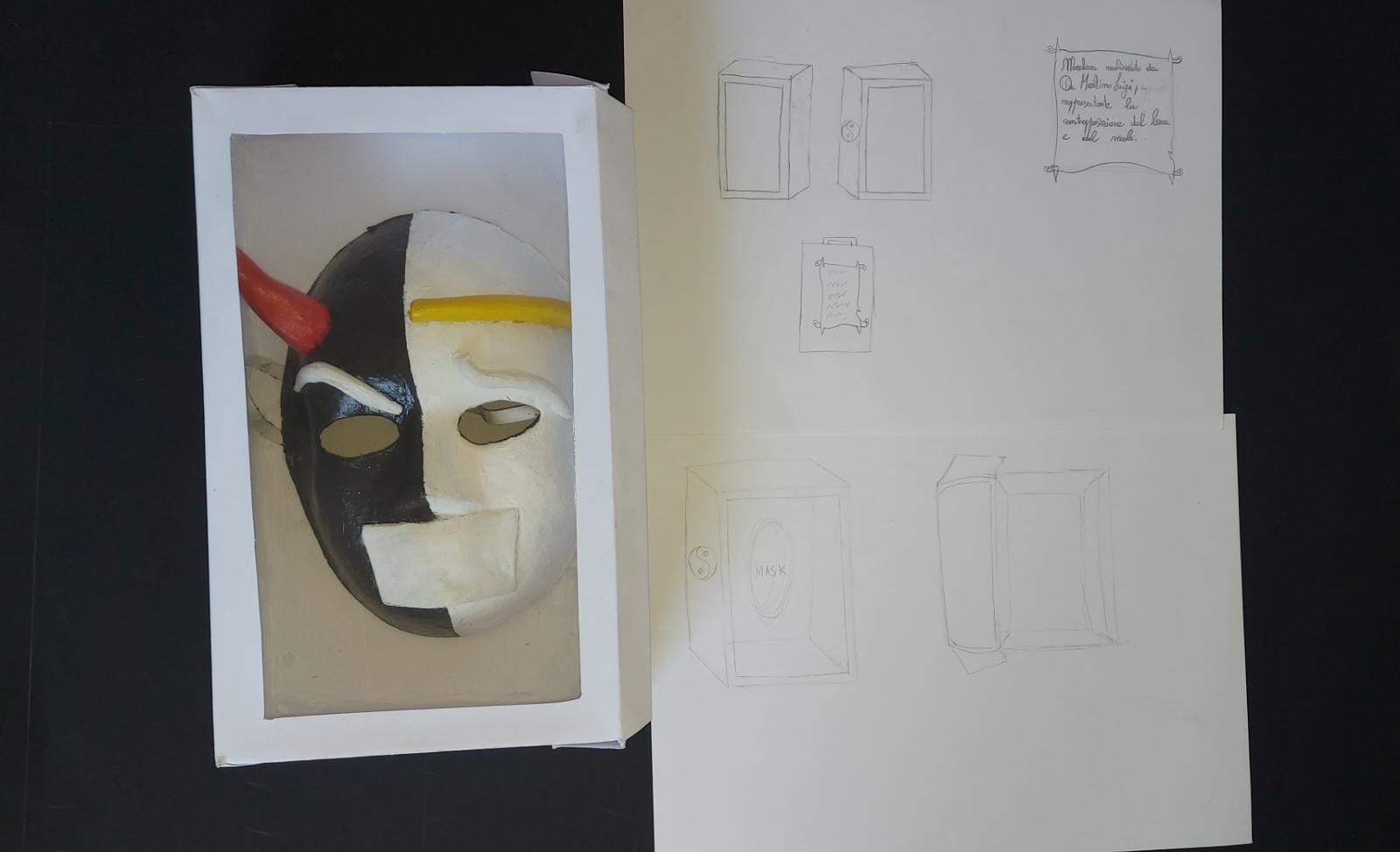 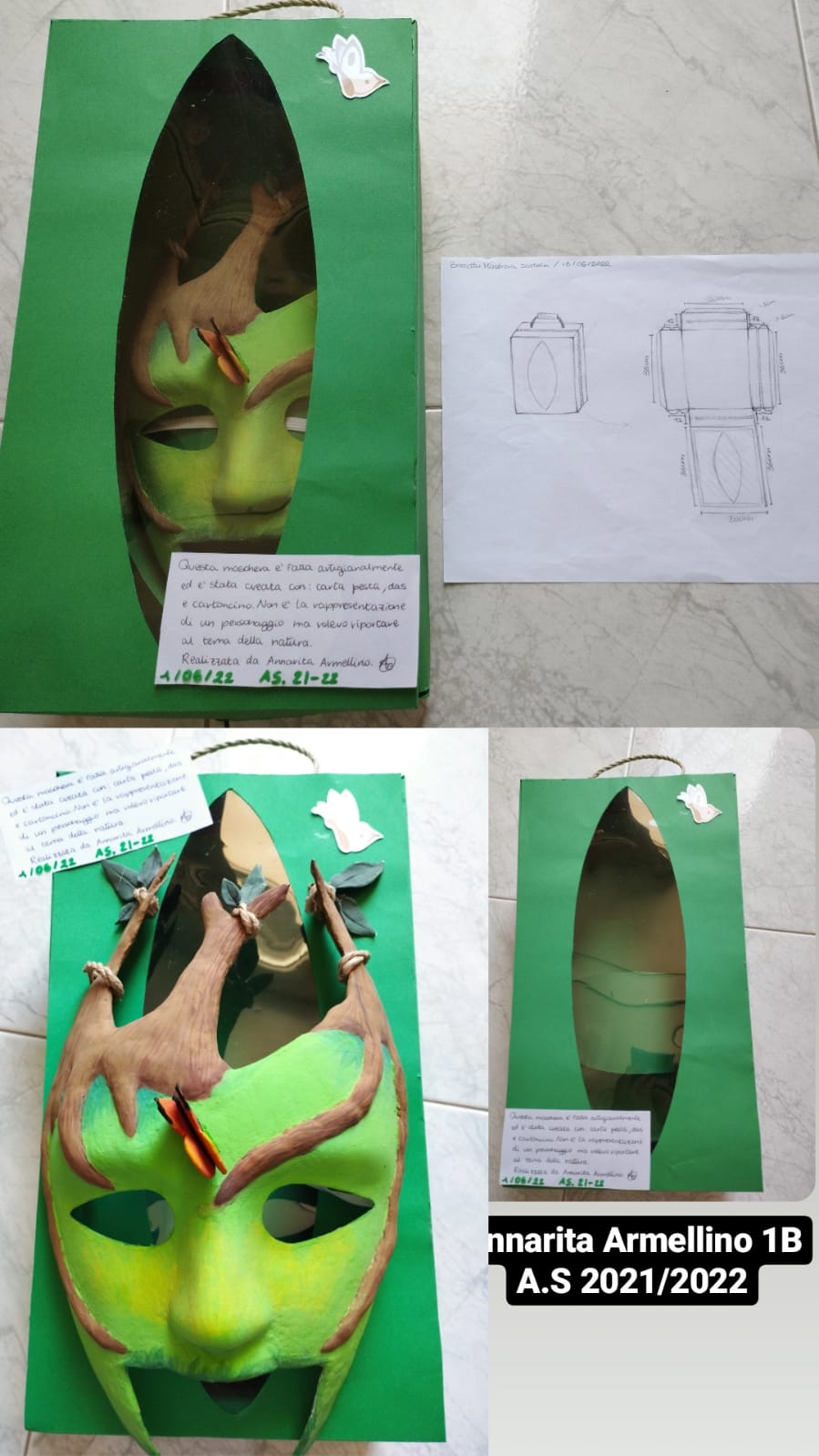 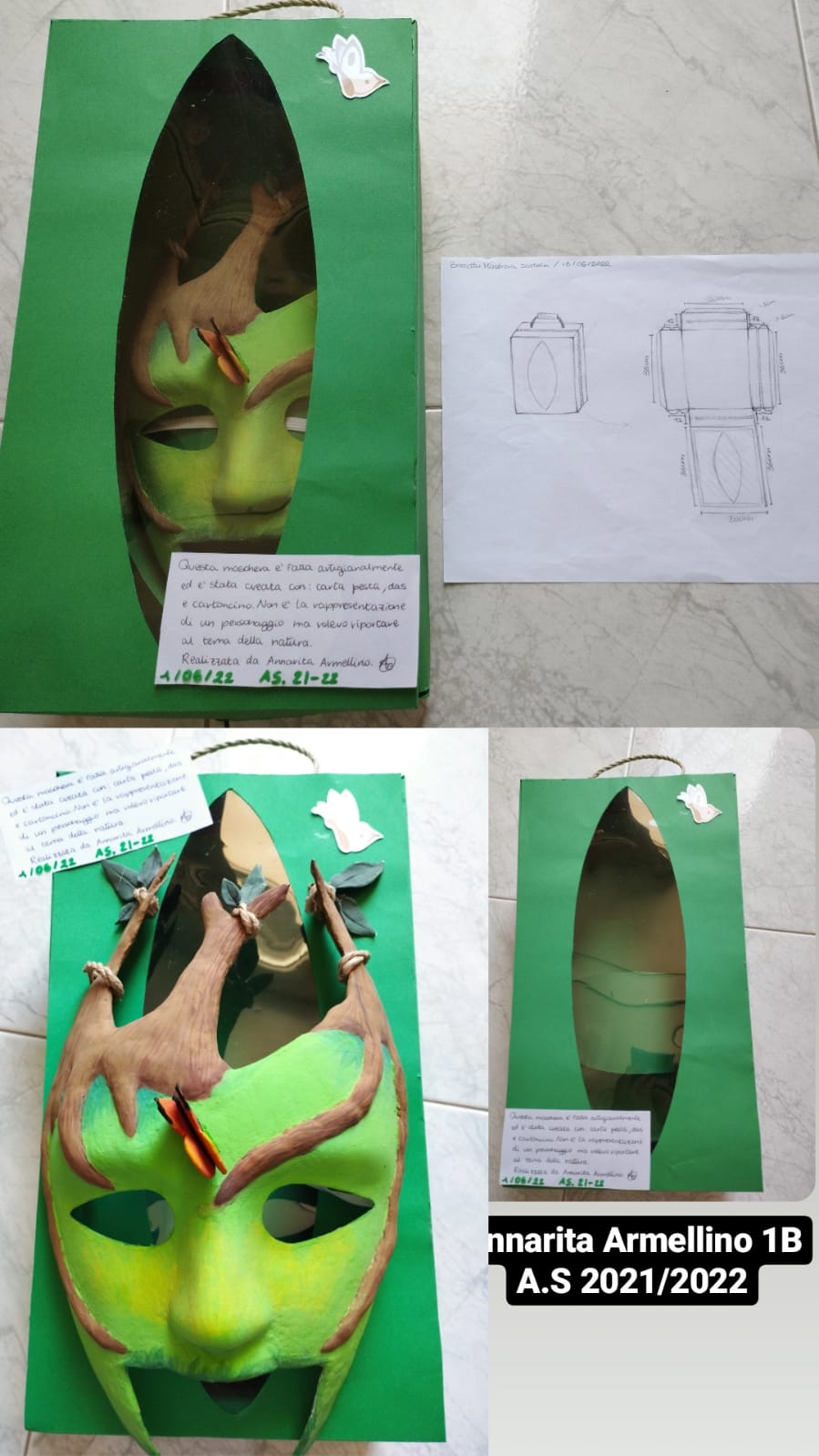 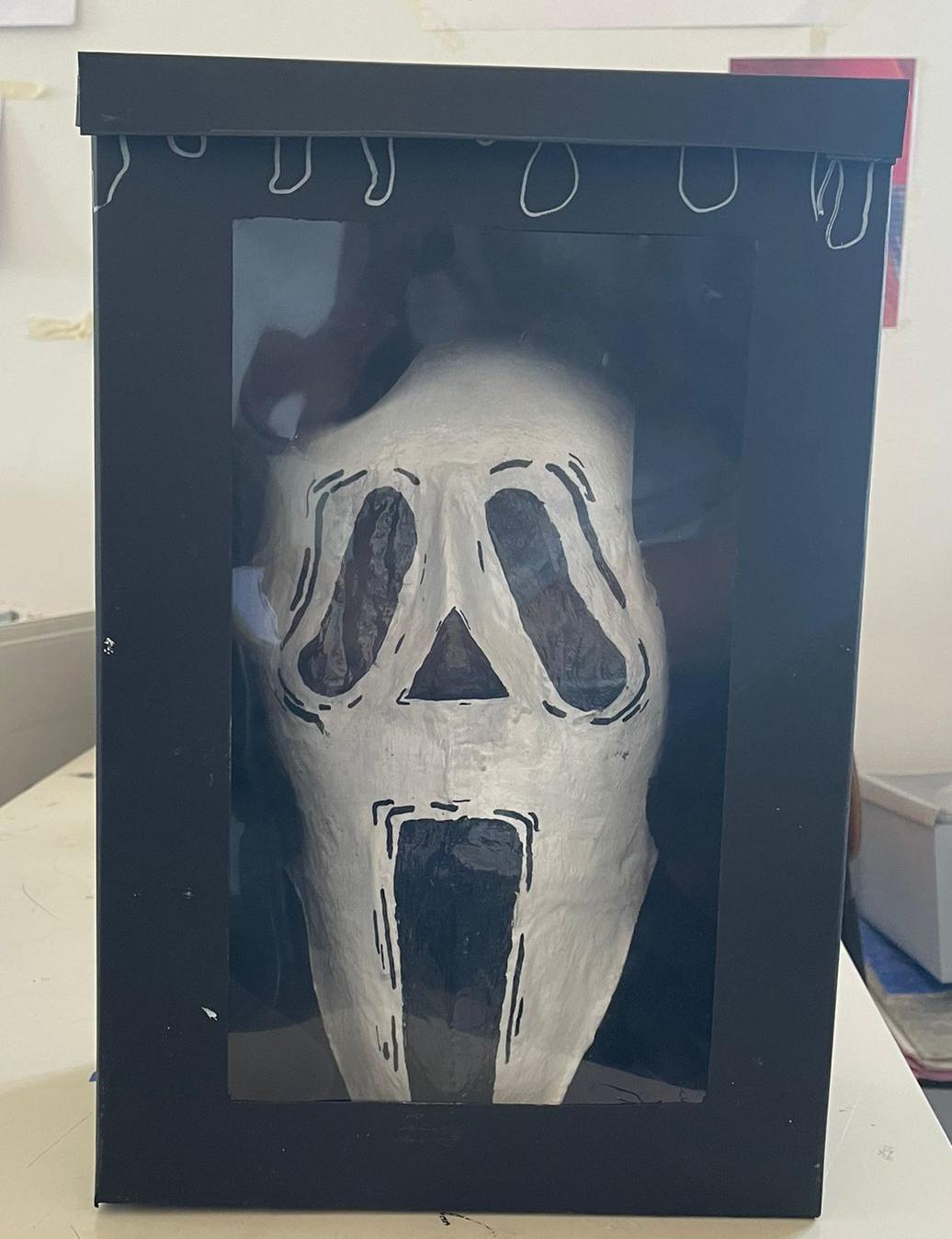 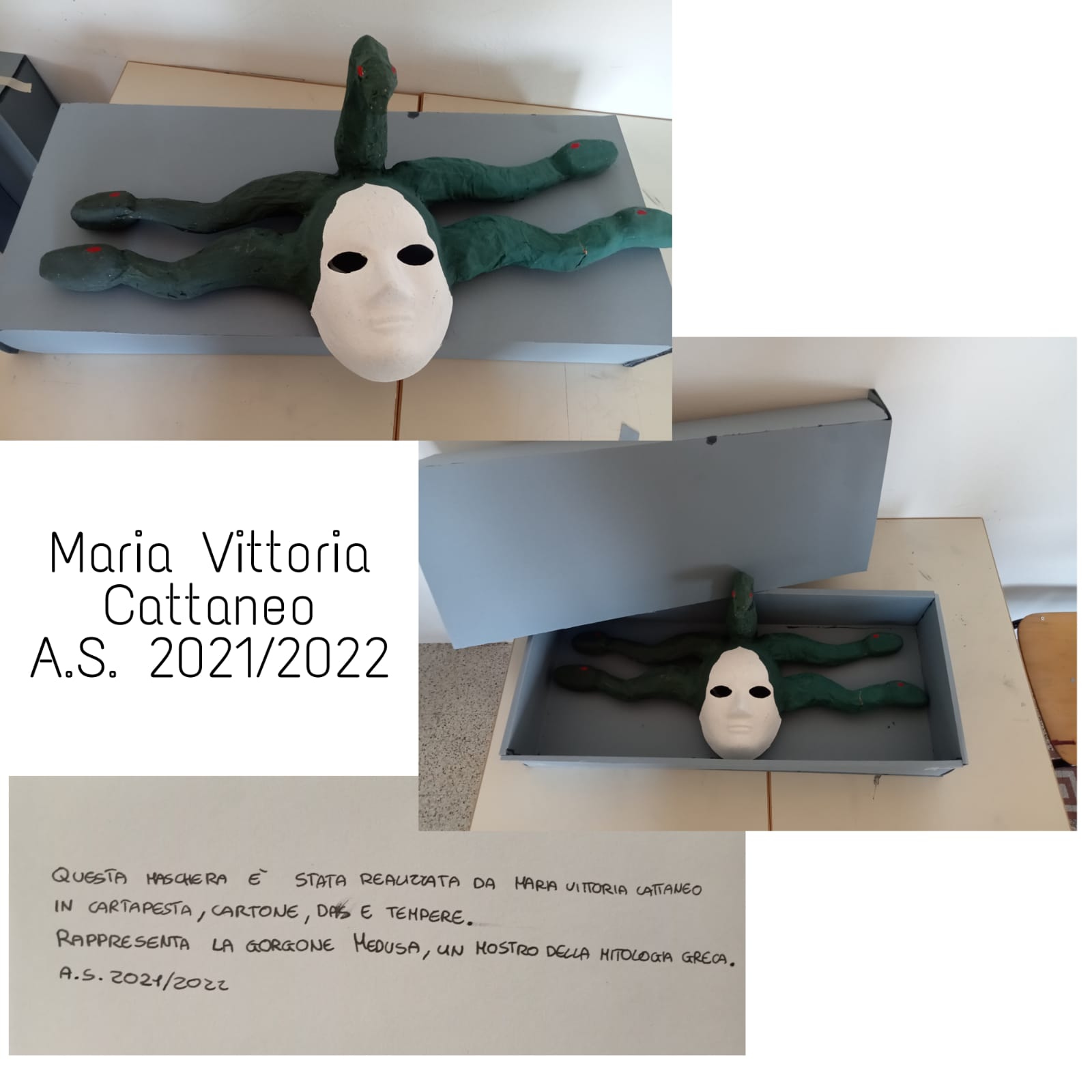 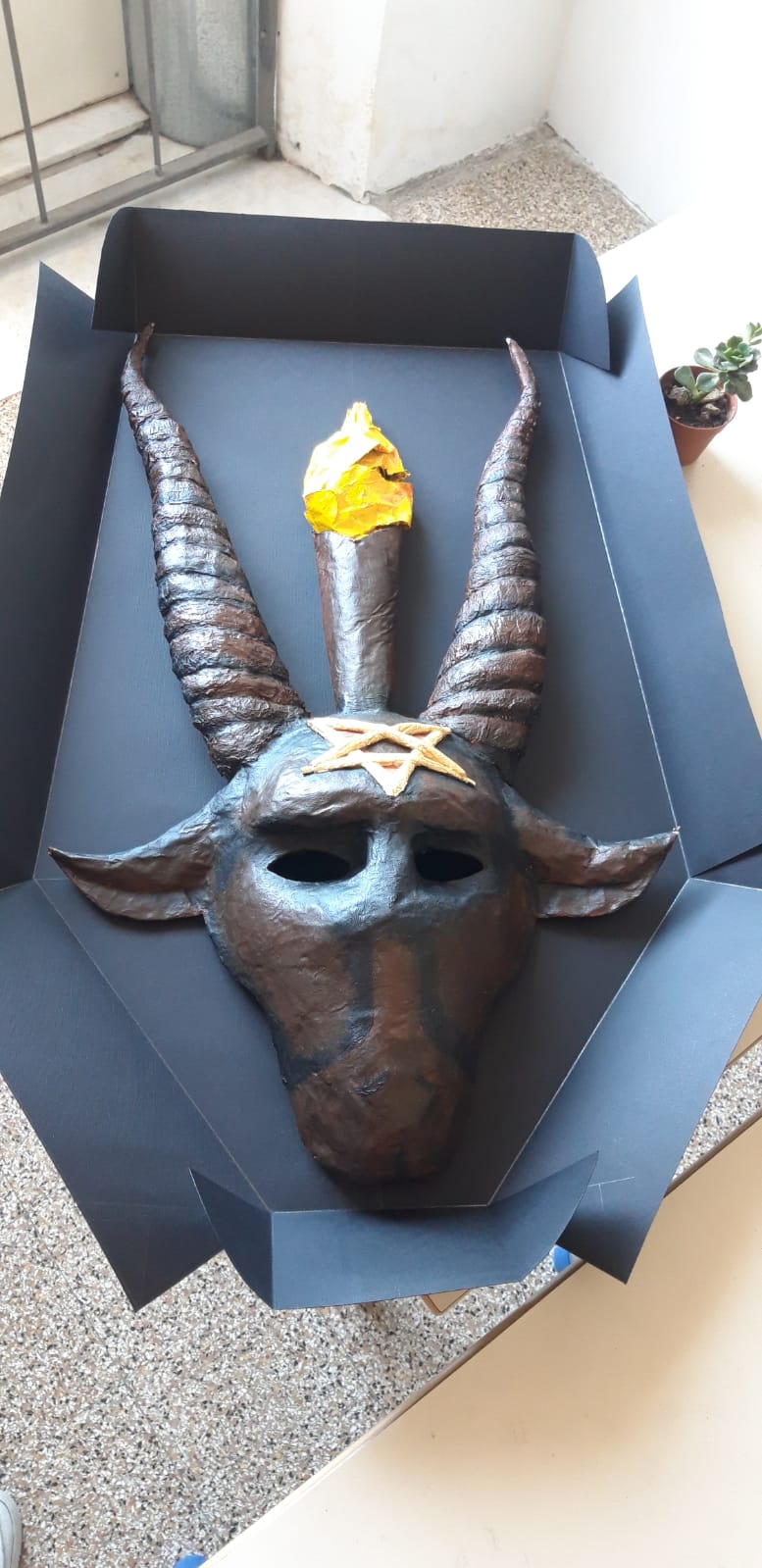 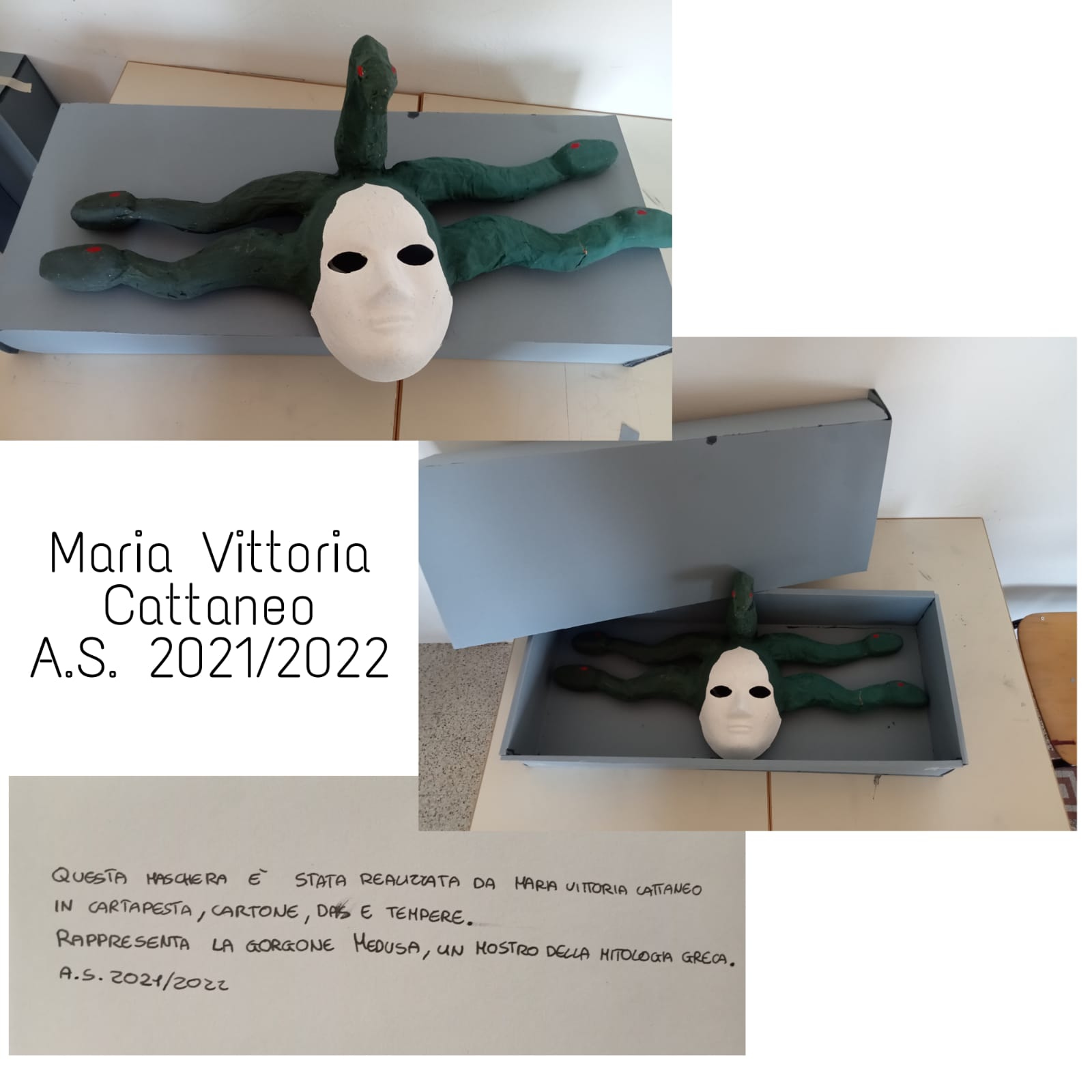 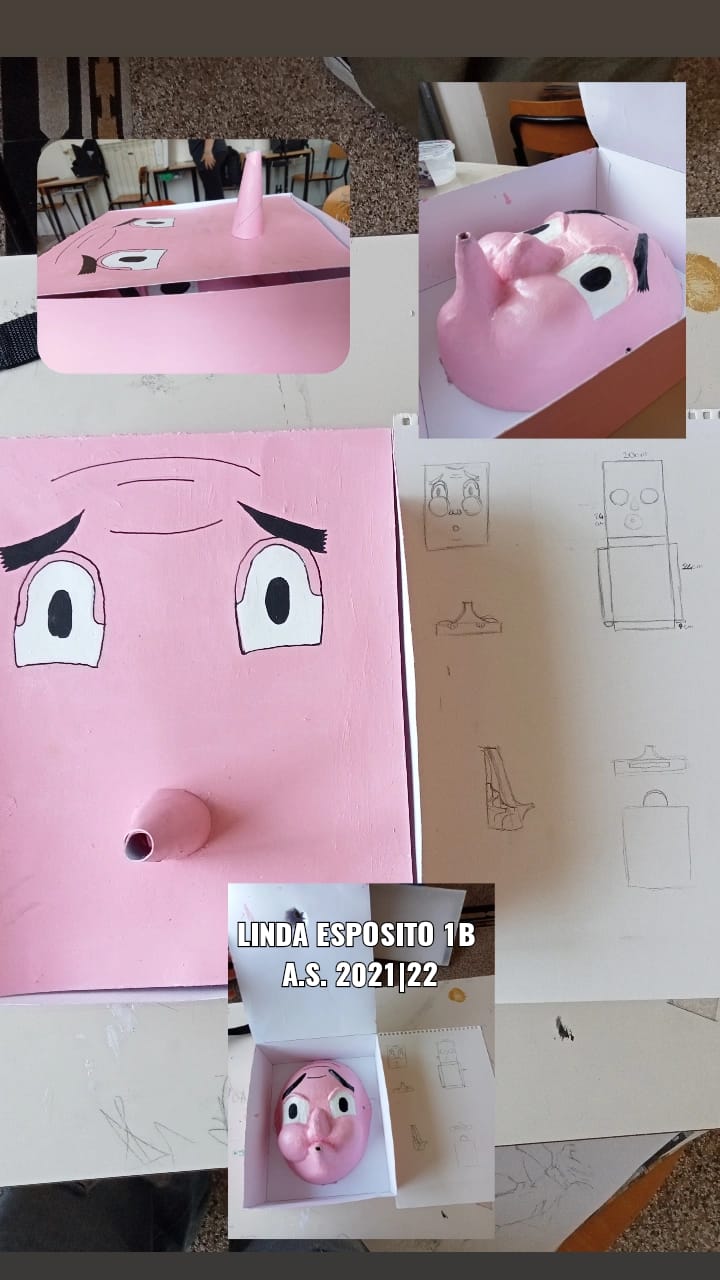 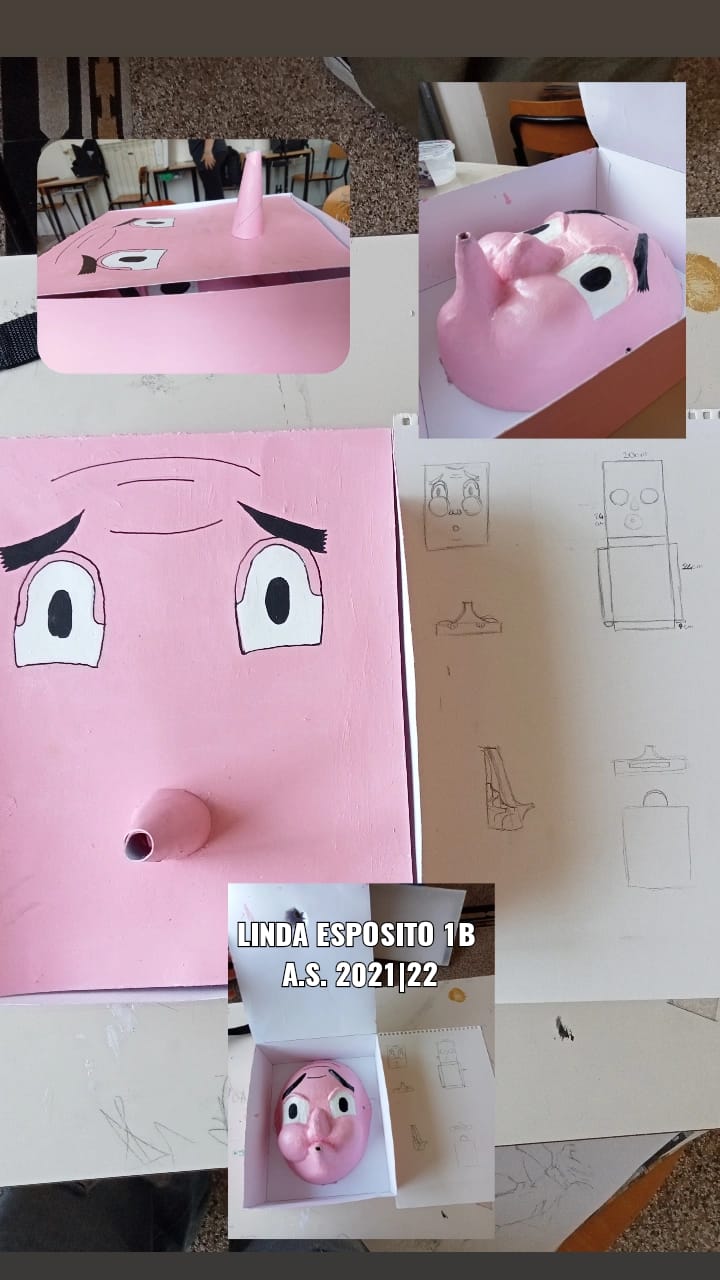 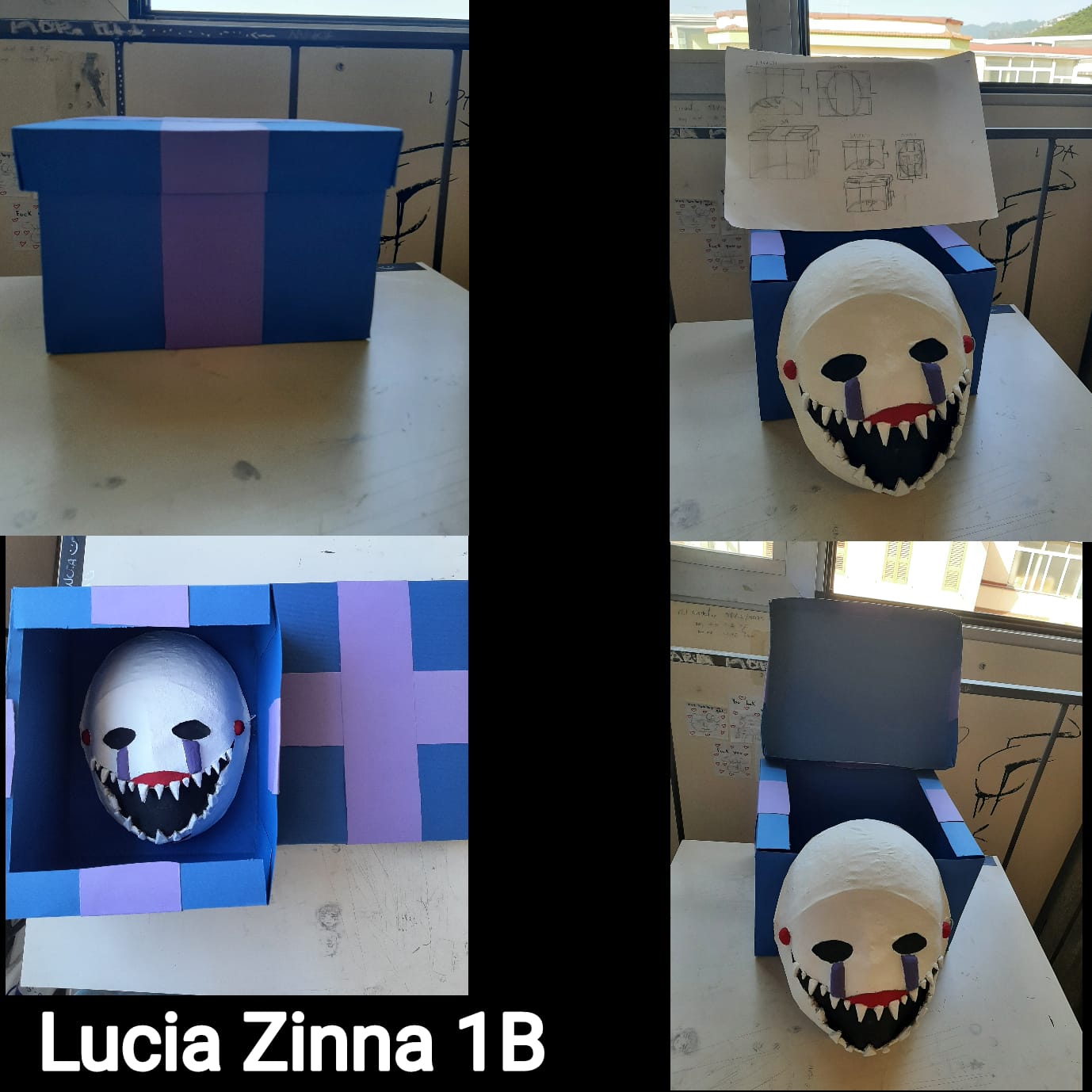 GRAZIE PER L’ATTENZIONE!